Small Vessel Detection with UHF Radar in the Hudson River
Lenny Llauger
Shankar Nilakantan
Danielle Holden
Angelica Sogor
Dakota Goldinger
Omar Lopez

July 29 th,2010
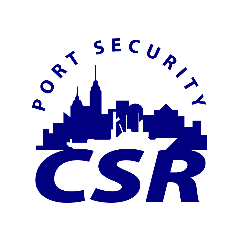 Outline
Introduction
Background
Hypothesis
Methodology
Discussion and Analysis
Conclusions and Recommendations
Introduction
NY/NJ Port is third busiest in the US and first on the East Coast
Threat of small vessels
Can harbor terrorists 
Can be used as a weapon
Threat to cruise ships
Continued..
Small vessels could be a threat because they often go undetected by technology and humans due to:
Small size

Low speed

No AIS requirement
Small vessel and other threats can:

Impede the flow of cargo in and out of the port, affecting the economy of not just the tri-state area, but also other states where the cargo had its final destination

Produce toxic chemical and biological effects, which can cause harm to human, plant, and animal life in the Hudson and on land
Current Research:
Uses an Ultra High Frequency Radar system, the RiverSonde

Aim to validate measurements of along shore and cross shore currents 

Determine if the UHF radar can detect small vessels
Measurement of currents also done with:
Airborne optical system
Jet ski-based near shore bathymetric survey system
Acoustics (Echo sounders)
Satellites
Small vessel detection has previously been done with:
Passive millimeter wave (mmW) imagers 
Currently used for Anti-Terrorism / Force Protection and navigation tasks for U.S. Navy
Also used by U.S. Coast Guard
If the RiverSonde is able to detect and provide a tracking input for small vessels, the Port Authority of NY/NJ and the Coast Guard may be better able to detect the intentions (friend or foe) of small vessels, based on factors like the vessel’s velocity and movements to and away from the radar, which will increase the security of the port
Background
RiverSonde
Ultra High Frequency (UHF)
Transmits vertically polarized electromagnetic energy 
Frequency :420 - 450 MHz 
Wavelength: approximately 60 centimeters
Shore based remote sensing
Streamflow measurement system
All weather capable
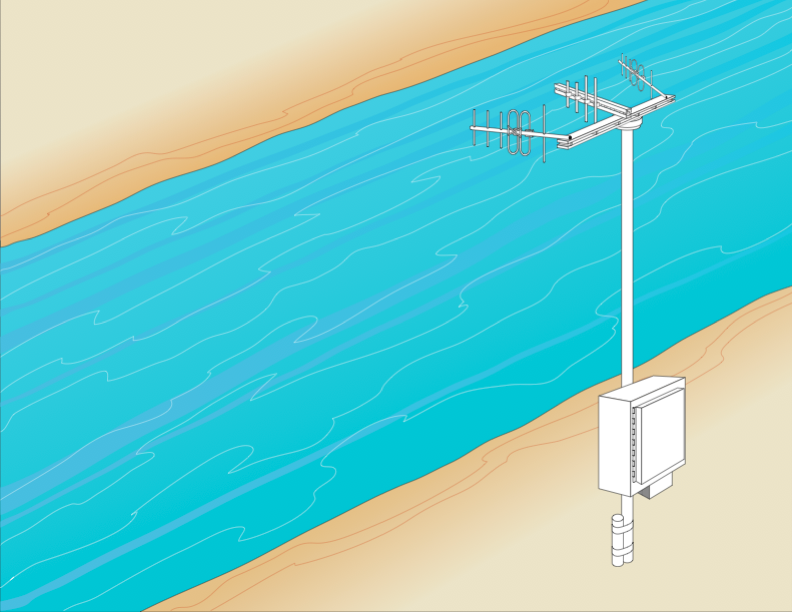 RiverSonde works on the Doppler-Shift Principle
Traveling towards radar: increase in frequency; positive Doppler
Traveling away from radar: decrease in frequency; negative Doppler
Doppler Spectrogram
Current/vessel detection:
Intensity, frequency, Doppler bins, range cells
Noisy Background: Bragg waves, stationary objects, and noise floor
Effect of other devices with same frequency
Wave scattering
Only those with exactly half of the wavelength of the transmitted wave and traveling in a radial path will be returned to the source 
Returned signal can be used for mapping surface currents
Transmitted signal reflects off conductive material, such as metal on ships
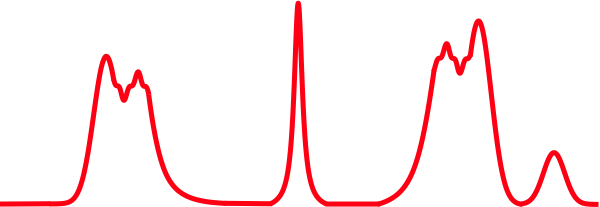 Echo Strength (dBm)
-fB
0
+fB
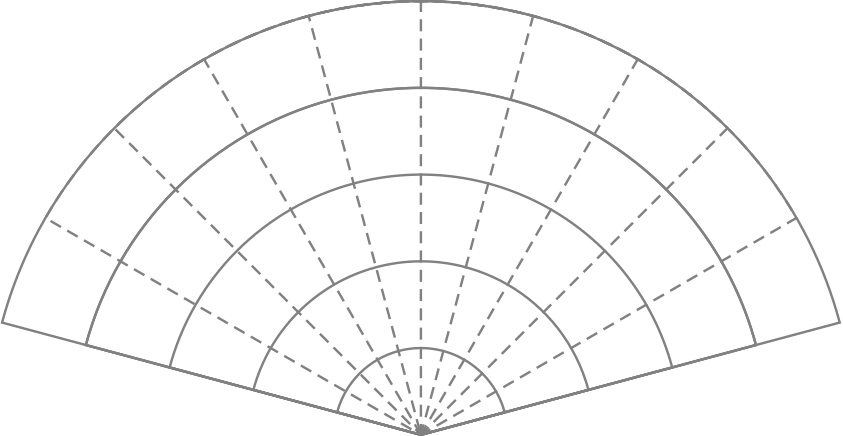 Doppler Frequency (Hz)
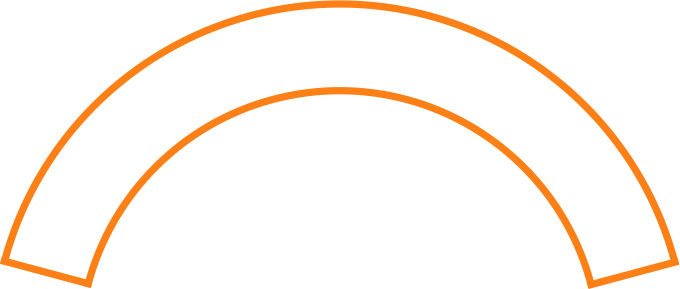 5
4
3
2
1
DOPPLER SPECTRUM
Doppler Frequency(RED shift)
Actual Frequency
Doppler Frequency(BLUE shift)
f2
fo
f1
DOPPLER SPREAD
Boat moving away from the radar 


 Boat moving towards the radar 


  v  radial velocity of boat
     c  velocity of light
     f  frequency of antenna (435 Mhz)
f                                                         f (1-2v/c)
f                                                         f (1+2v/c)
Fast Fourier Transform
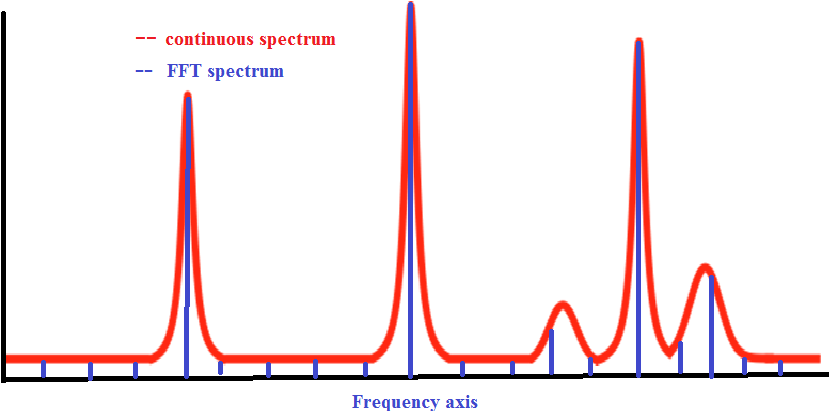 SWEEP RATE
Corresponds to the maximum Doppler shift that RiverSonde can measure

Maximum Doppler shift 


Doppler shift relates to the velocity of the boat as
fd(max) = Sweep Rate/2
fd= 2fv/c
Sweep Rate and Velocity
Current measurements
Vessel Detection
FAST FOURIER TRANSFORM
N  Number of FFT points
 
 fs   Sweep rate in Hertz

 Tfft FFT time length
fs/N = 1/Tfft
Computational Resolution = fs/N
Physical Resolution = 1/Tfft
2048 FFT points and 32 hz Sweep rate
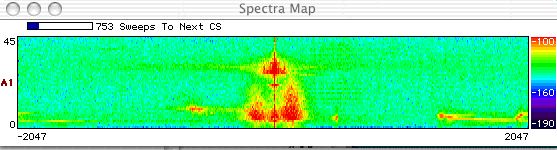 4096 FFT points and 64 hz Sweep rate
Changing Parameters
Higher sweep rate     Higher velocity that could be 					measured

To maintain same physical resolution, FFT point length should be increased correspondingly
Interpreting the spectrum
Bin number =  384 

1024 bins correspond to 11 knots 

The 384th bin corresponds to approximately

        ( 384*11 ) / 1024 = 4.1 knots
Hypothesis
The hypothesis for the study is that the RiverSonde is capable of identifying small vessels in the Hudson River  
Small vessel movement will be reflected on the RiverSonde such that the radial vector field will be disrupted on a small time scale
  Time series measurements will also display anomalies in surface velocity
METHODOLOGY
Overview
Research Objectives
Radar Installation
Data Process and Collection
Experiments
Objectives
Develop a technology that detect small boat threats along USA coasts.

How?
		-Ensure RiverSonde is working properly

		-Detect and track boats with the RiverSonde spectra.

		-Determine how small is too small to detect.
Radar Installation
HF RADAR was installed on the patio on the 6th floor of the         	Babbio Center at Stevens Institute of Technology.
40 m
140 m
We did the job!
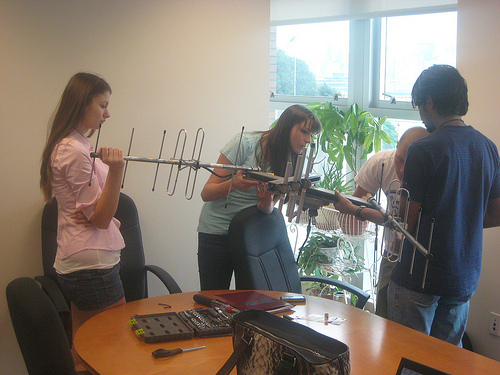 Installing the antenna
Calibration and Validation
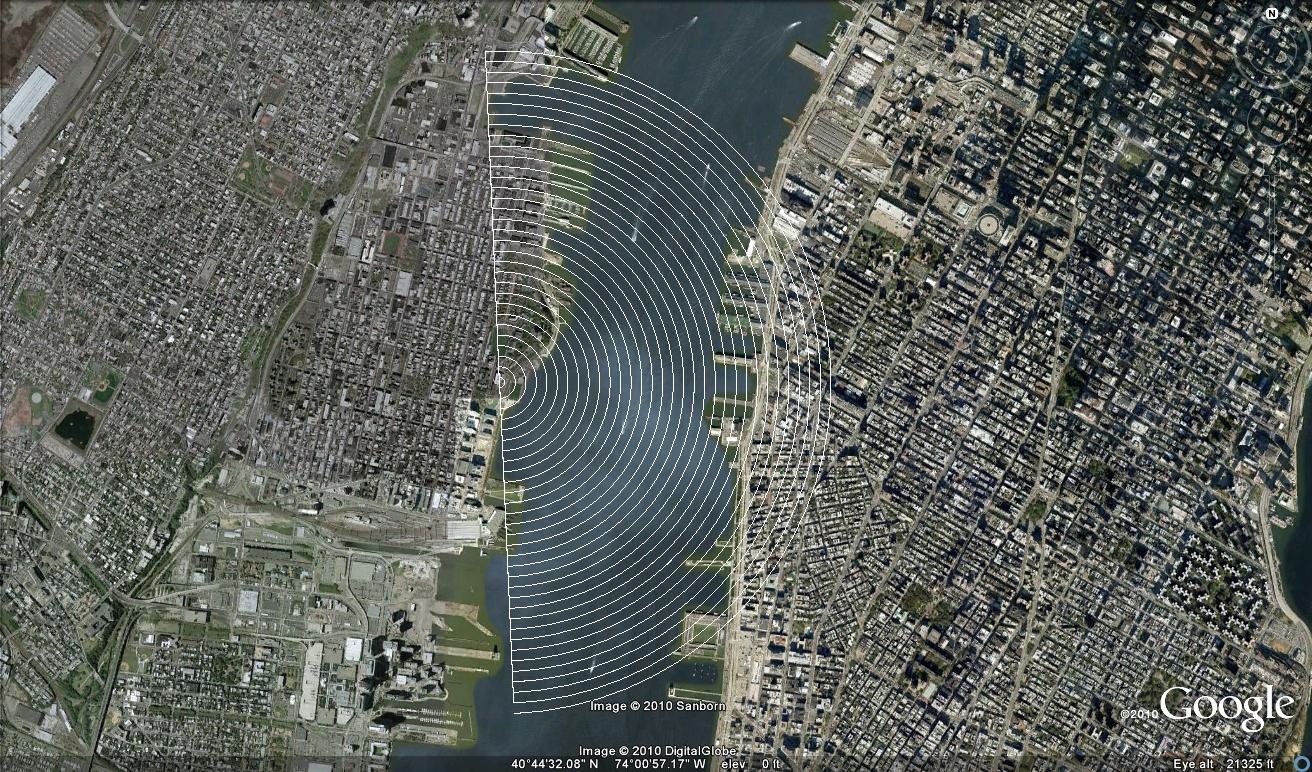 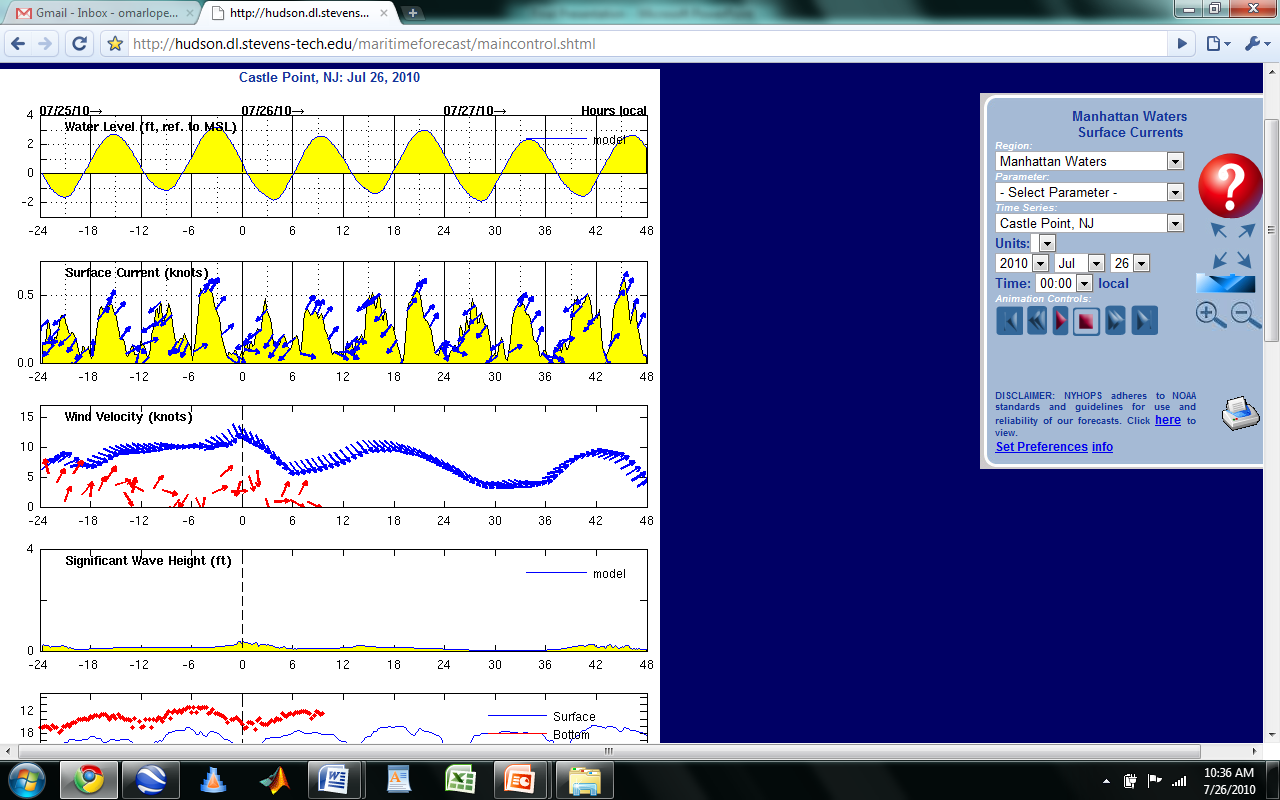 Surface current velocity compare data with NYHOPS model.
Extend the range through the river.
Data Process and Collection
Process:
		Take images from boats and match they time with the spectra images. 

Collection:
		What was done during the boat experiments? 

Collecting Spectra Images.
Tracking our boat and other boats.
Documenting other boats with pictures.
GPS tracking.
AIS (Automatic Identification System) tracking.
GPS Collection
Following the boat path using waypoints in the GPS.
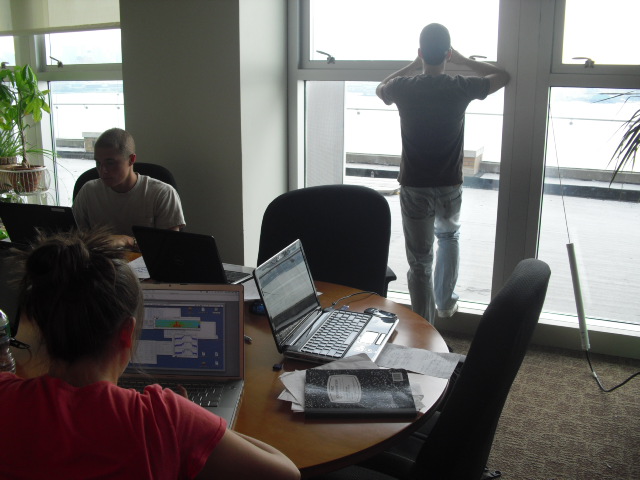 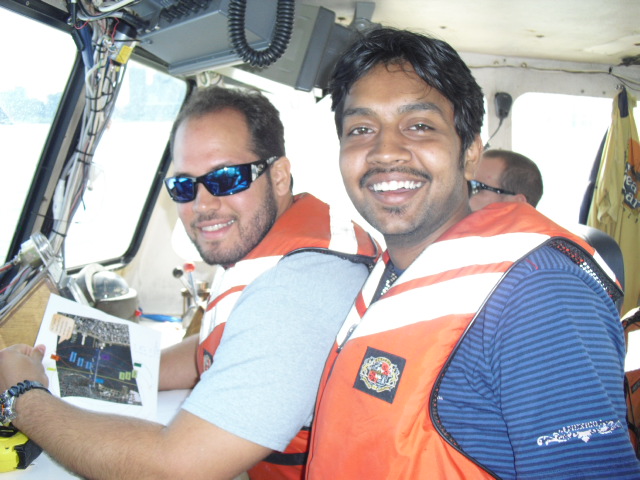 Our Command Center
AIS Collection
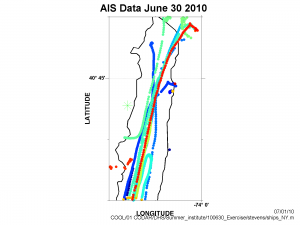 Here is a zoom of the harbor highlighting the location of the RiverSonde as the  

* Each color represents a different vessel
Spectra Map for the SeaSonde in 3D
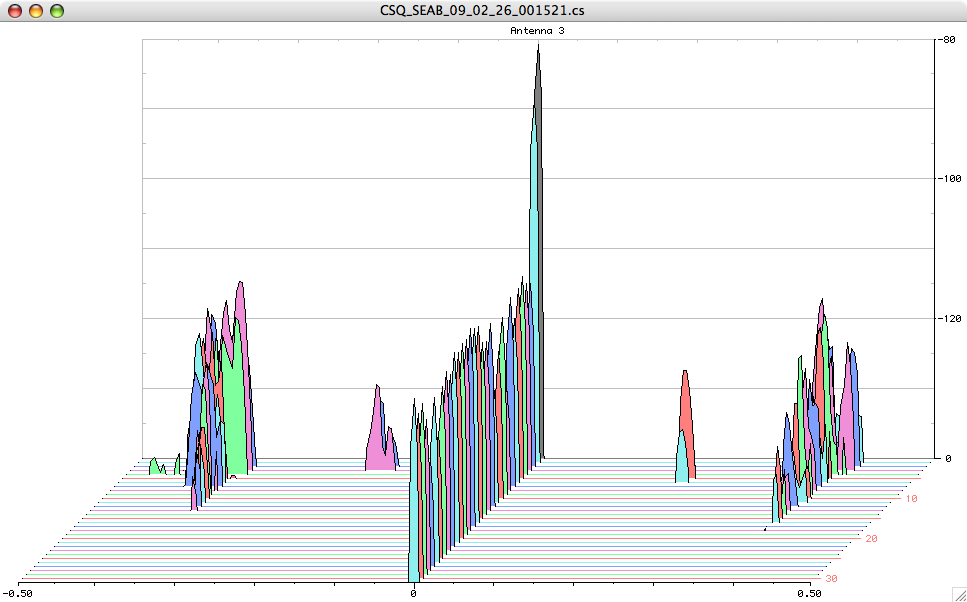 Boat Signal
Looking at boats in the spectra images
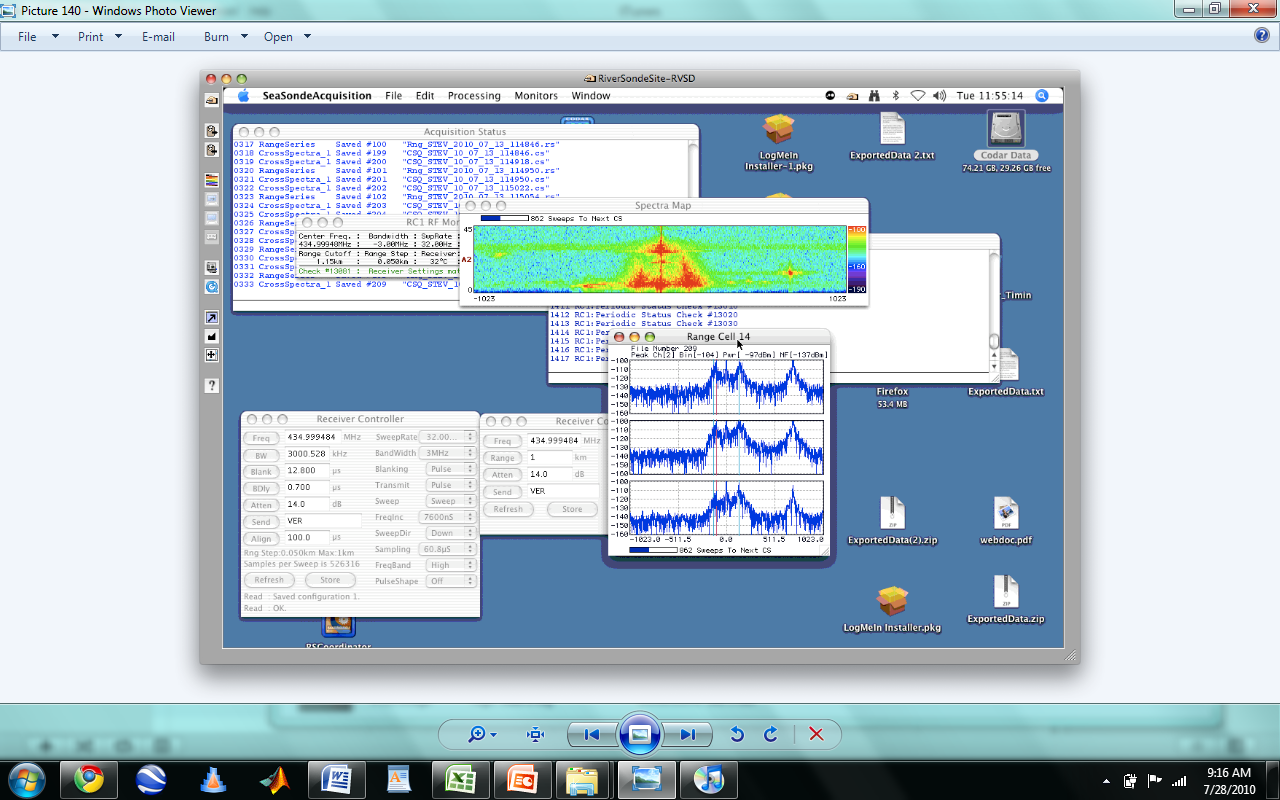 Boat
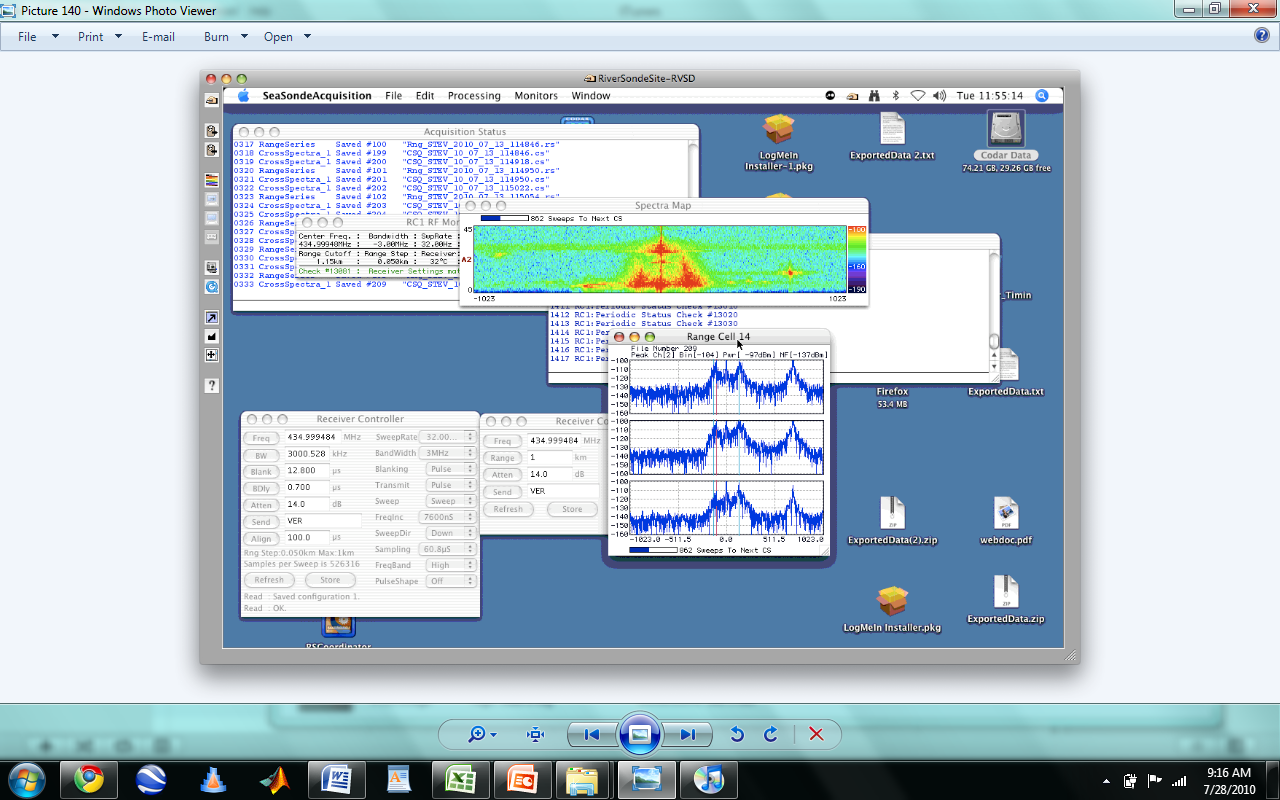 Boat Signal
Noise
Experiments
Three days of experiments using a boat provide from the University.
	- Planning
	- Implementation 
	- Hot wash






     	Savitsky Boat
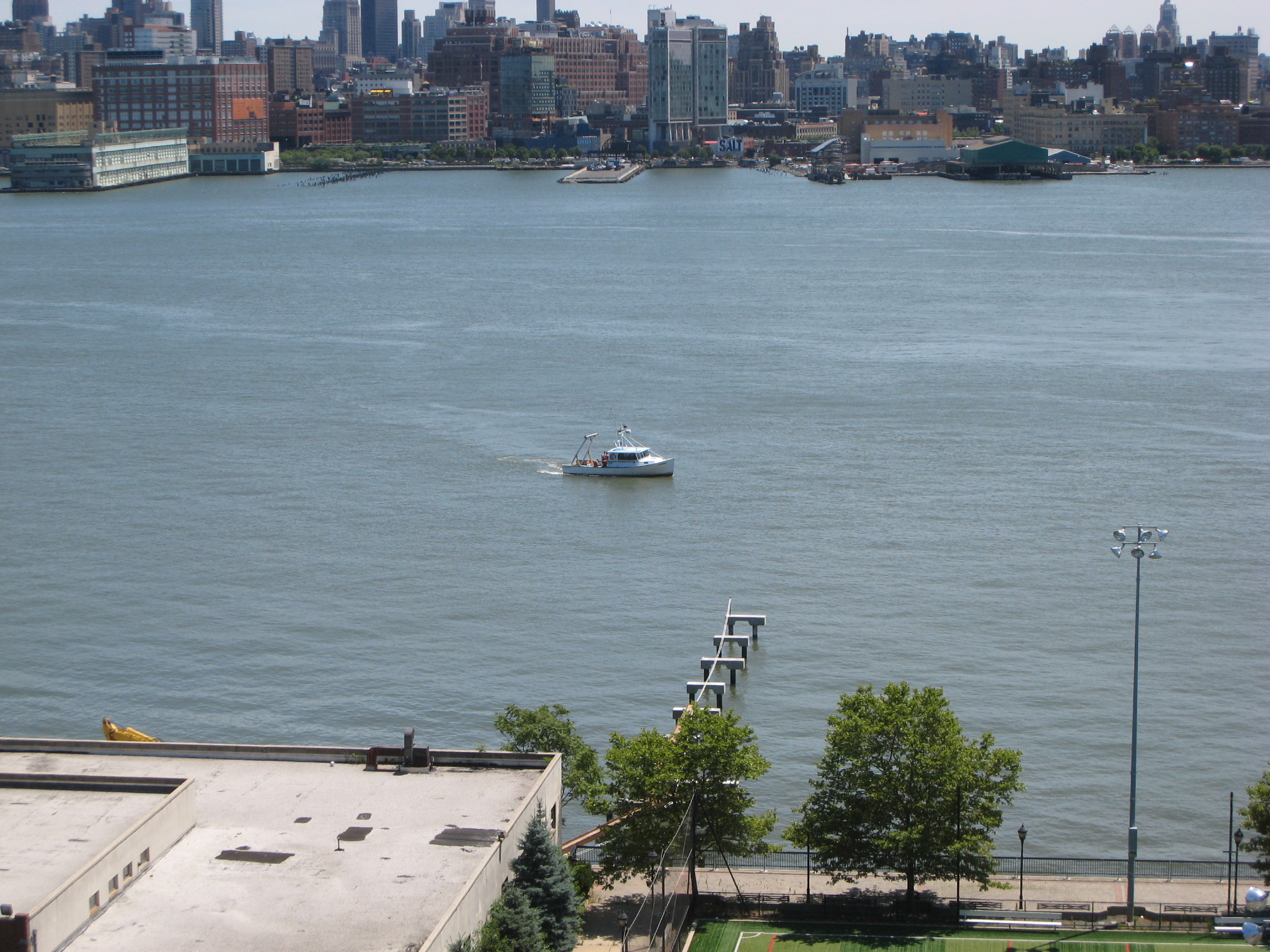 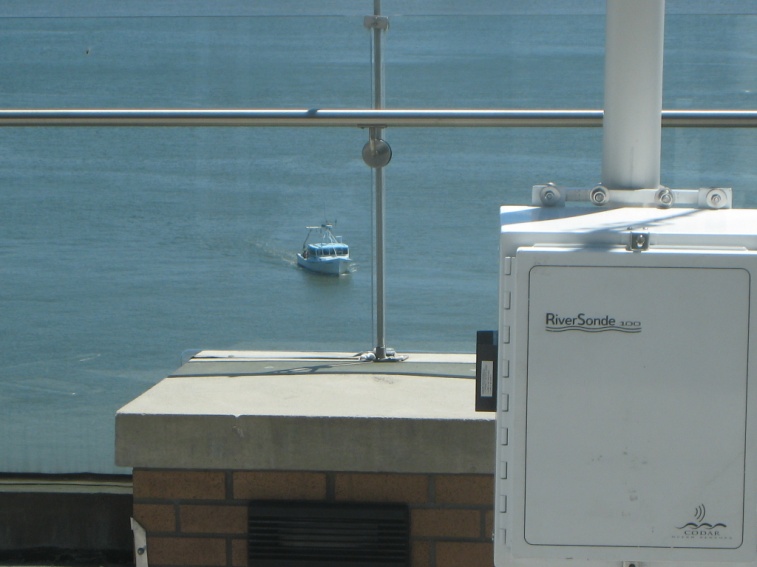 Experiments
1st Boat Experiment on June 30, 2010
	- Focus:
	How the Savitsky boat looks in the spectra image when it is moving. Work along Acoustics Team in the boat 

2nd Second Experiment on July 13 
	- Focus: 
	Navigate the boat towards and away from the antenna. Taking notes from other boats

3rd Third Experiment on July 15 
	- Focus: 
		Observing small vessels
Boat Path Experiment #1
Start
Track #1 @4 Knot
Track #4 @8 Knot
Finish
Track #3 @6 Knot
Track #2 @4 Knot
Boat Path Experiment #2
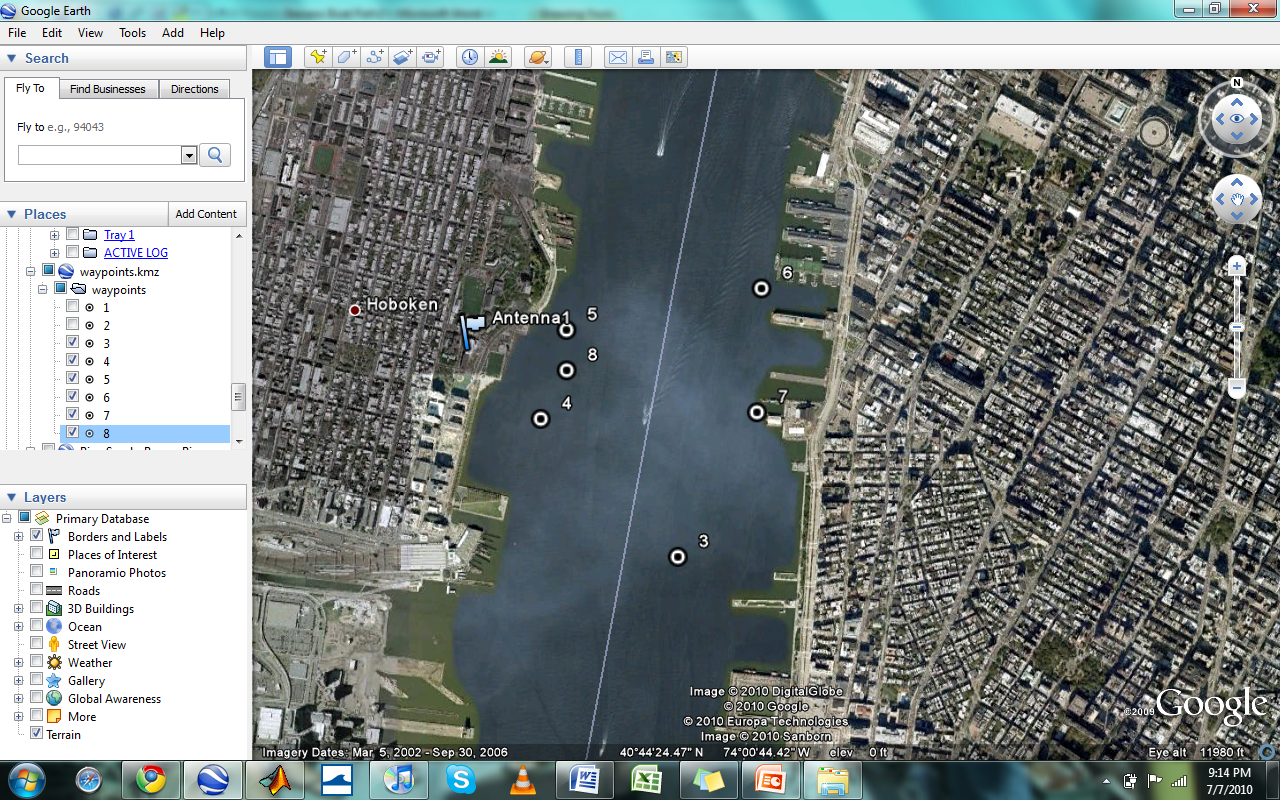 GPS Tracking
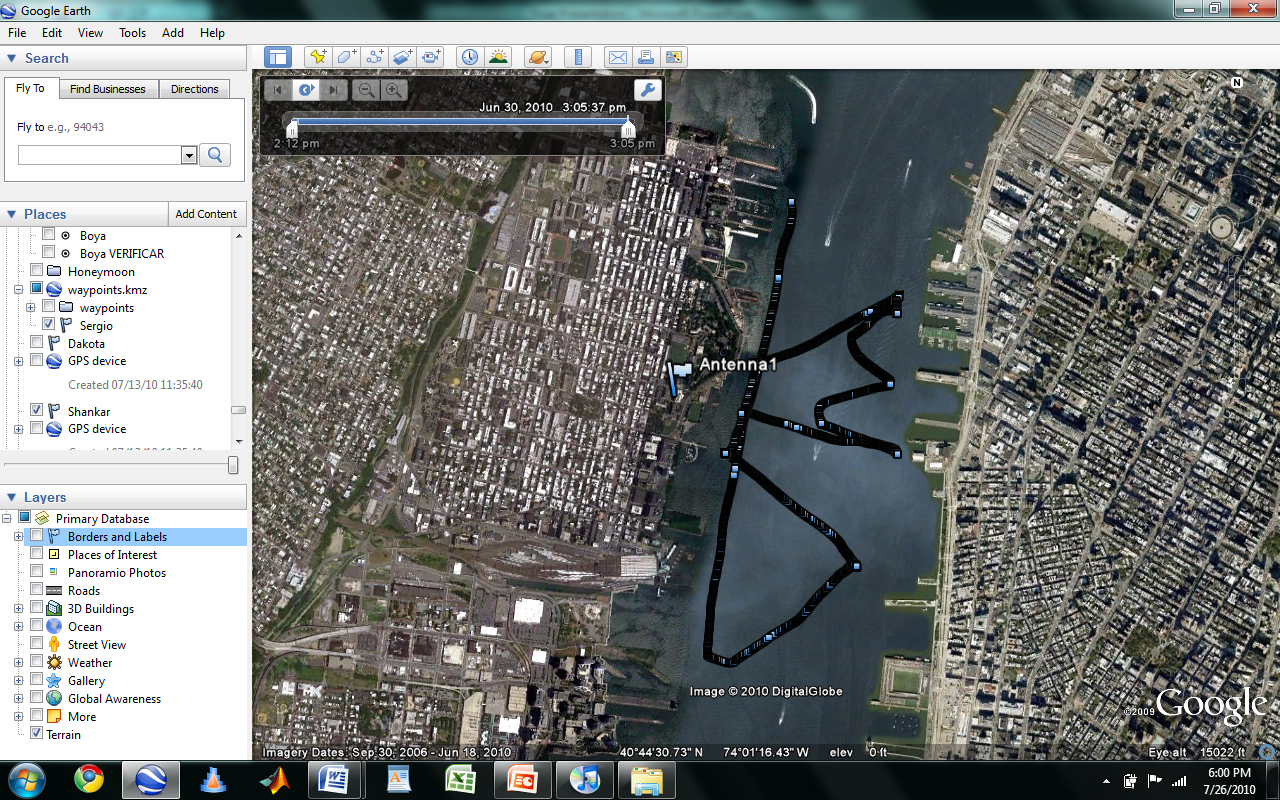 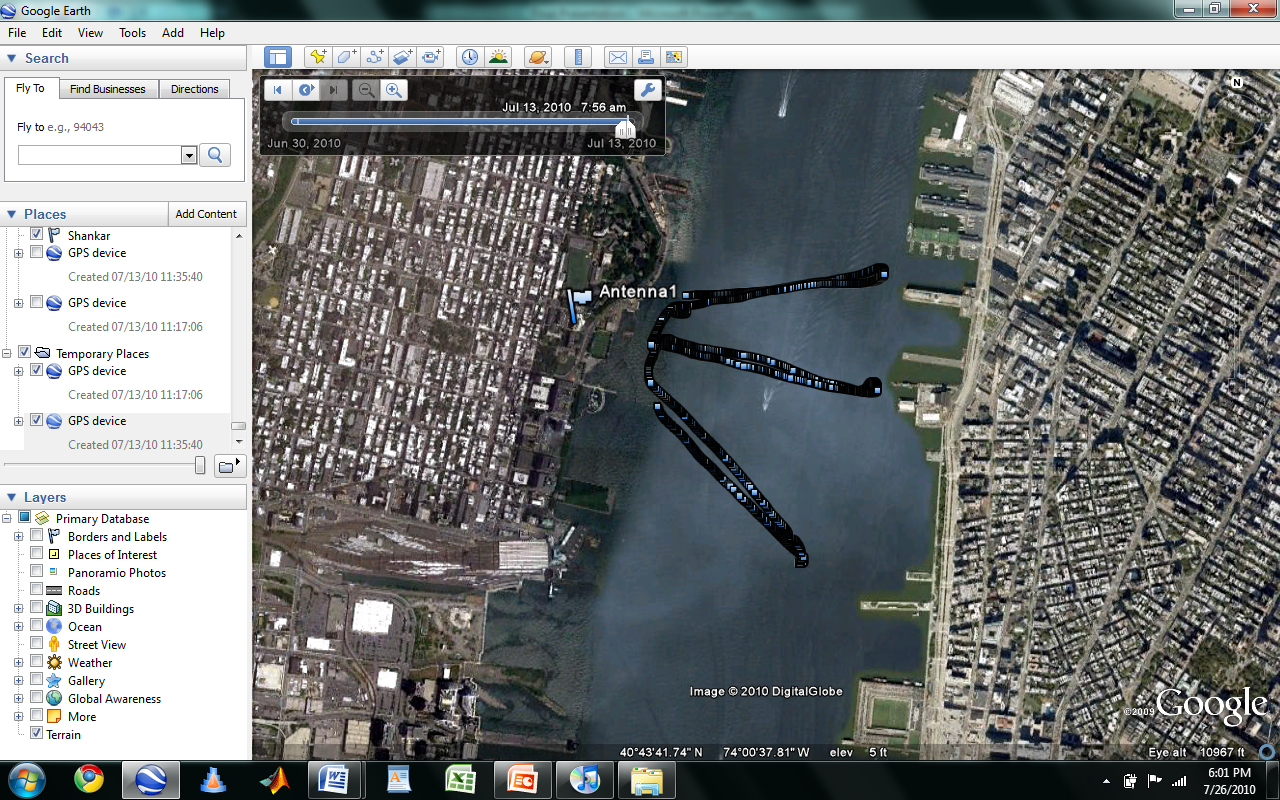 Path for 1st experiment
Path for 2nd experiment
Tracking other boats
On which track did we see the boat?
Estimating boat size
Noting types and names of surrounding vessels
Was the boat between the Savitsky and the radar? 
Direction of boat
Miscellaneous notes
Results
First step
Random ship detection
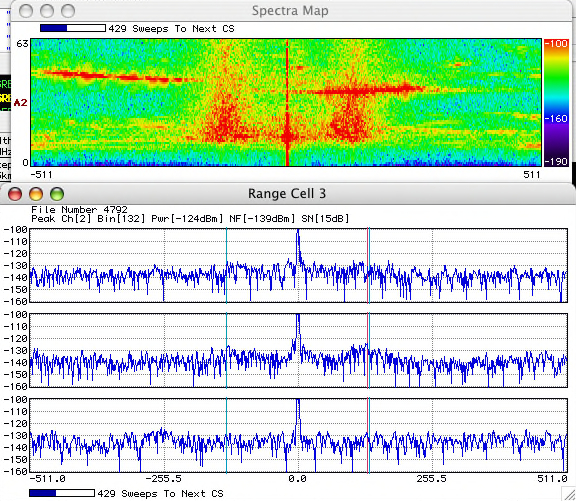 Patterns in spectra
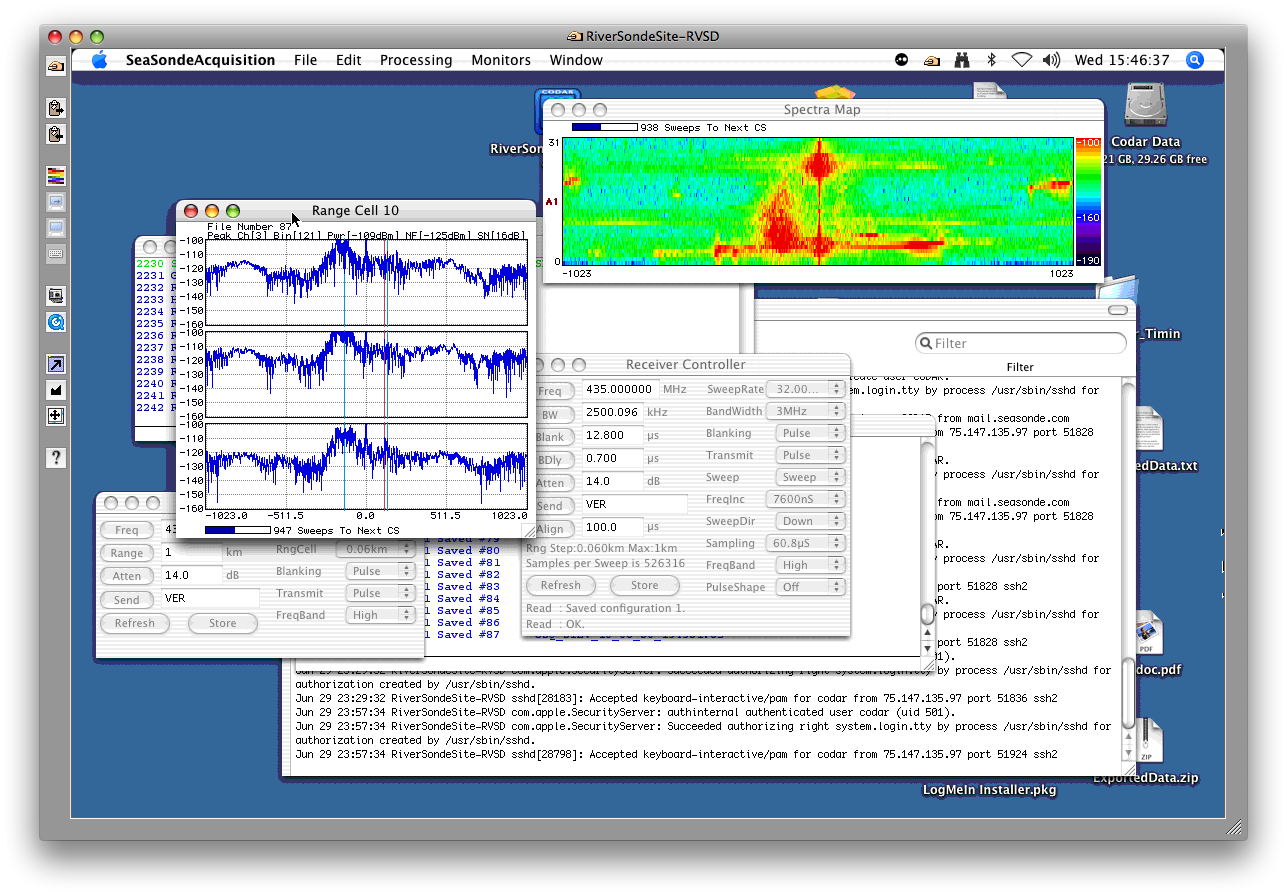 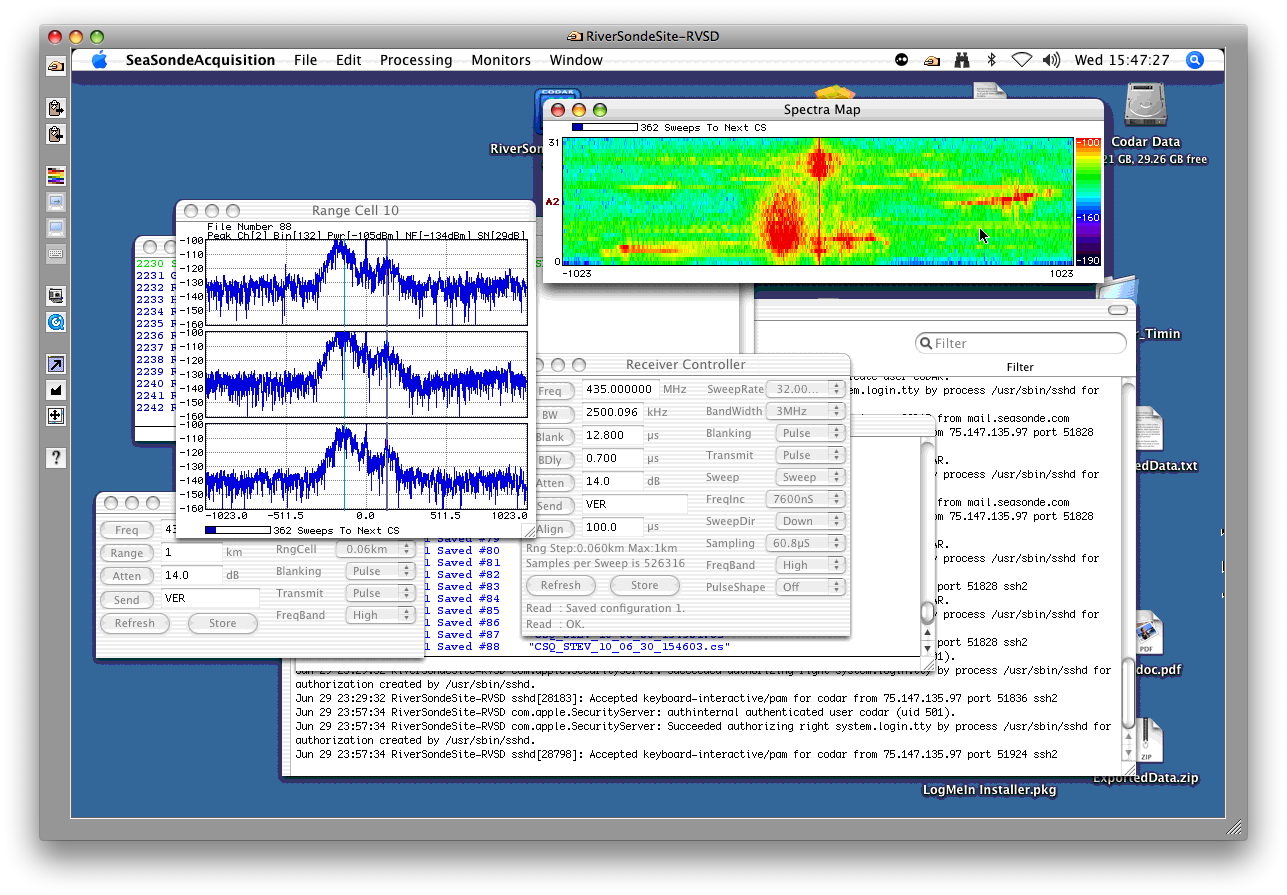 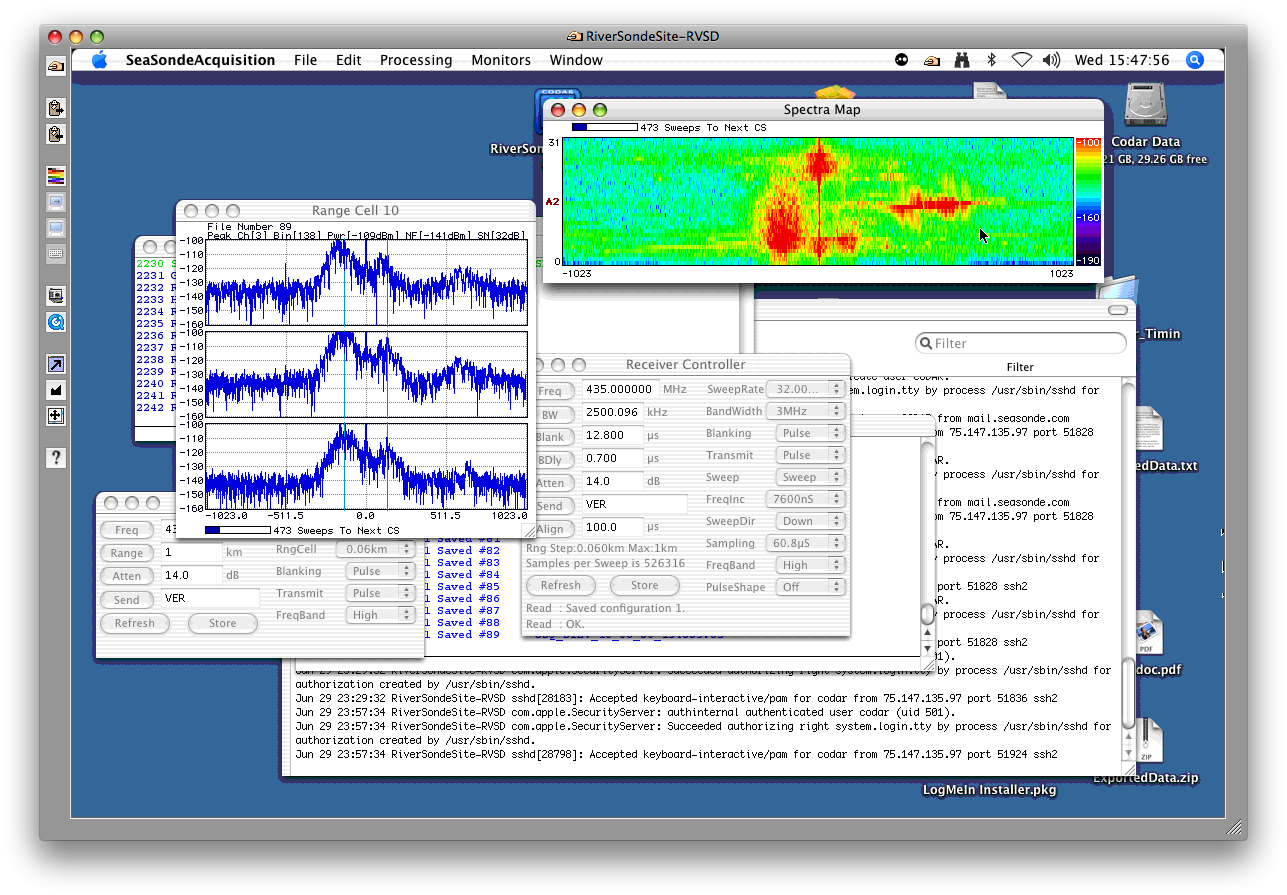 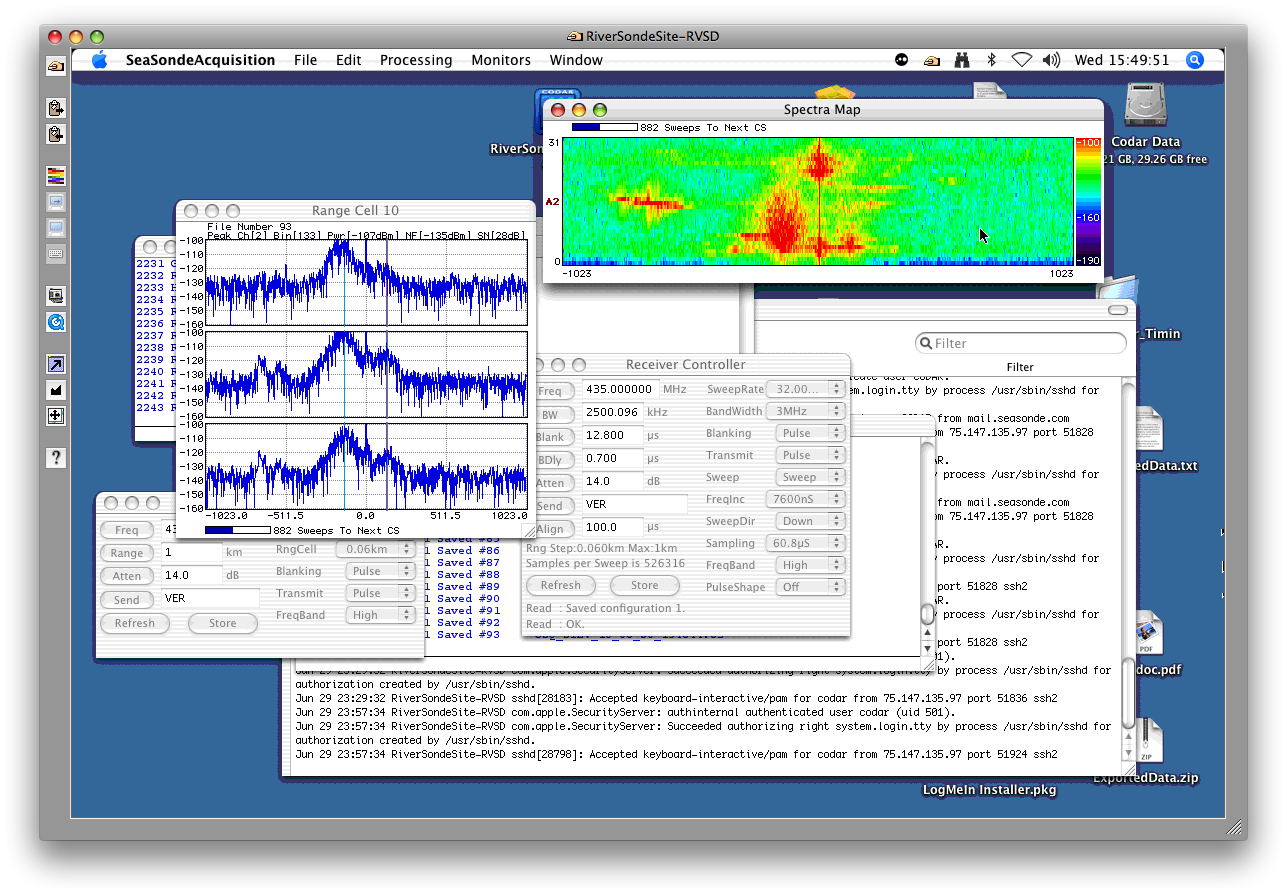 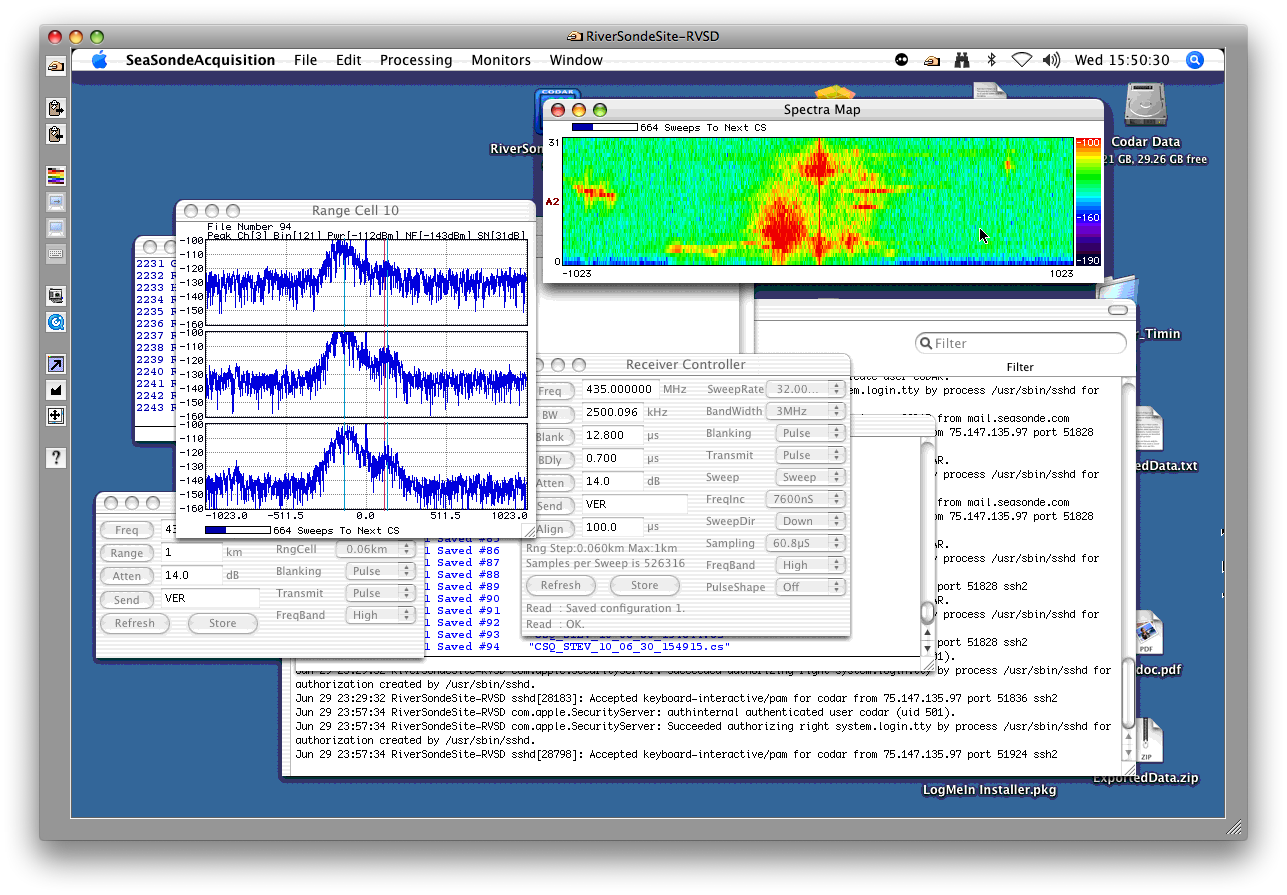 Clear spectra map: No boats
ANY  boat traveling down river: 
Travels from right to left in spectra map
Appears closer as it nears 0 doppler and in further range cells and it is further away
Tracking Savitsky
Spectra map shows direction away and towards. 

Range cell graphs identify whish antenna is tracking the boats radial speed more precisely.

The antenna with most intensity tells you relative area of boat. LEFT, RIGHT, or FRONT
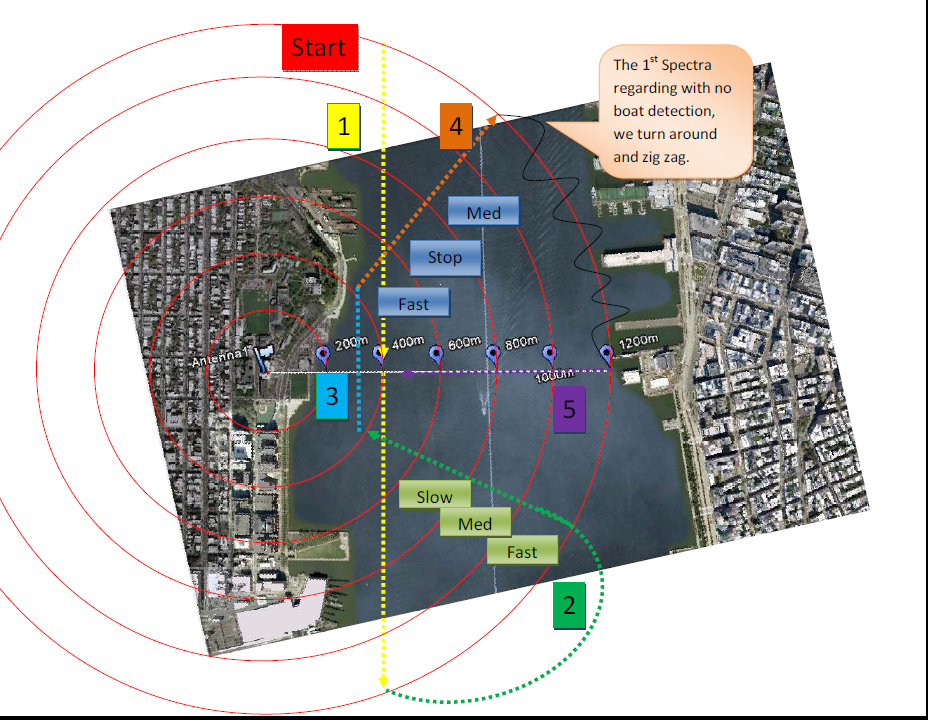 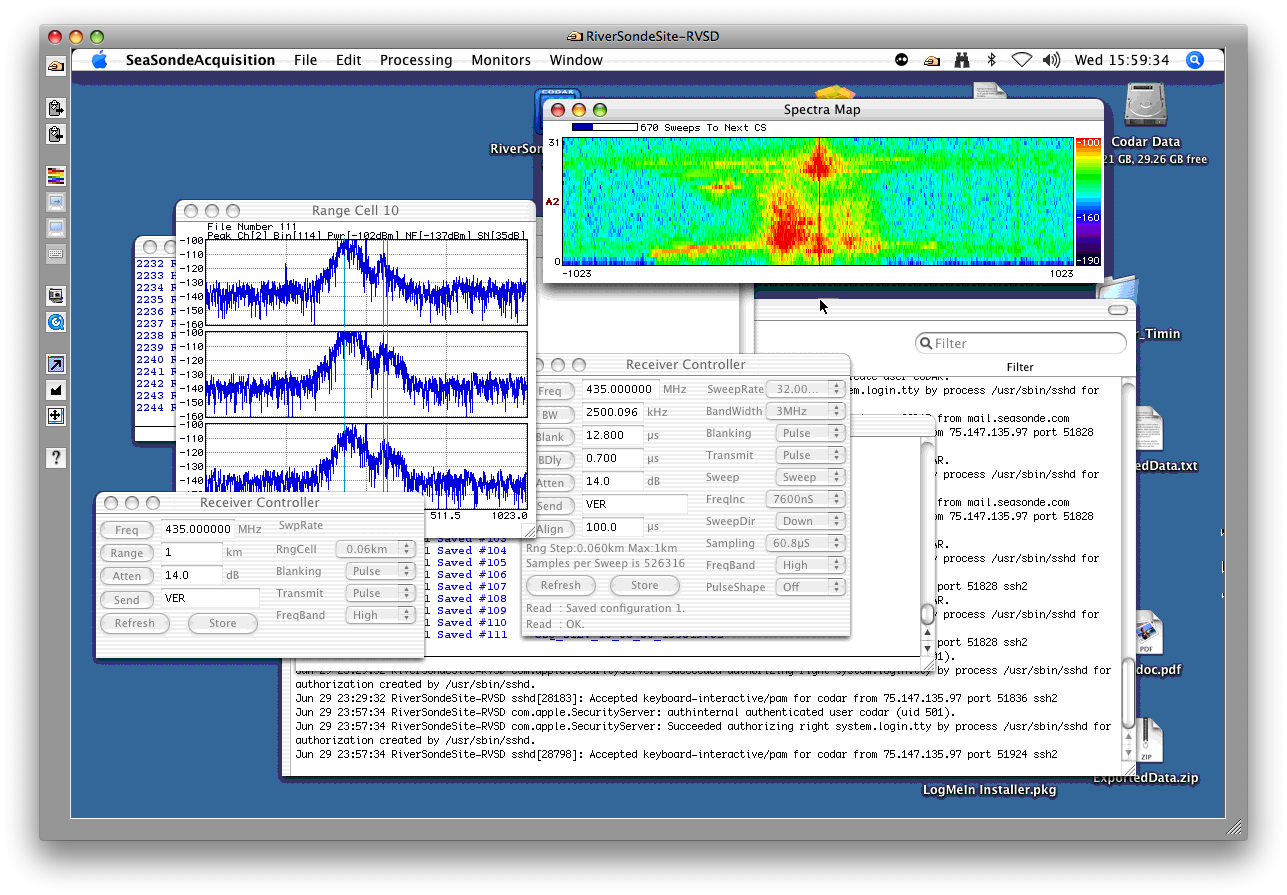 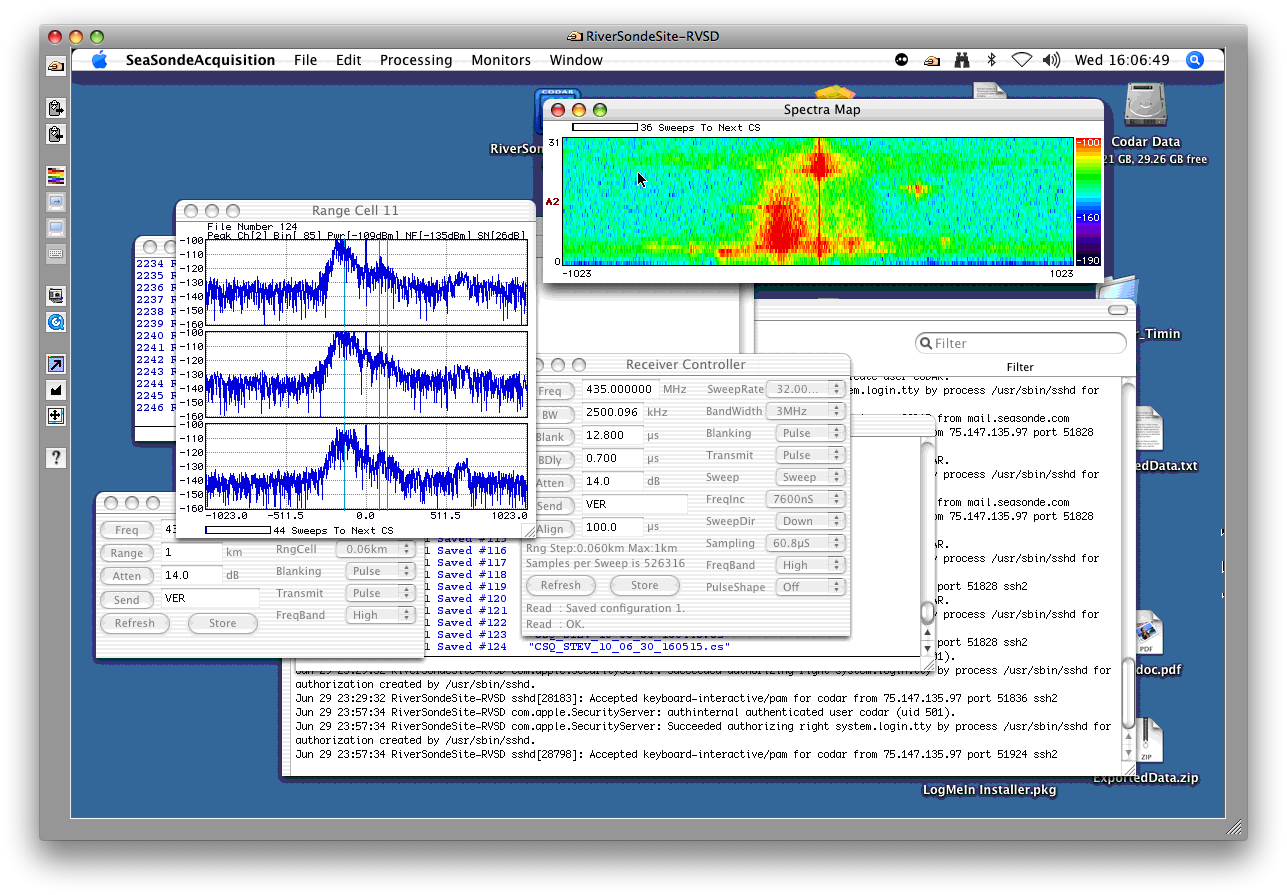 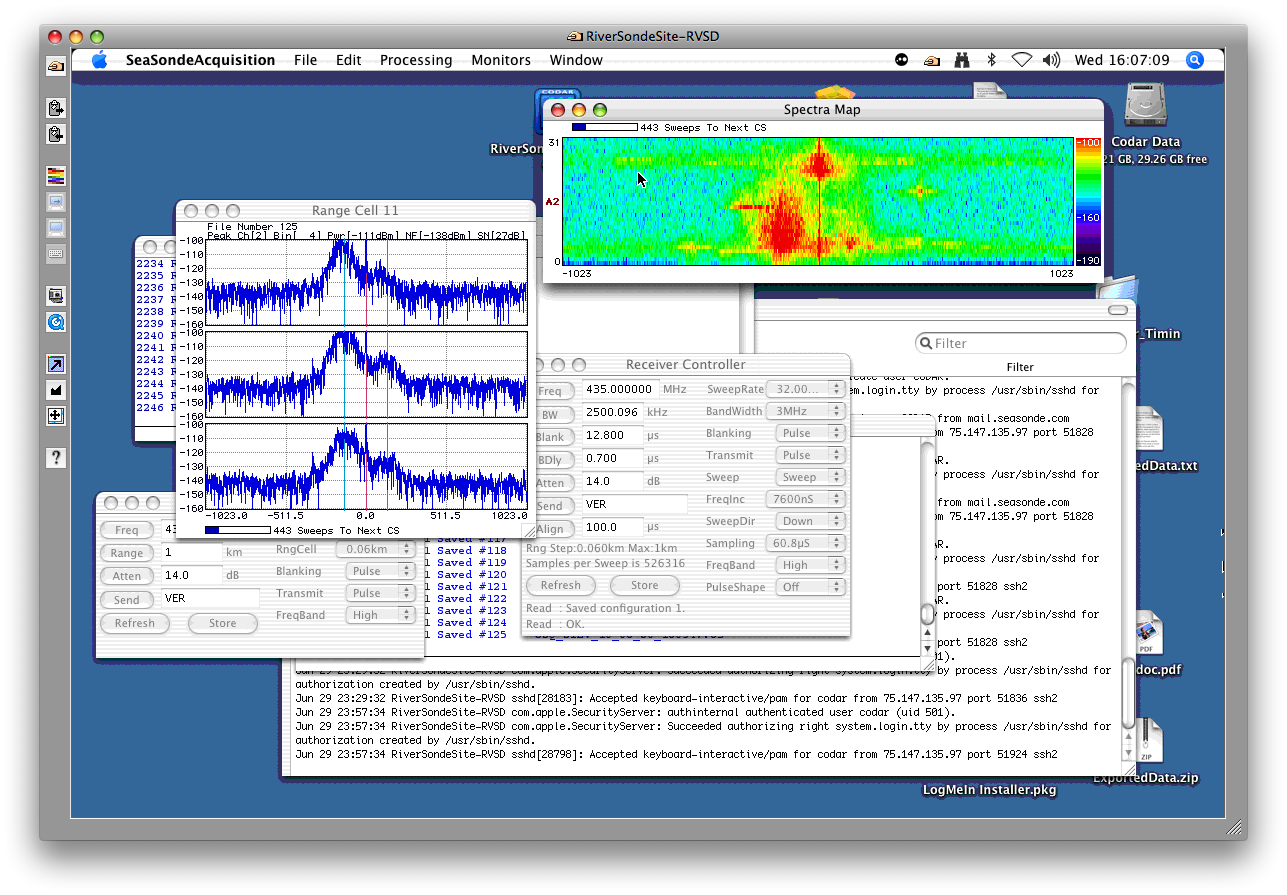 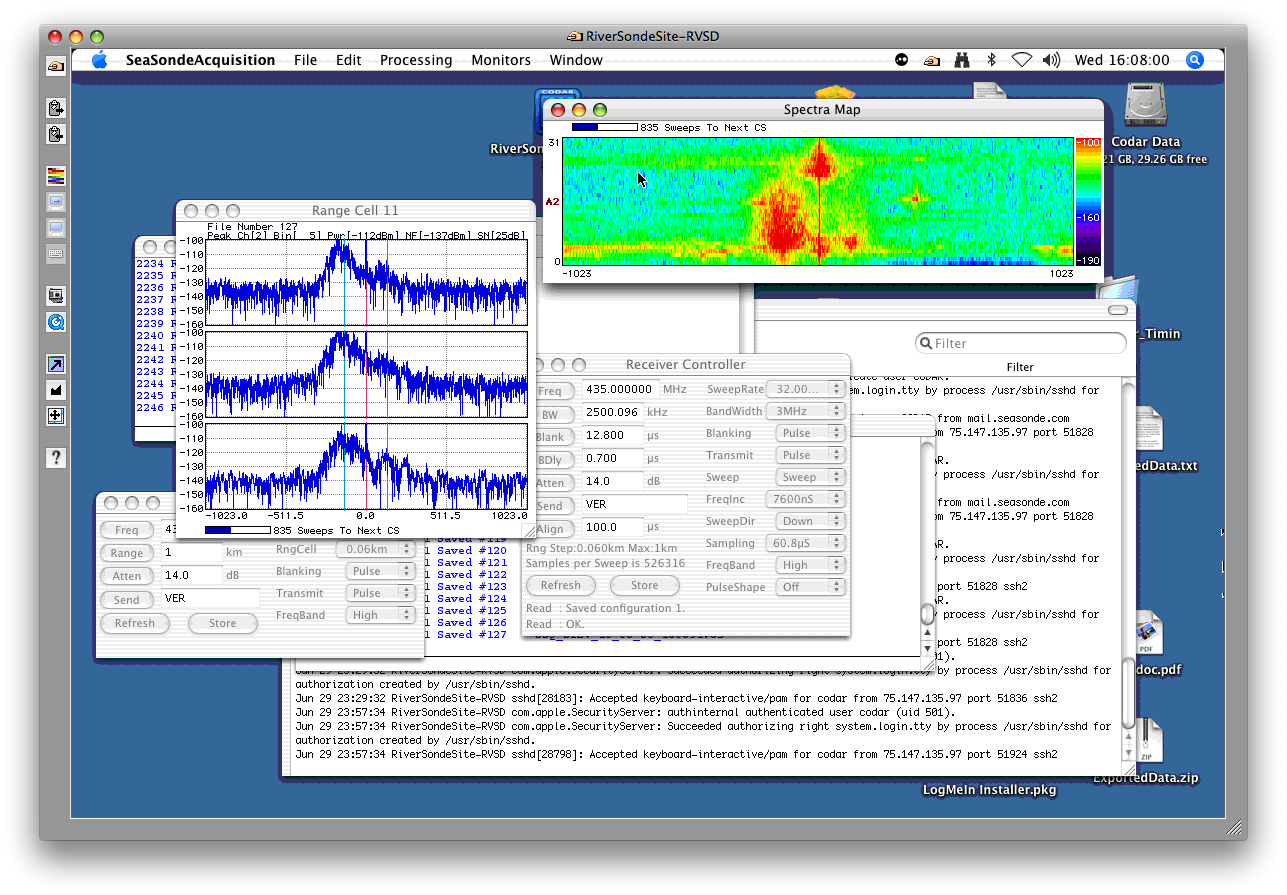 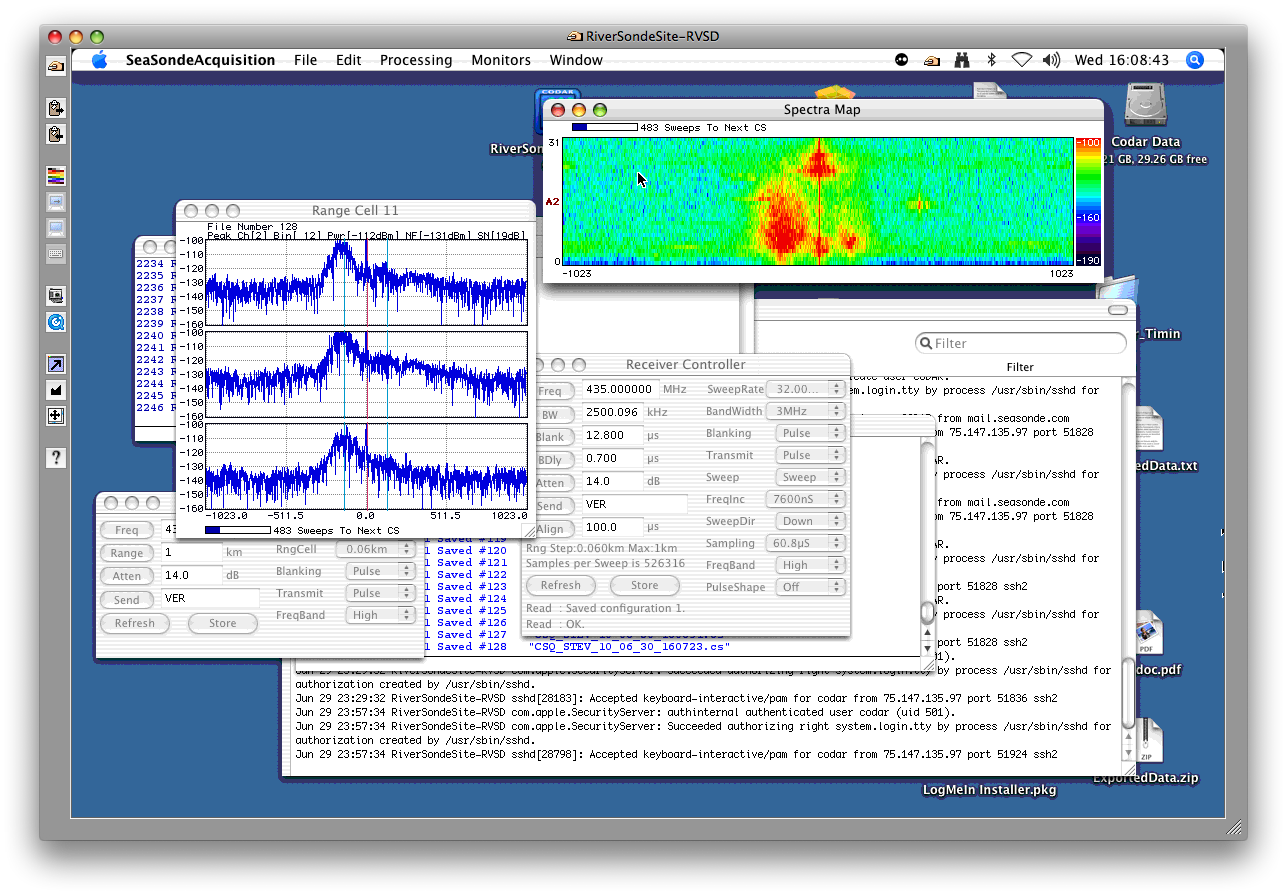 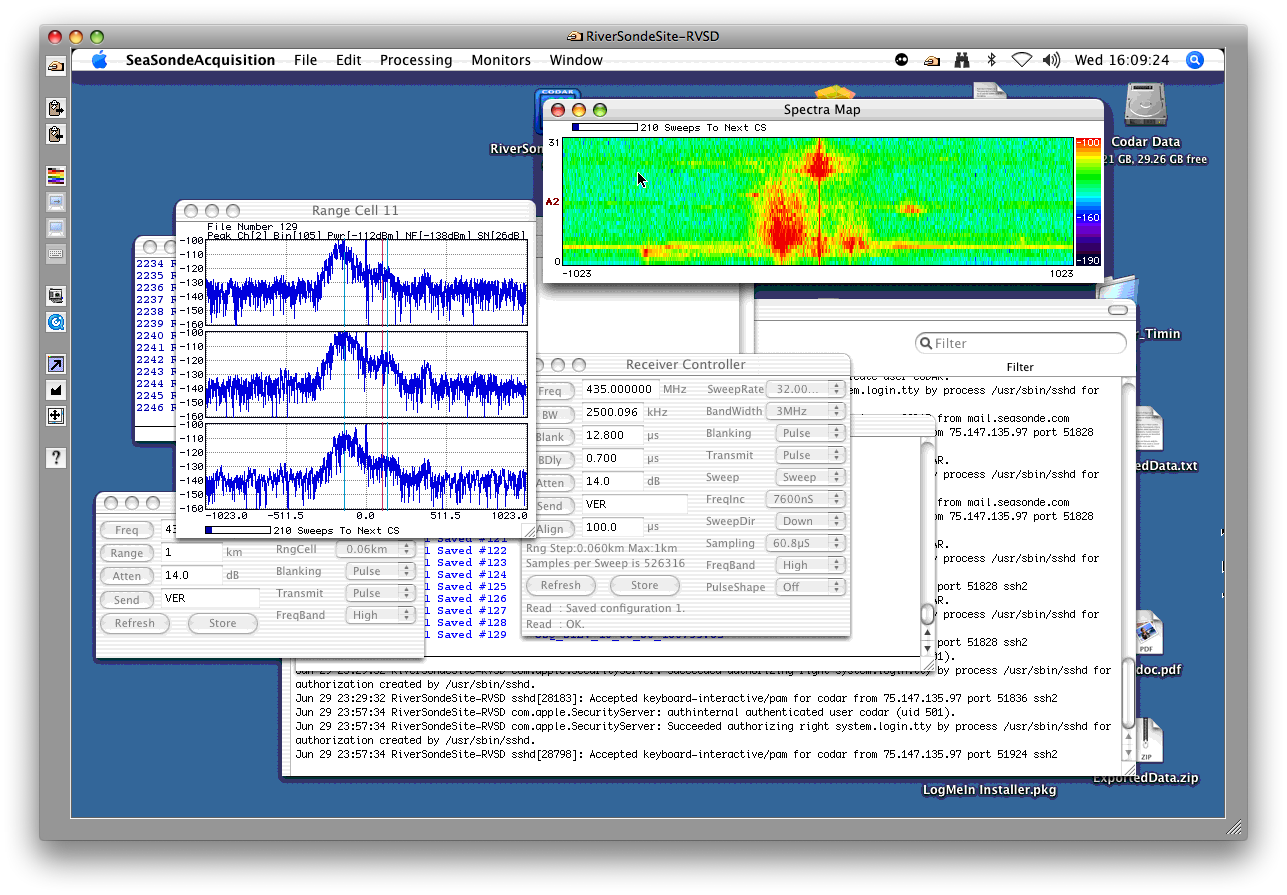 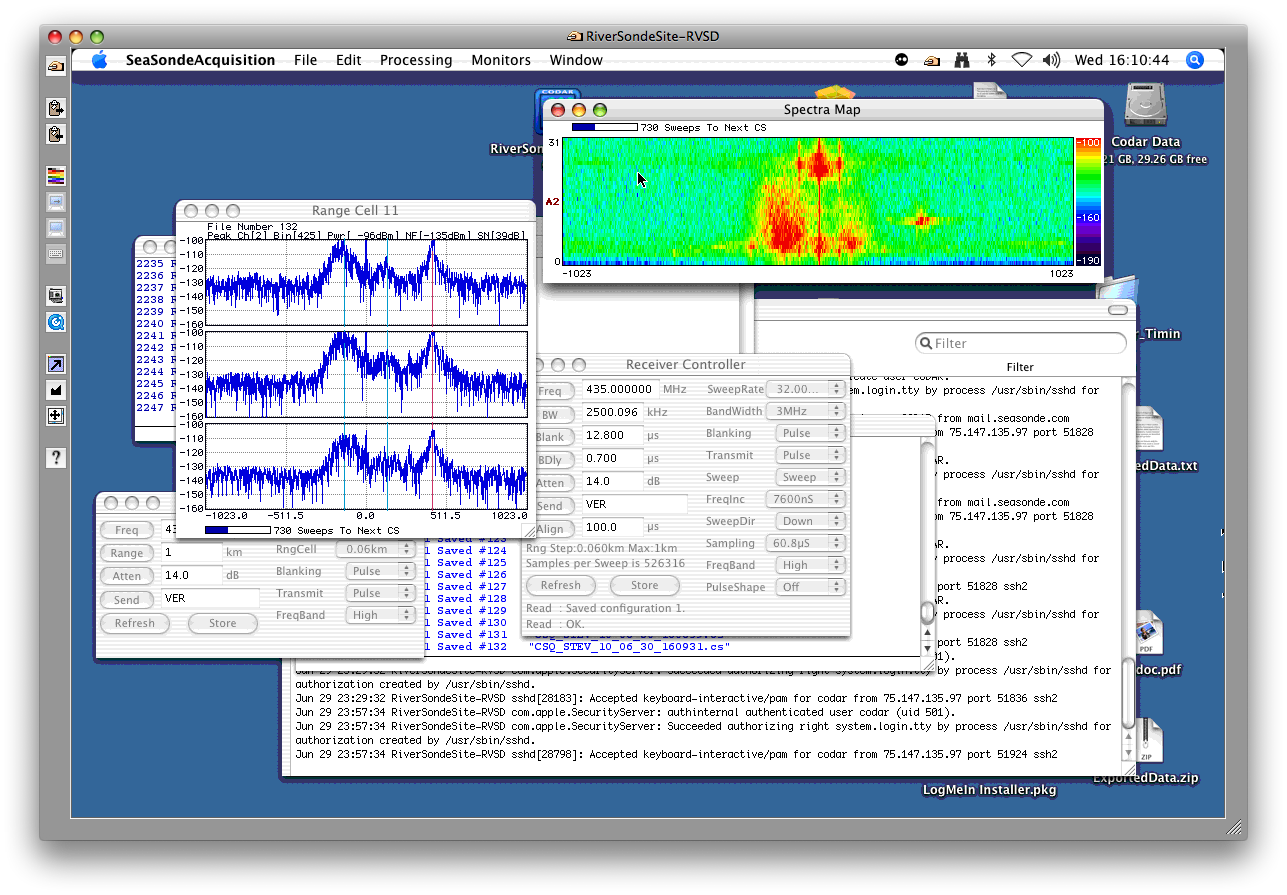 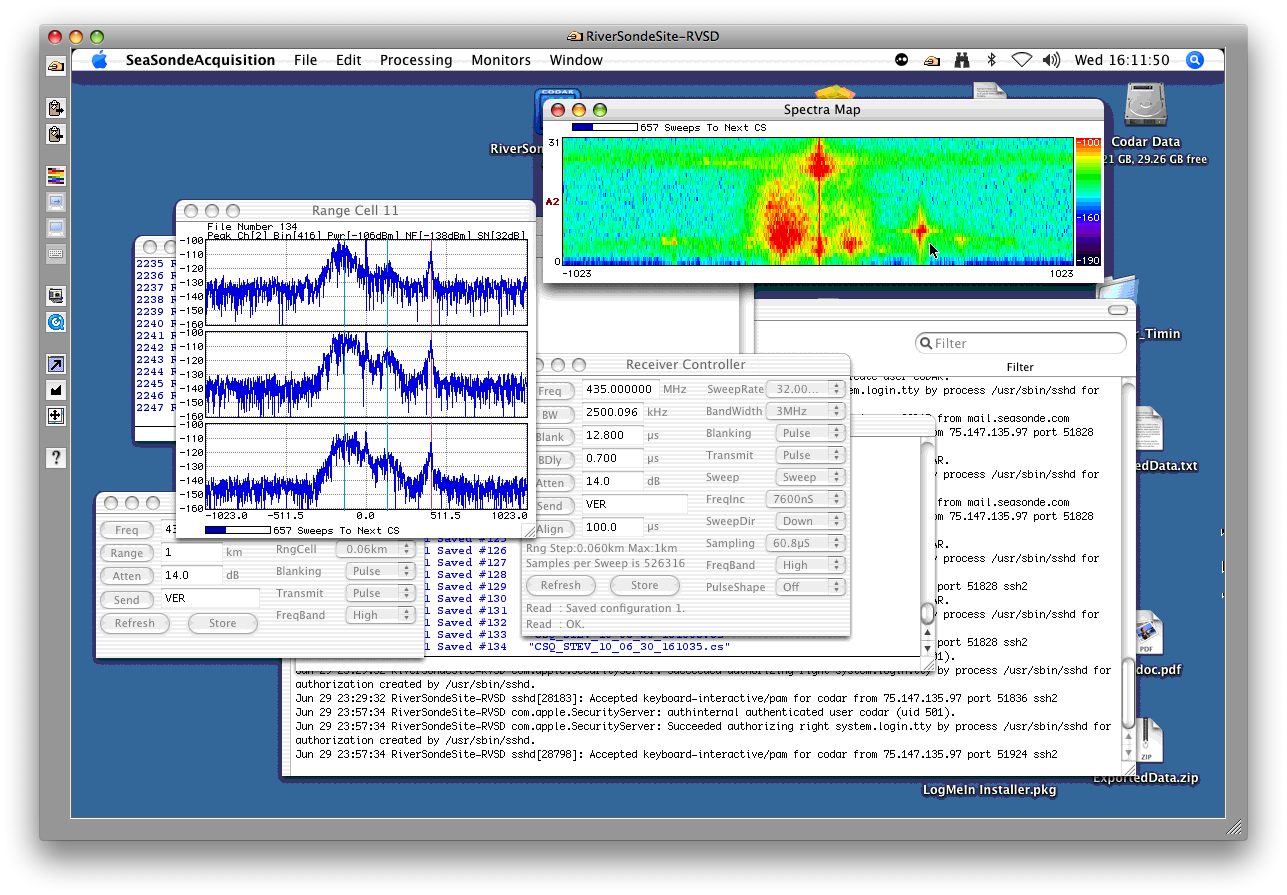 Boat  Detection , Positive Radial Velocity on track 2.
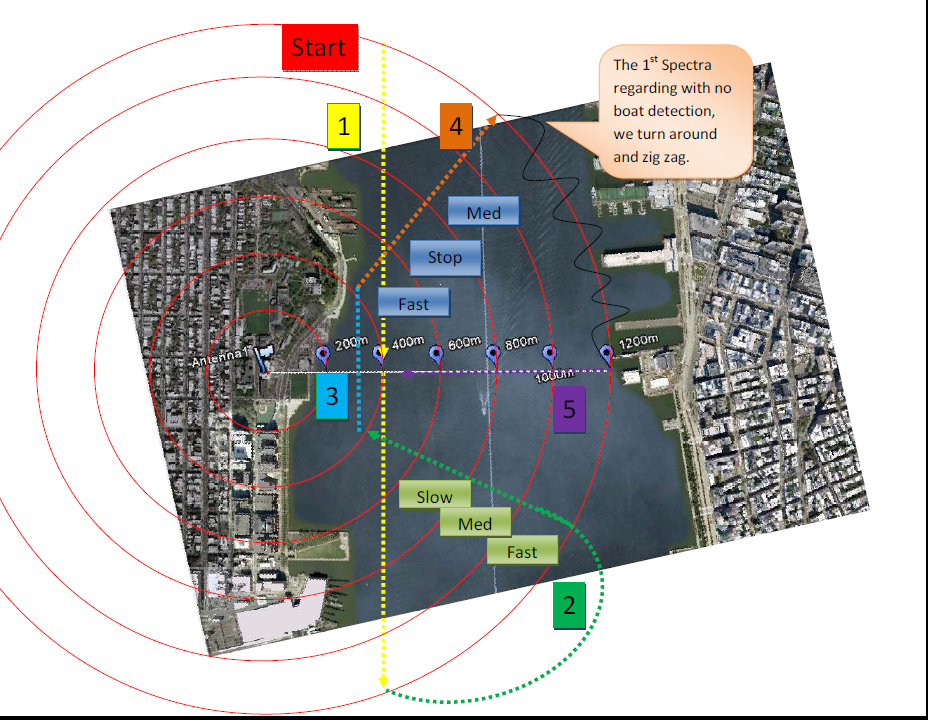 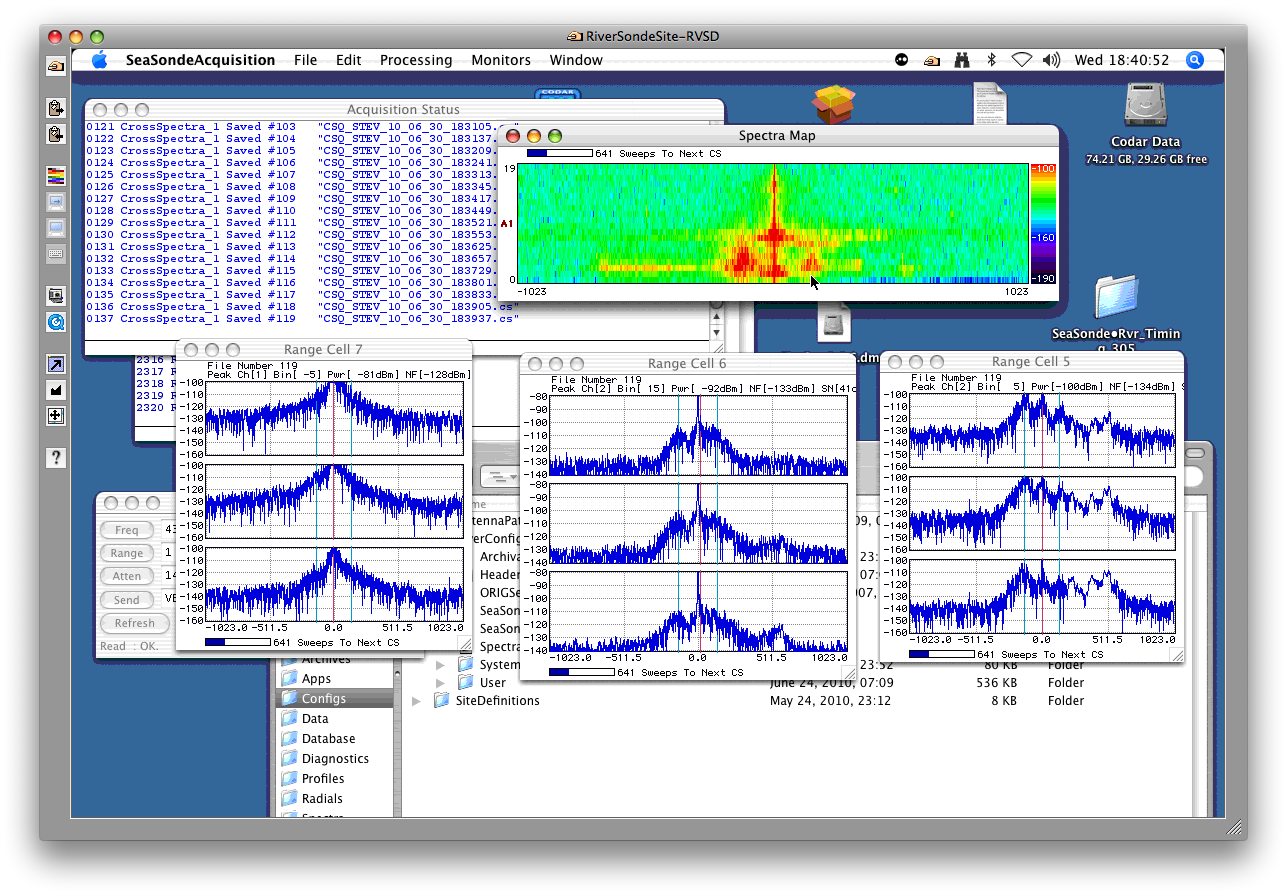 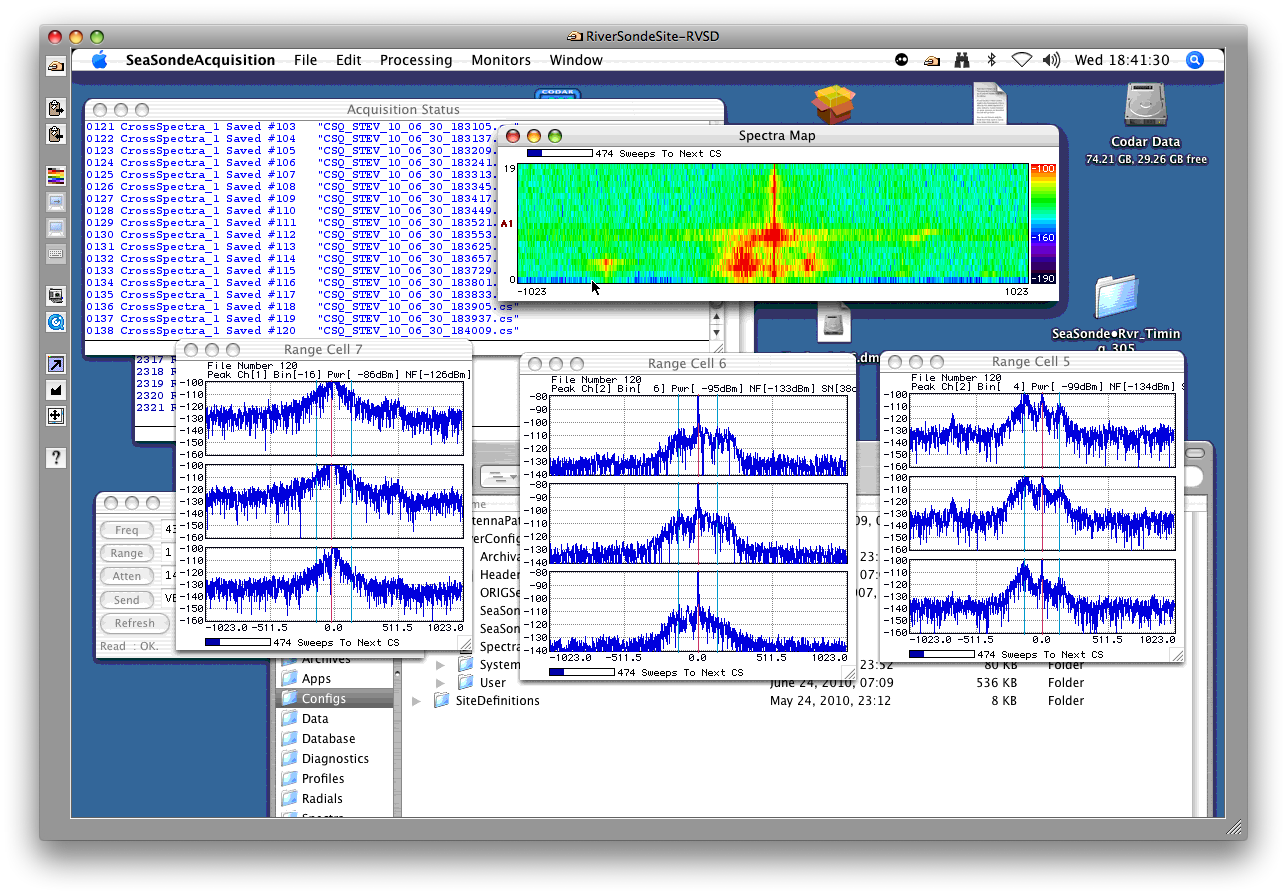 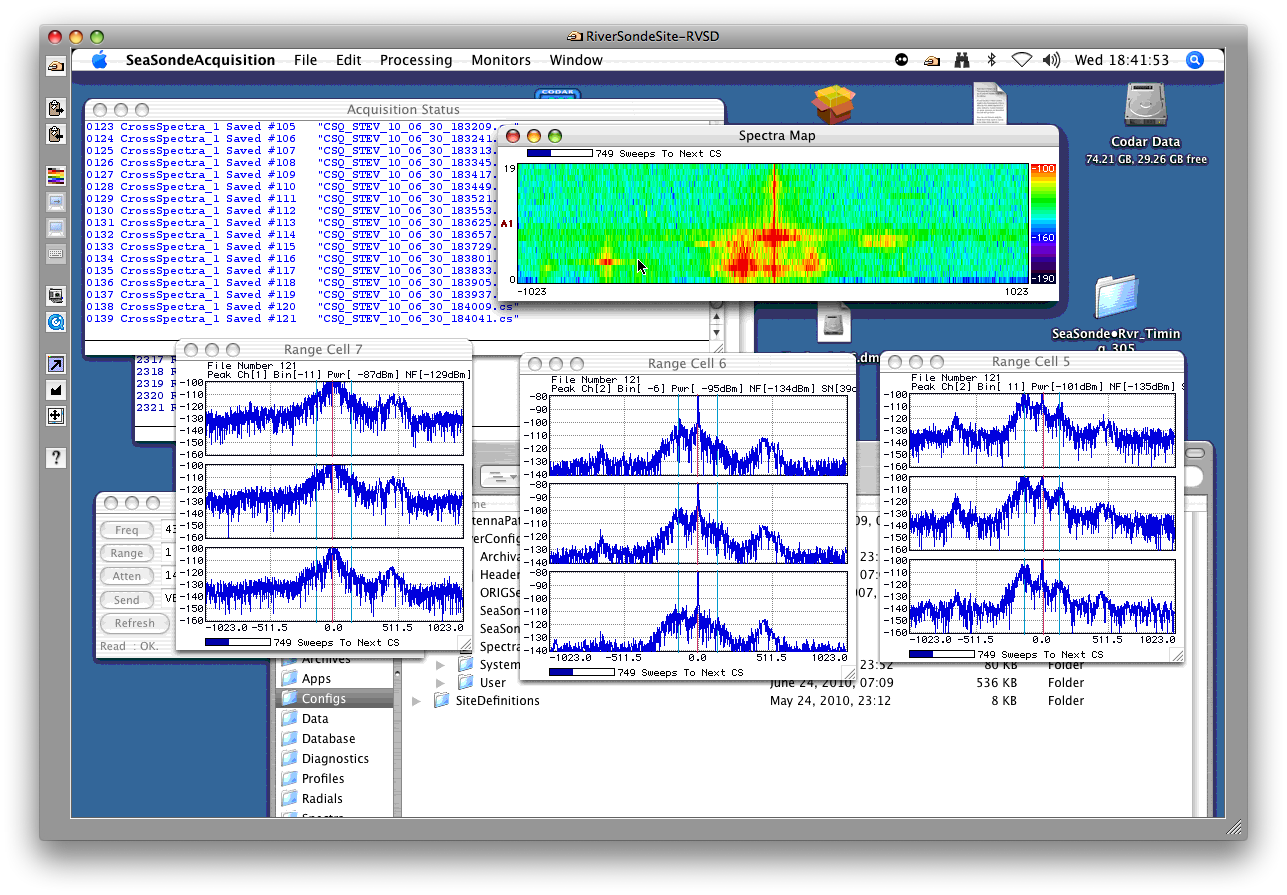 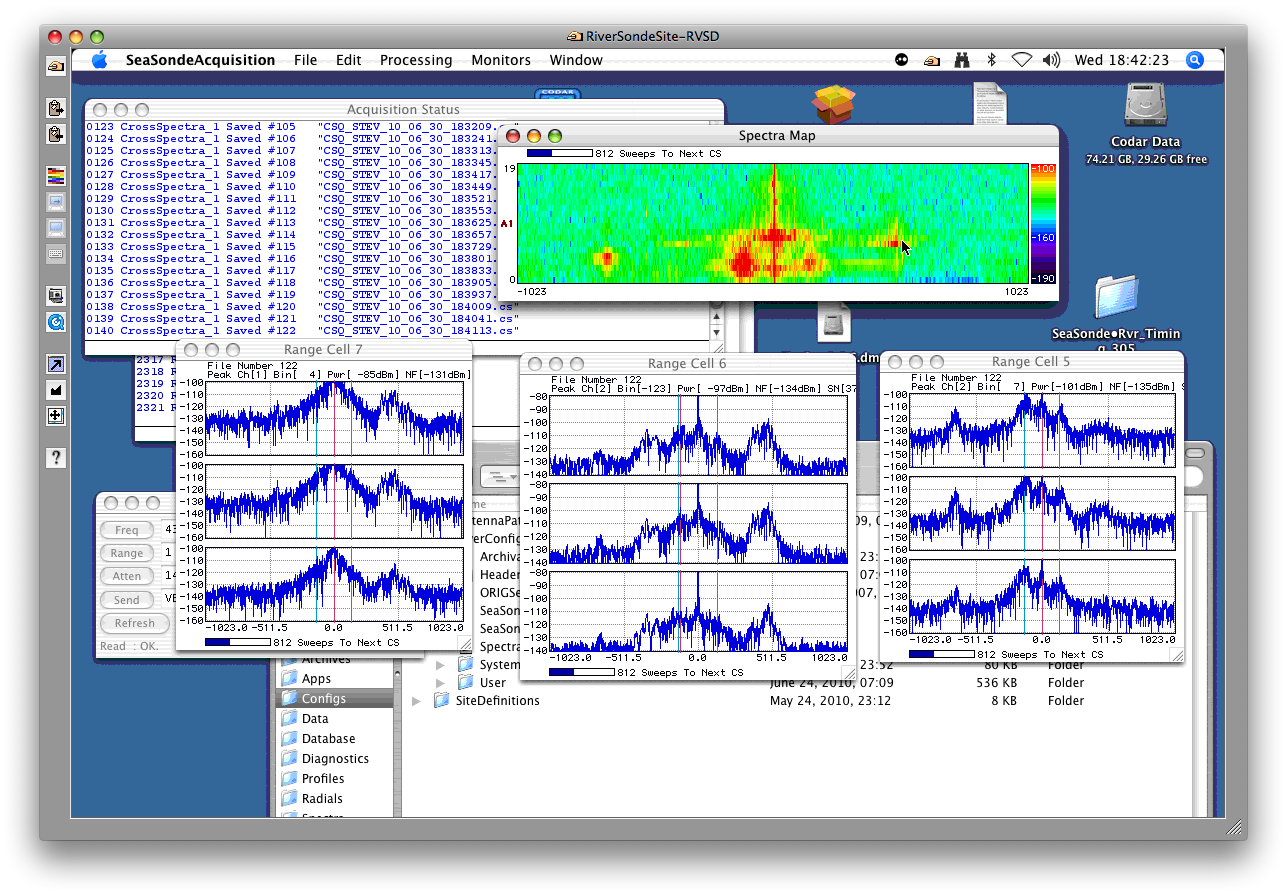 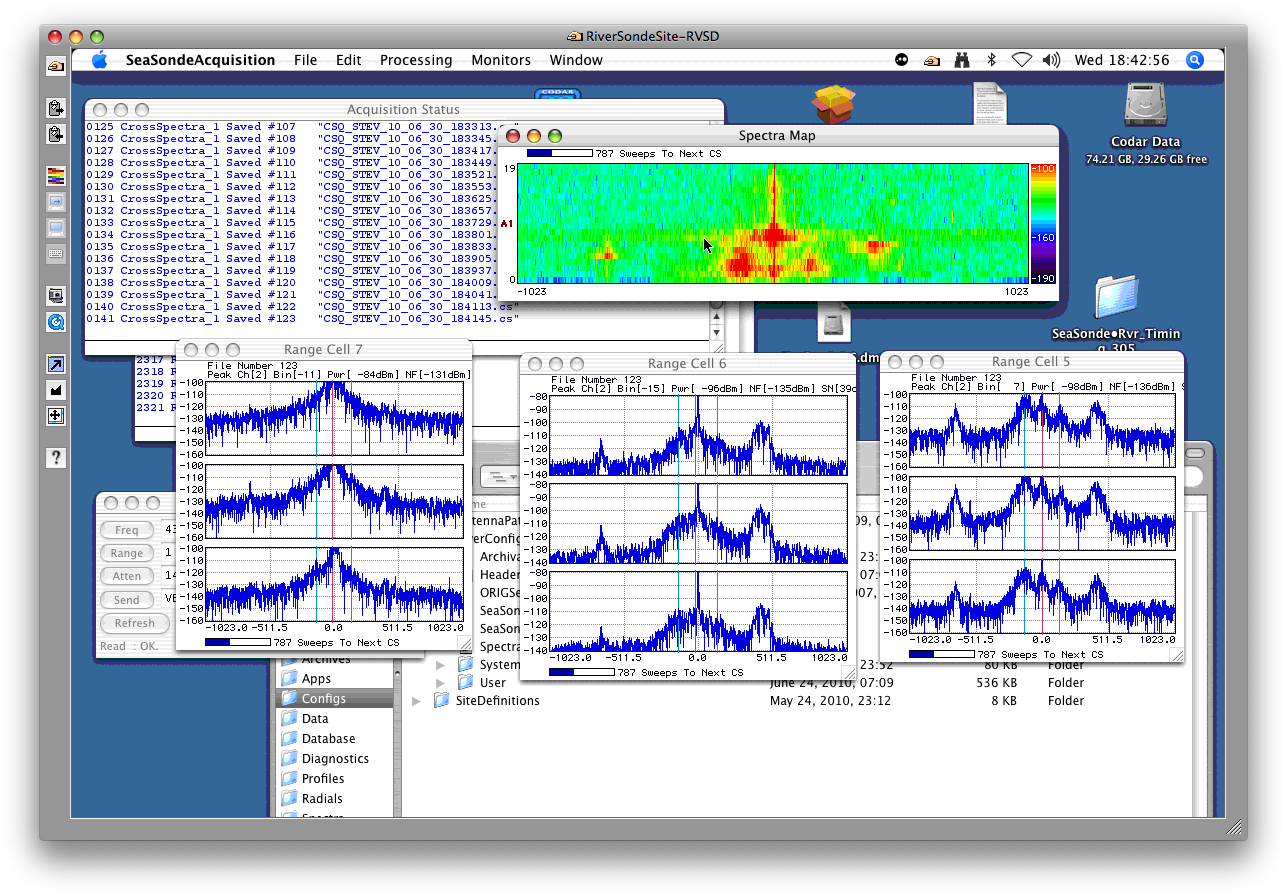 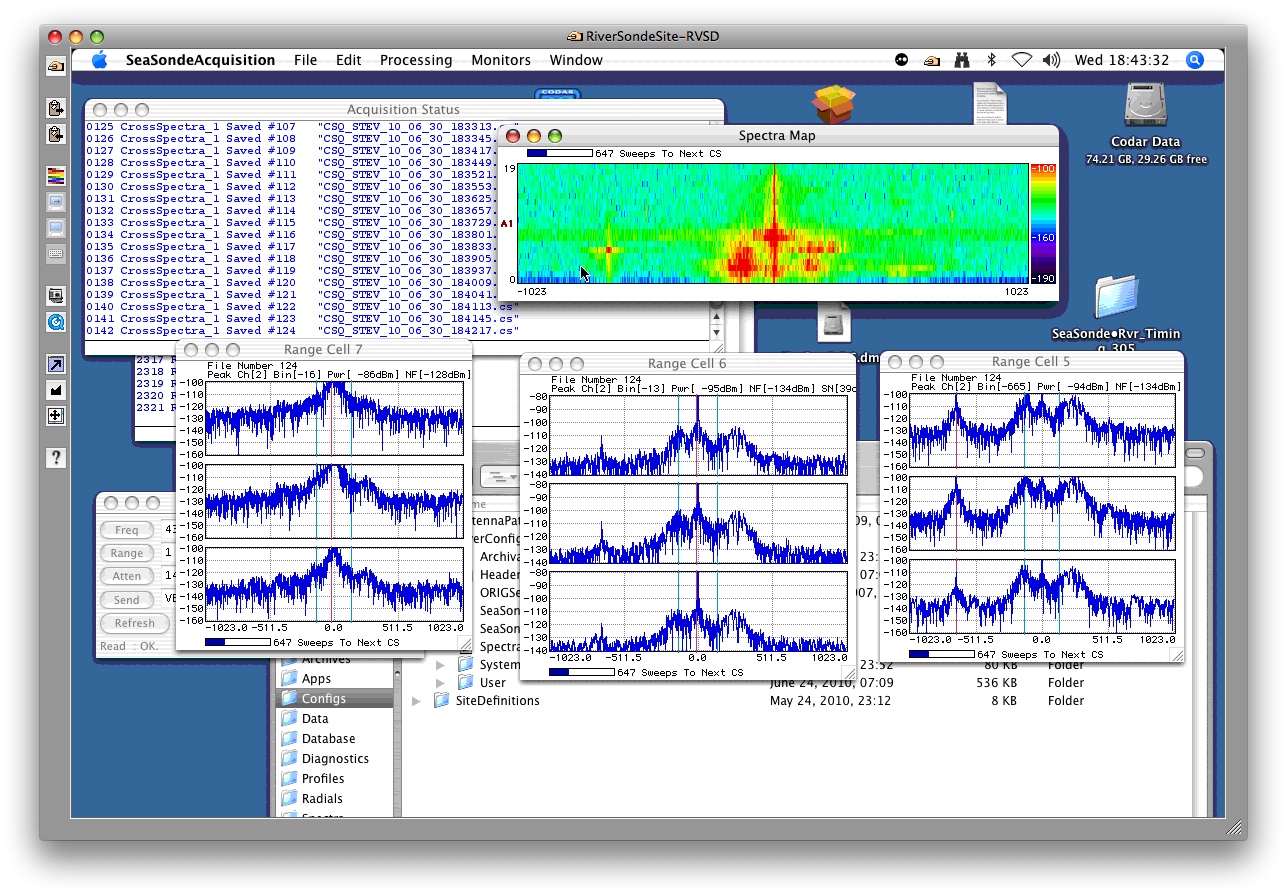 Radial velocity on track  4
RANGE  CELL SIZE
200m
GPS Plots from 1st experiments
The velocity of Doppler shift does not correlate with Savitsky data in some cases because of the direction the boat was traveling
Plots from 1st experiments
Here is shown were the boat was when the Doppler velocity did not correlate.
New Boat Path Experiment #2
Track #4 @8 Knot
Finish
Track #3 @6 Knot
Track #2 @4 Knot
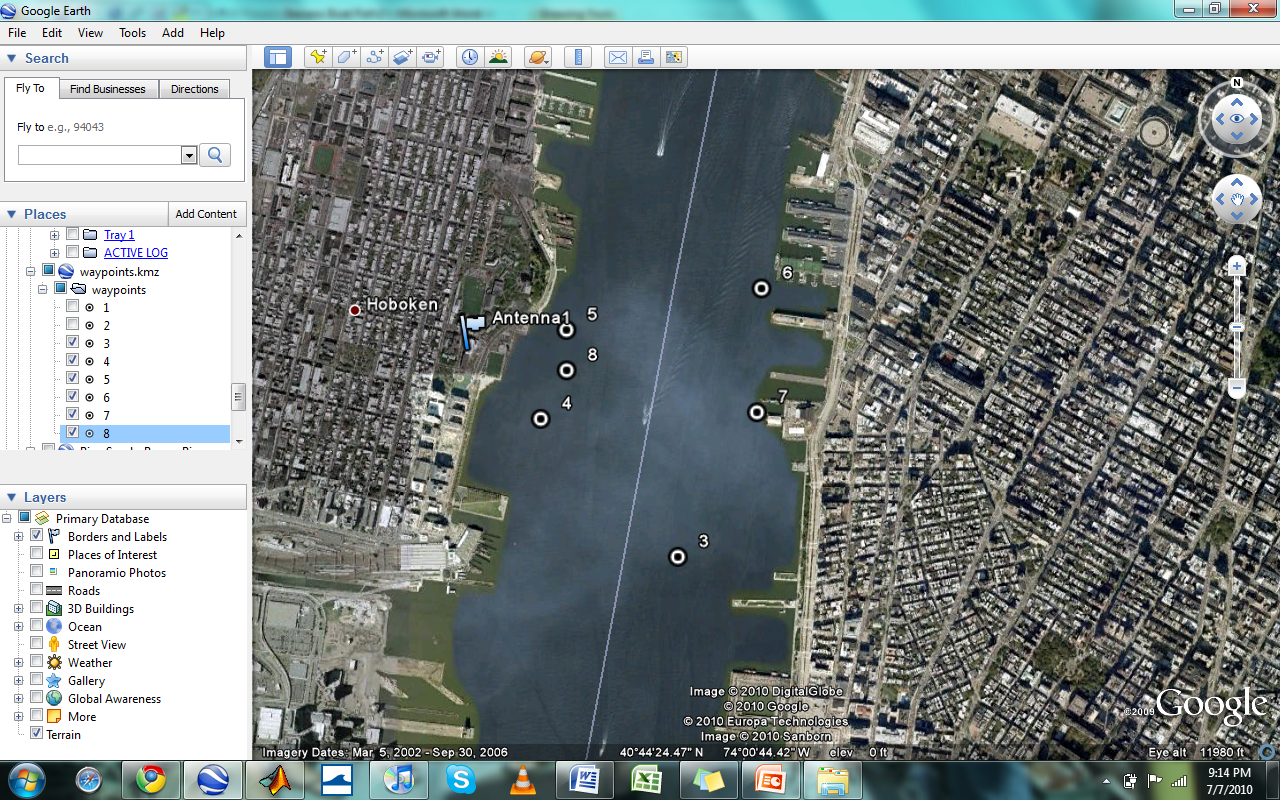 Path home
Start
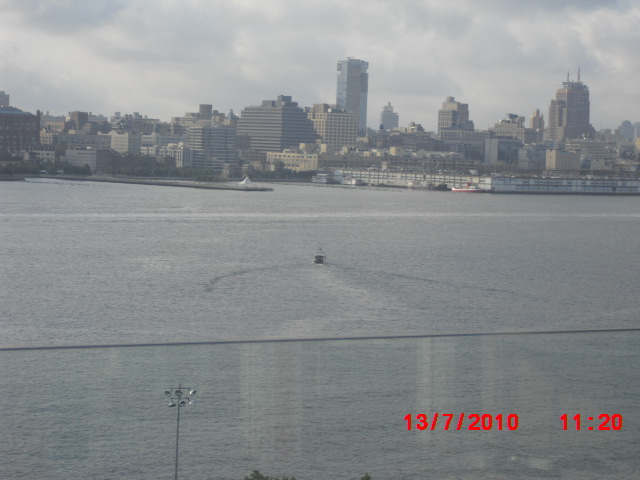 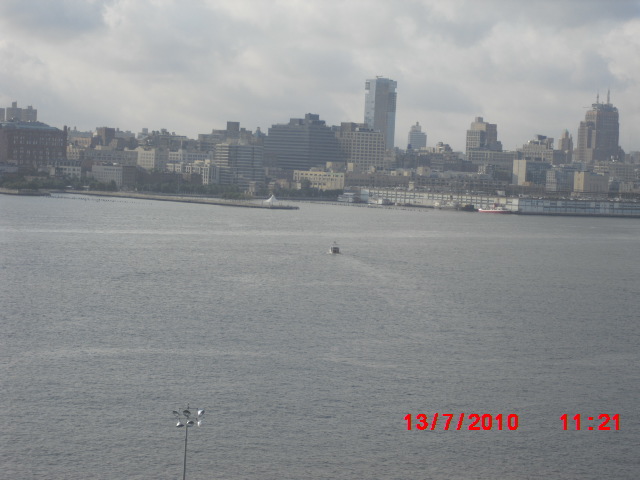 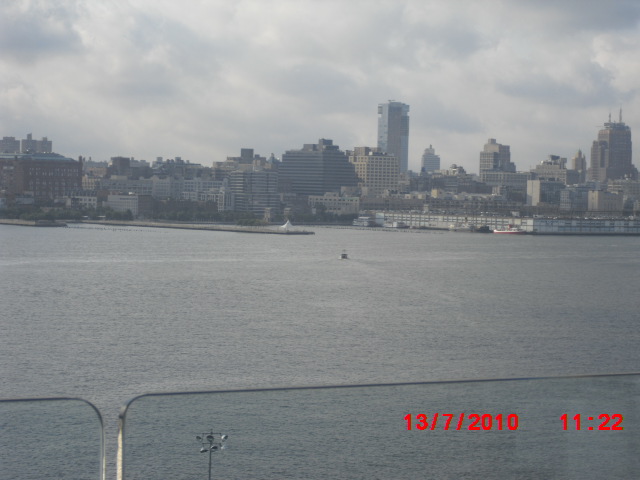 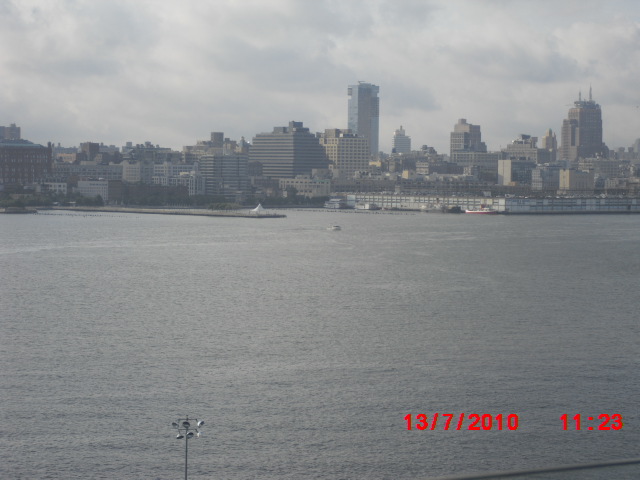 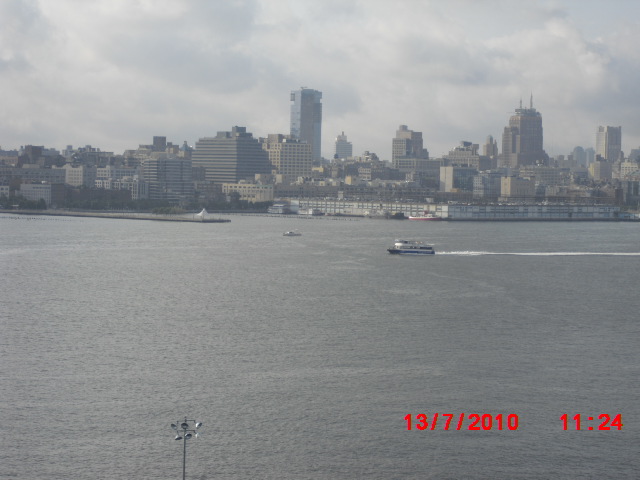 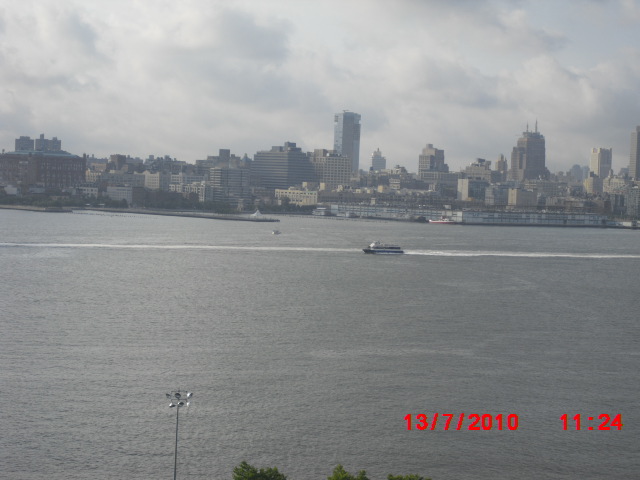 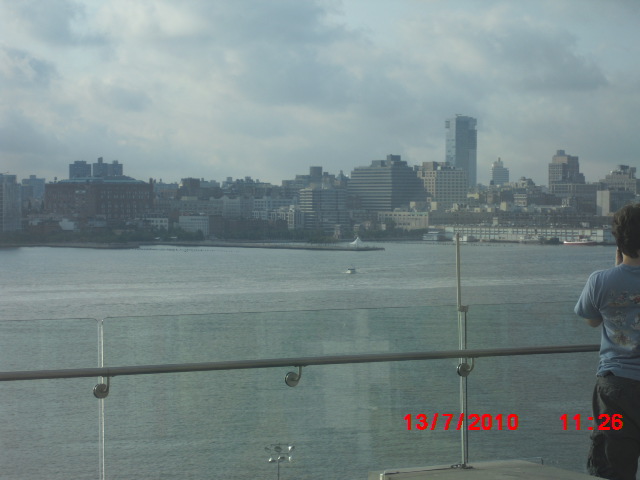 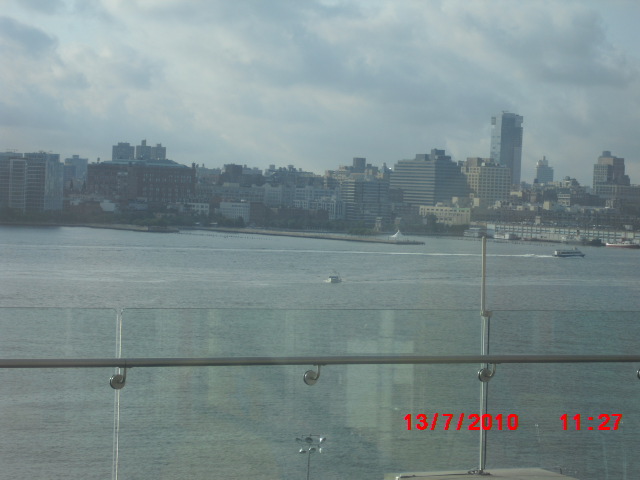 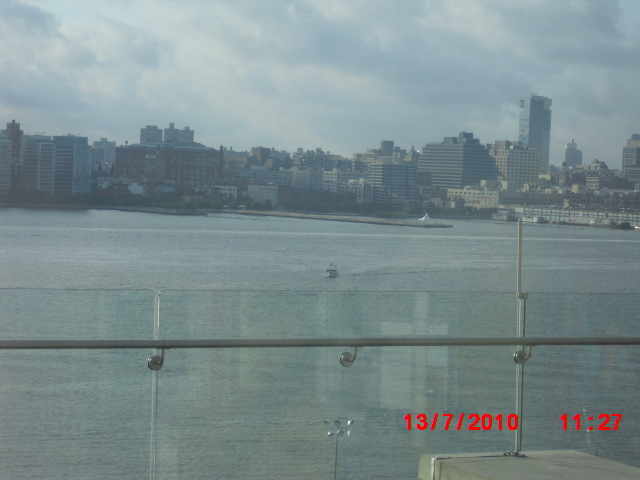 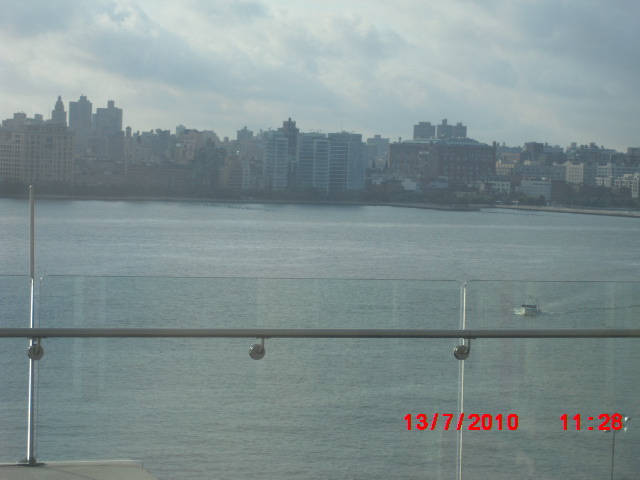 Track 2 , Antenna 3
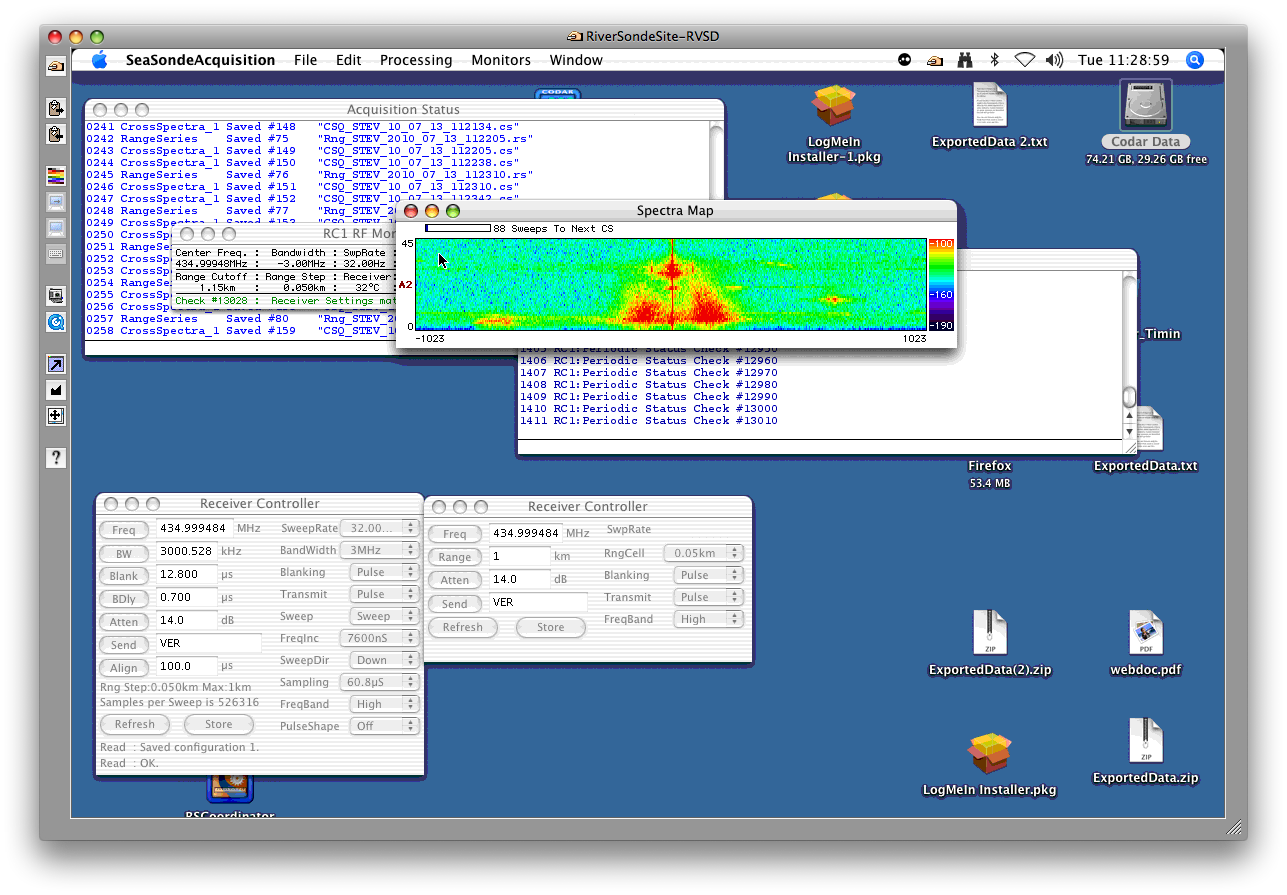 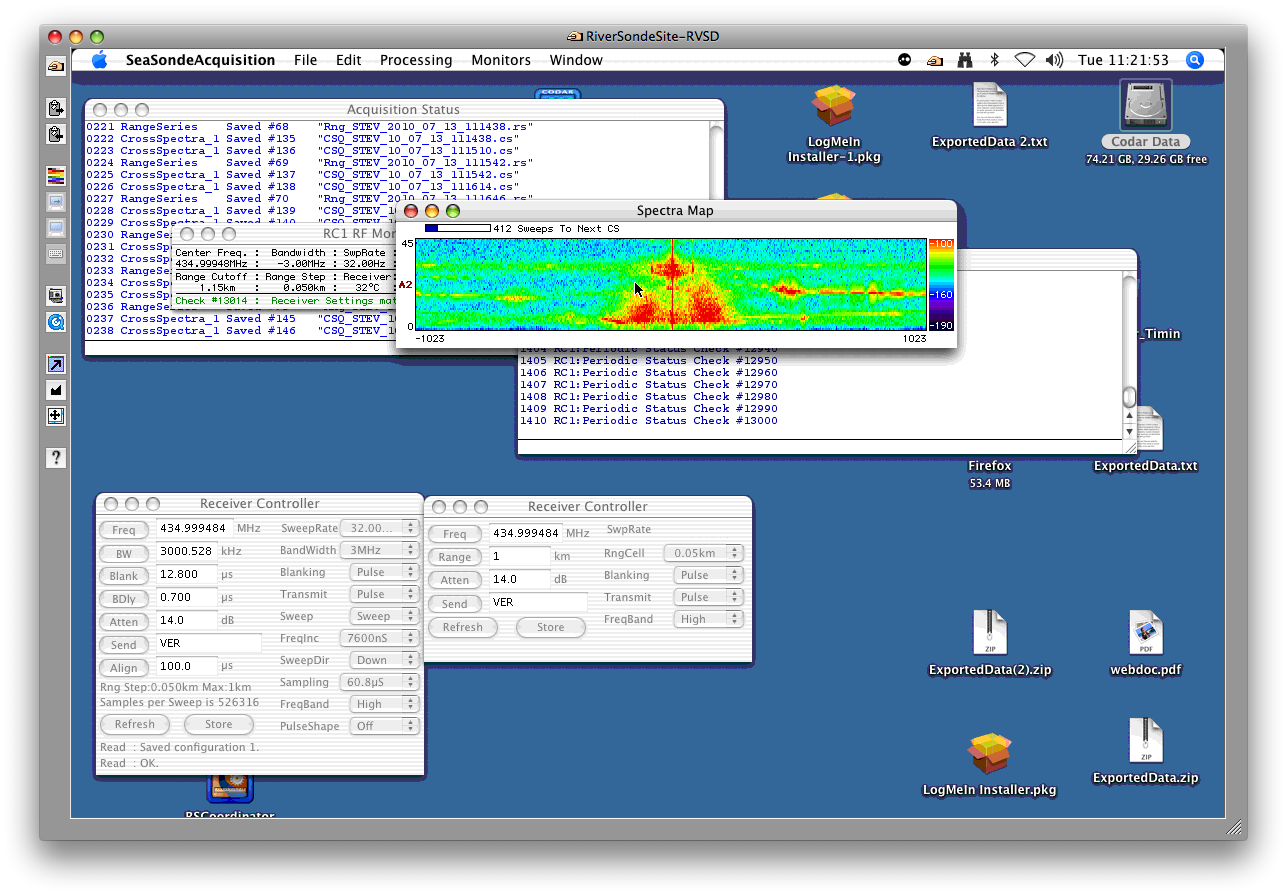 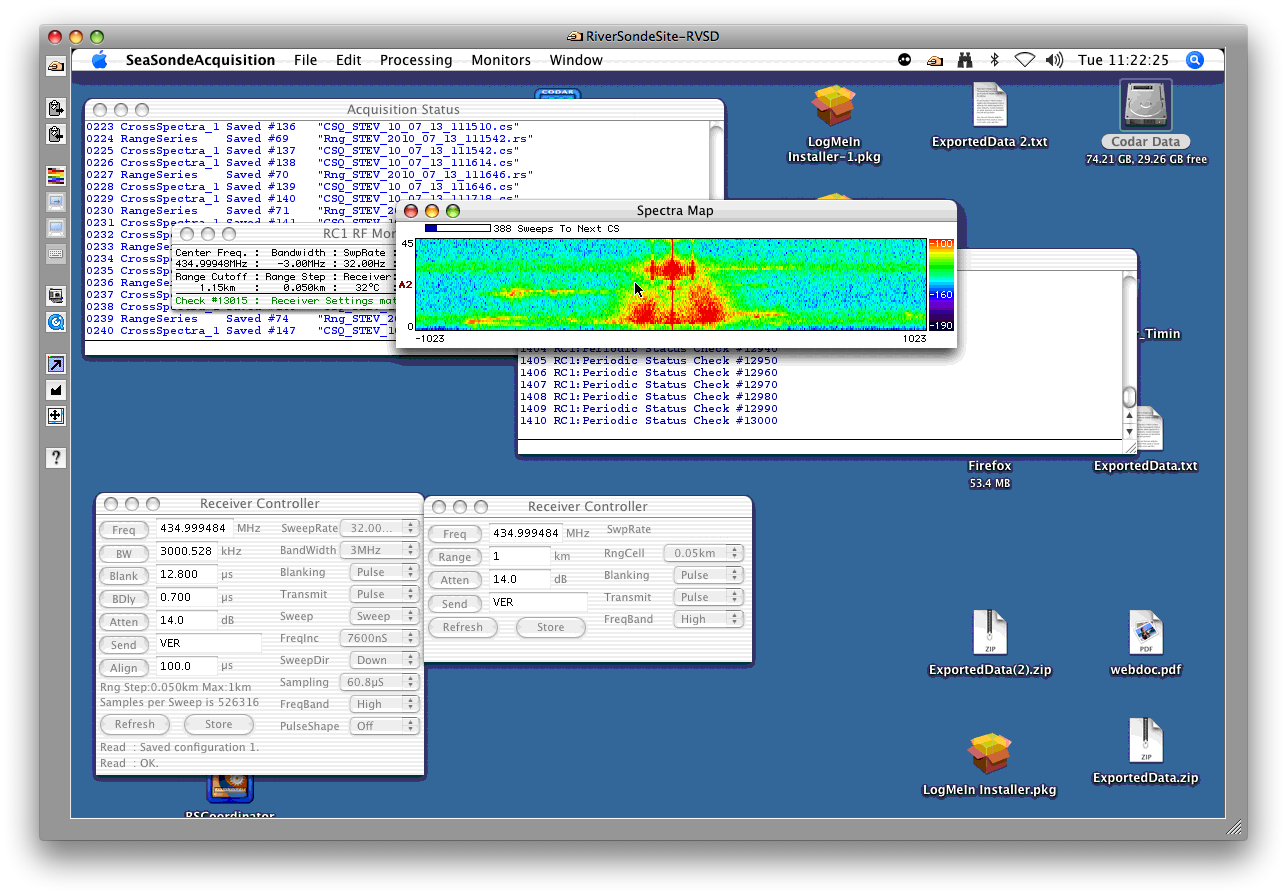 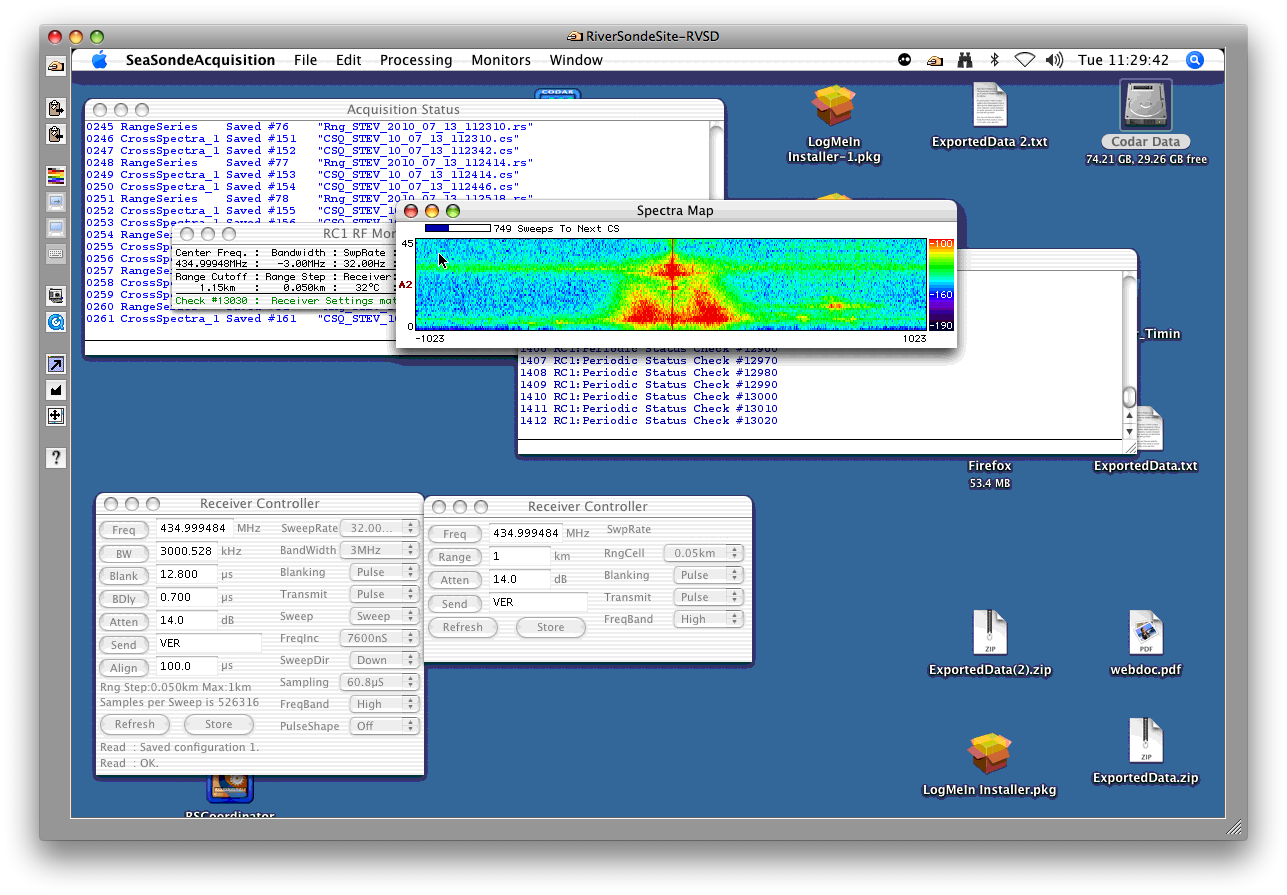 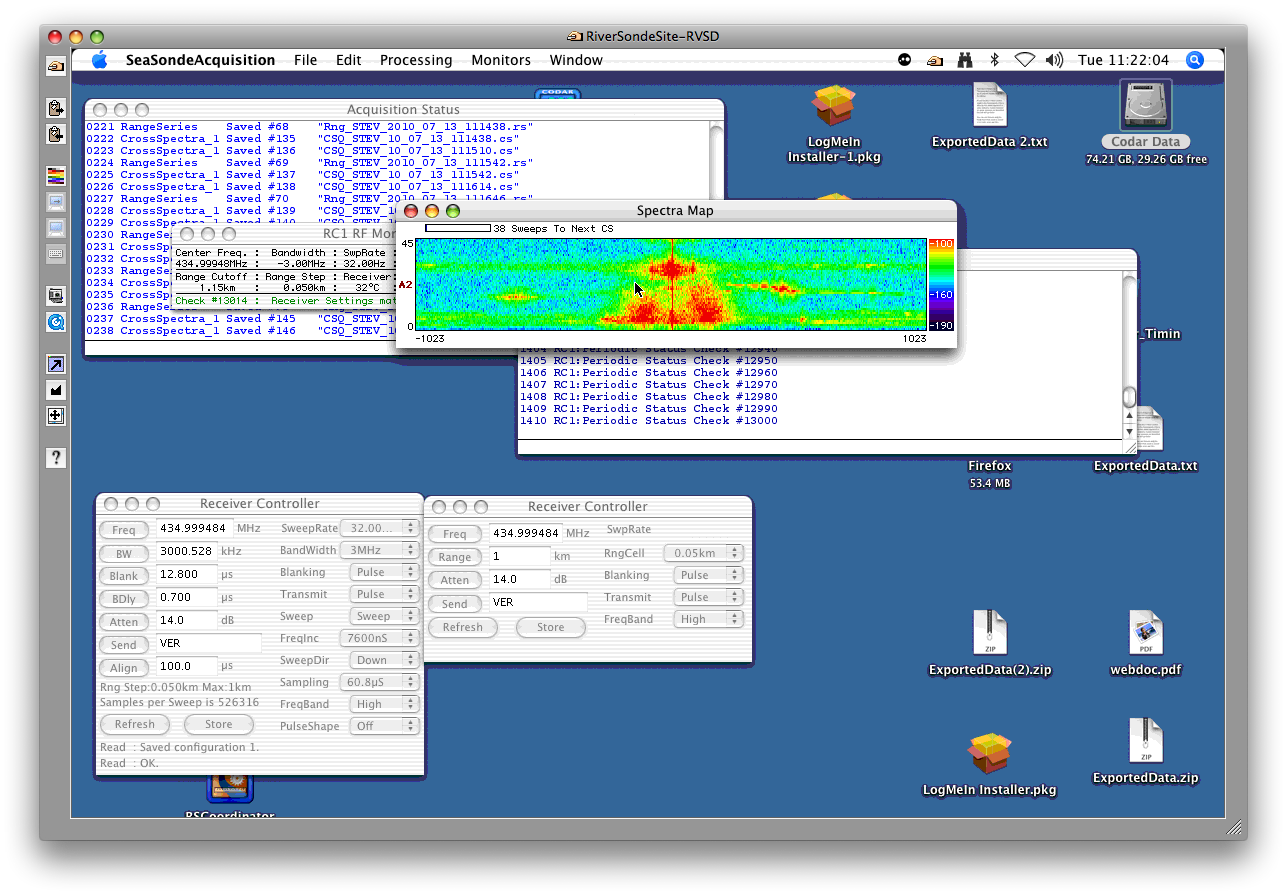 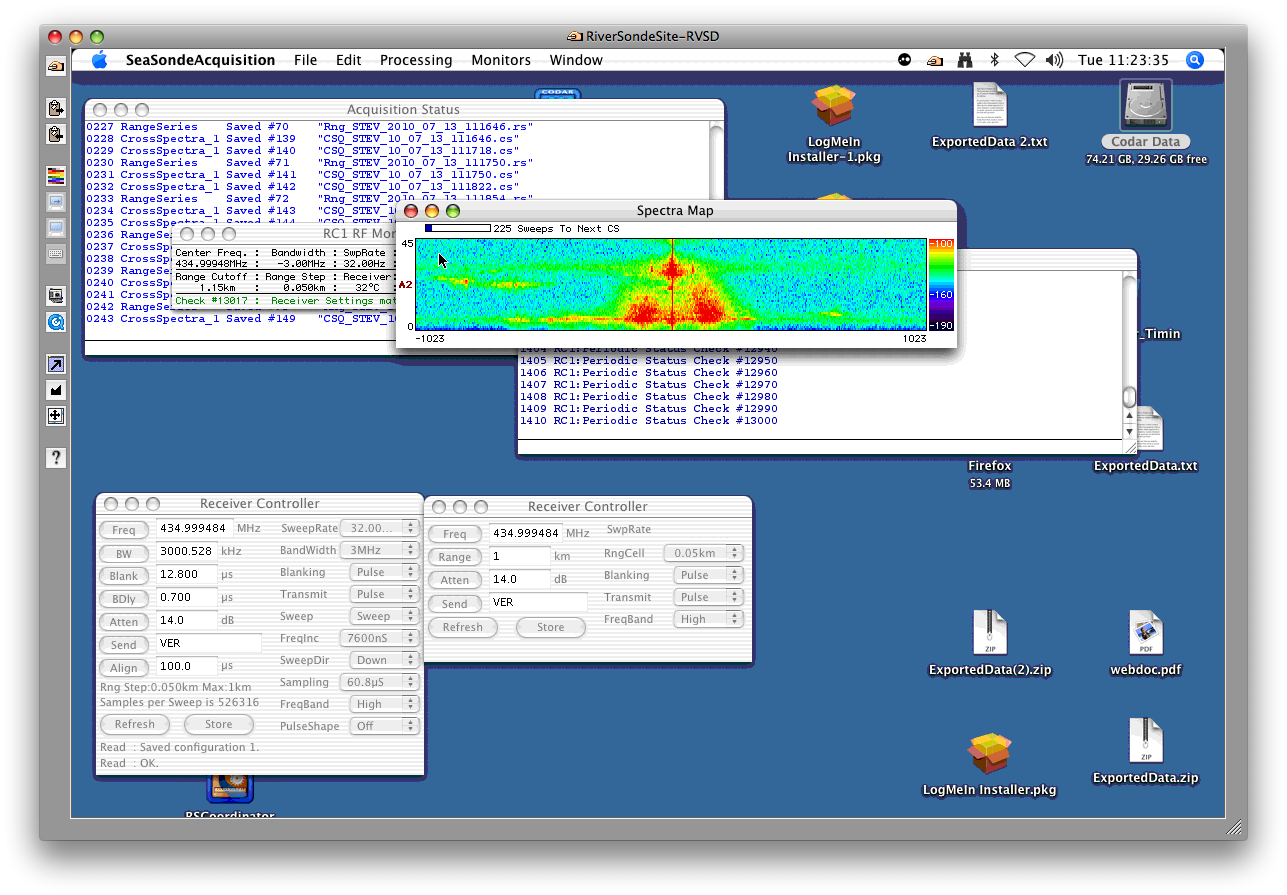 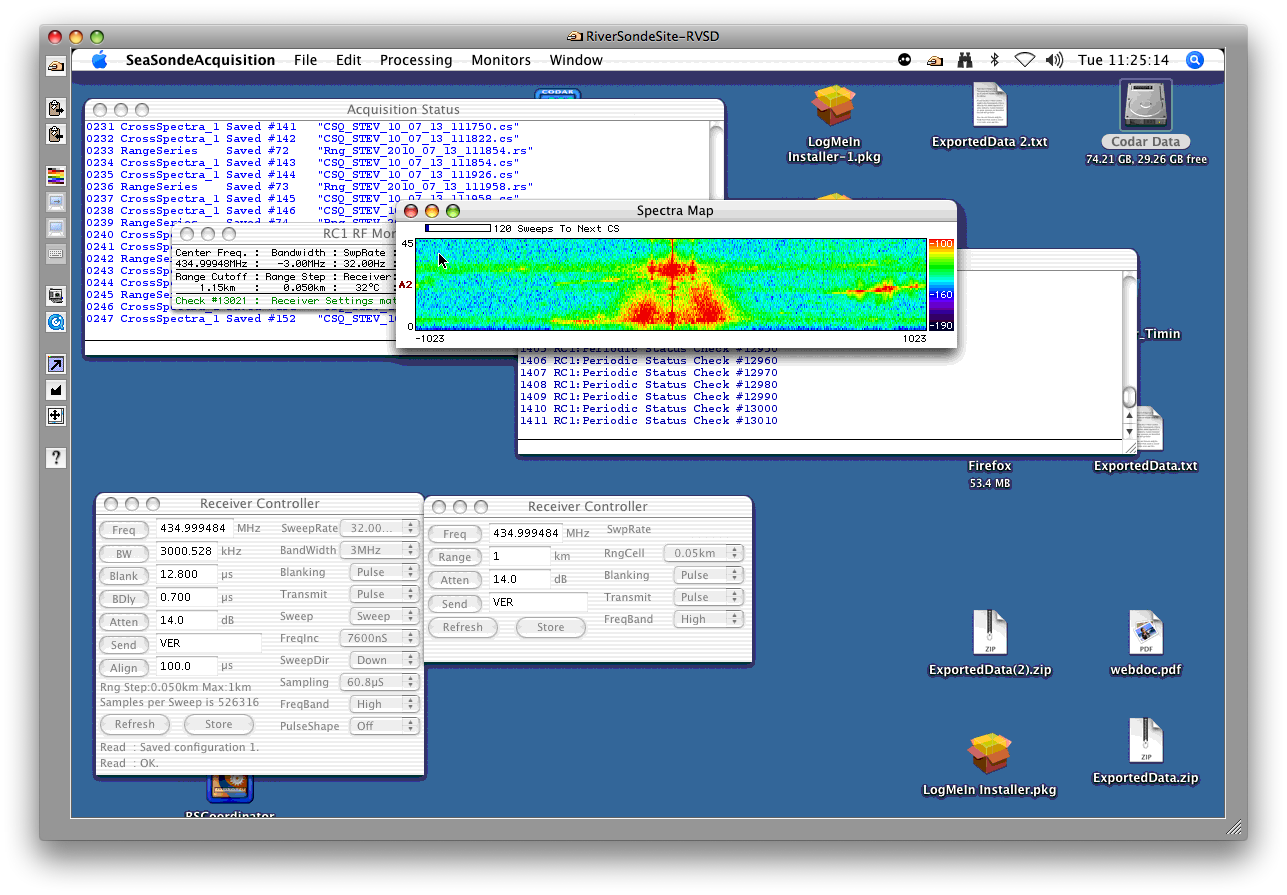 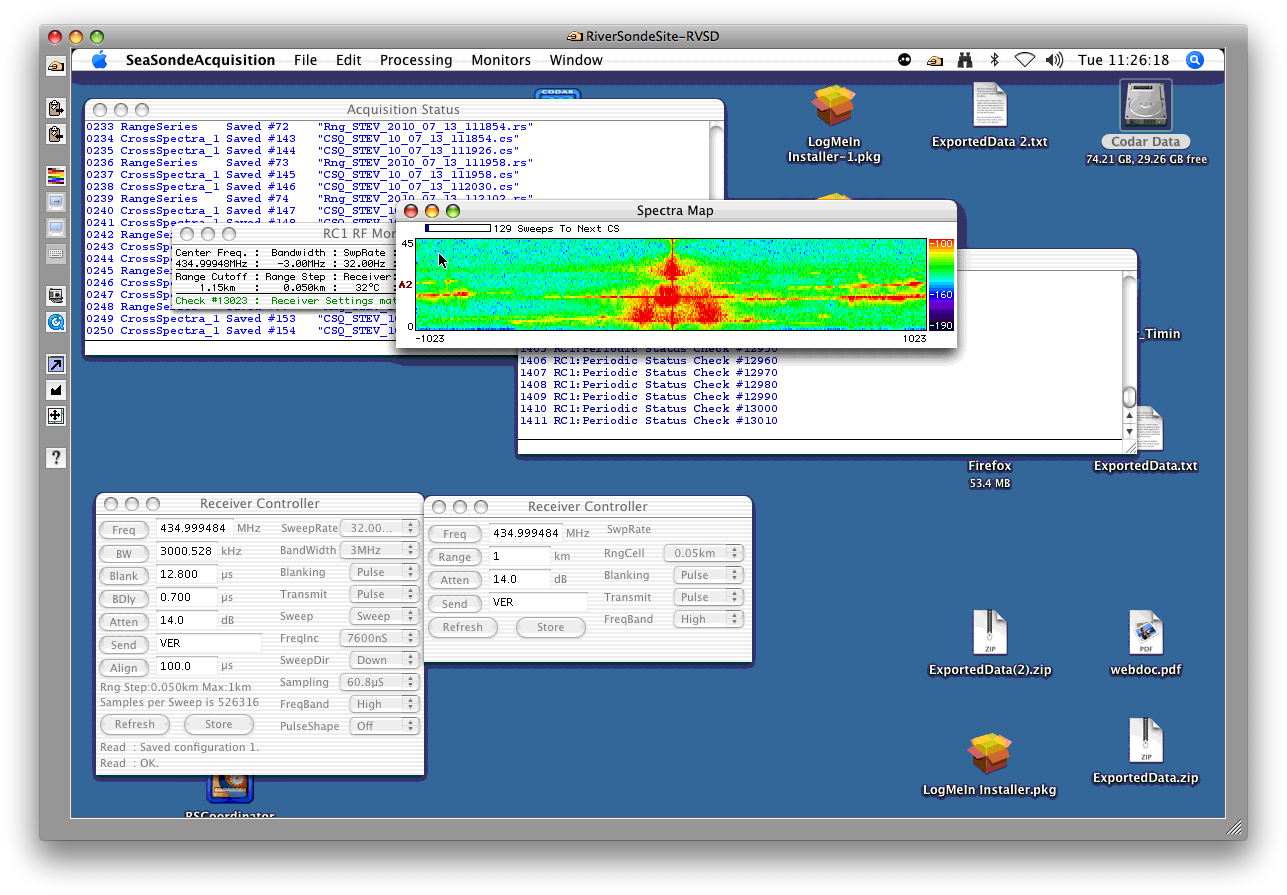 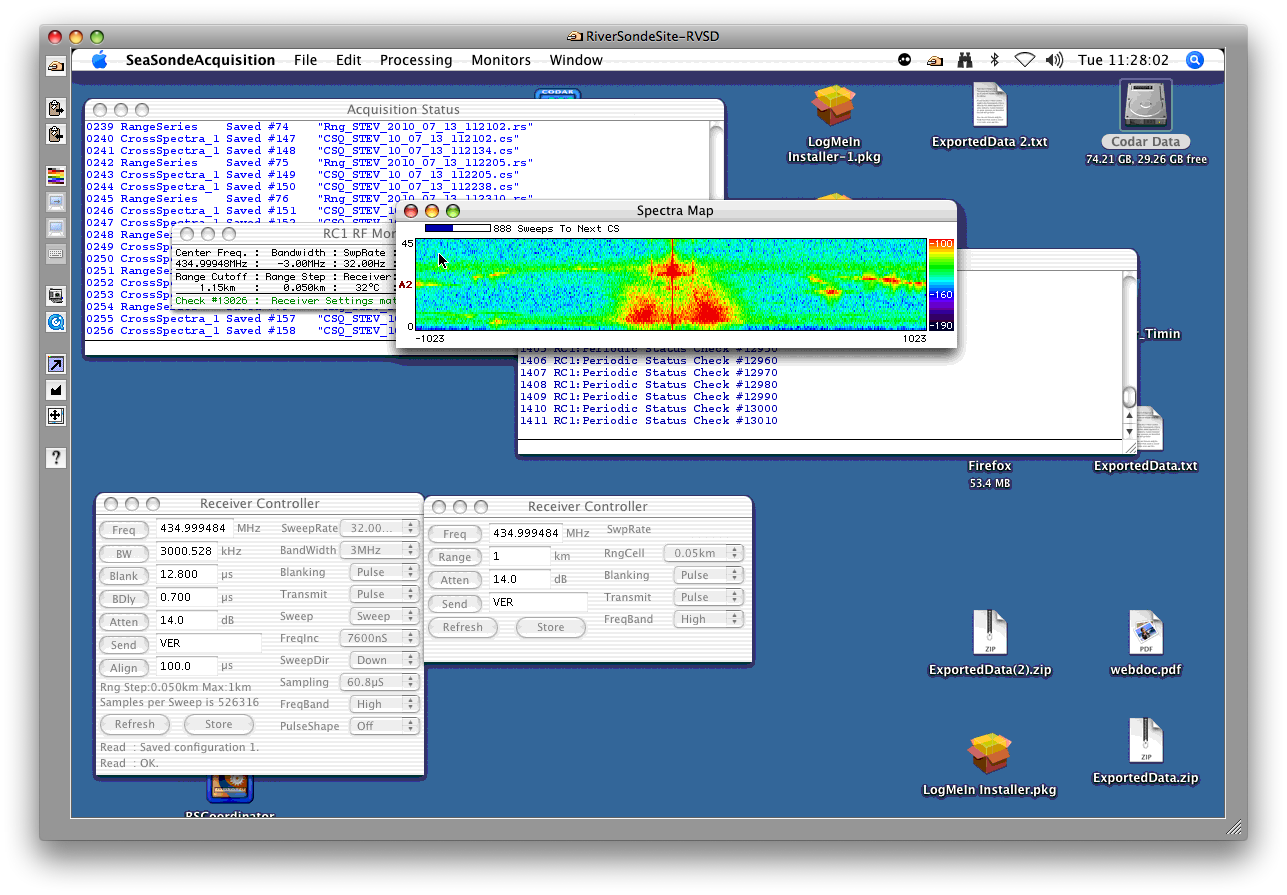 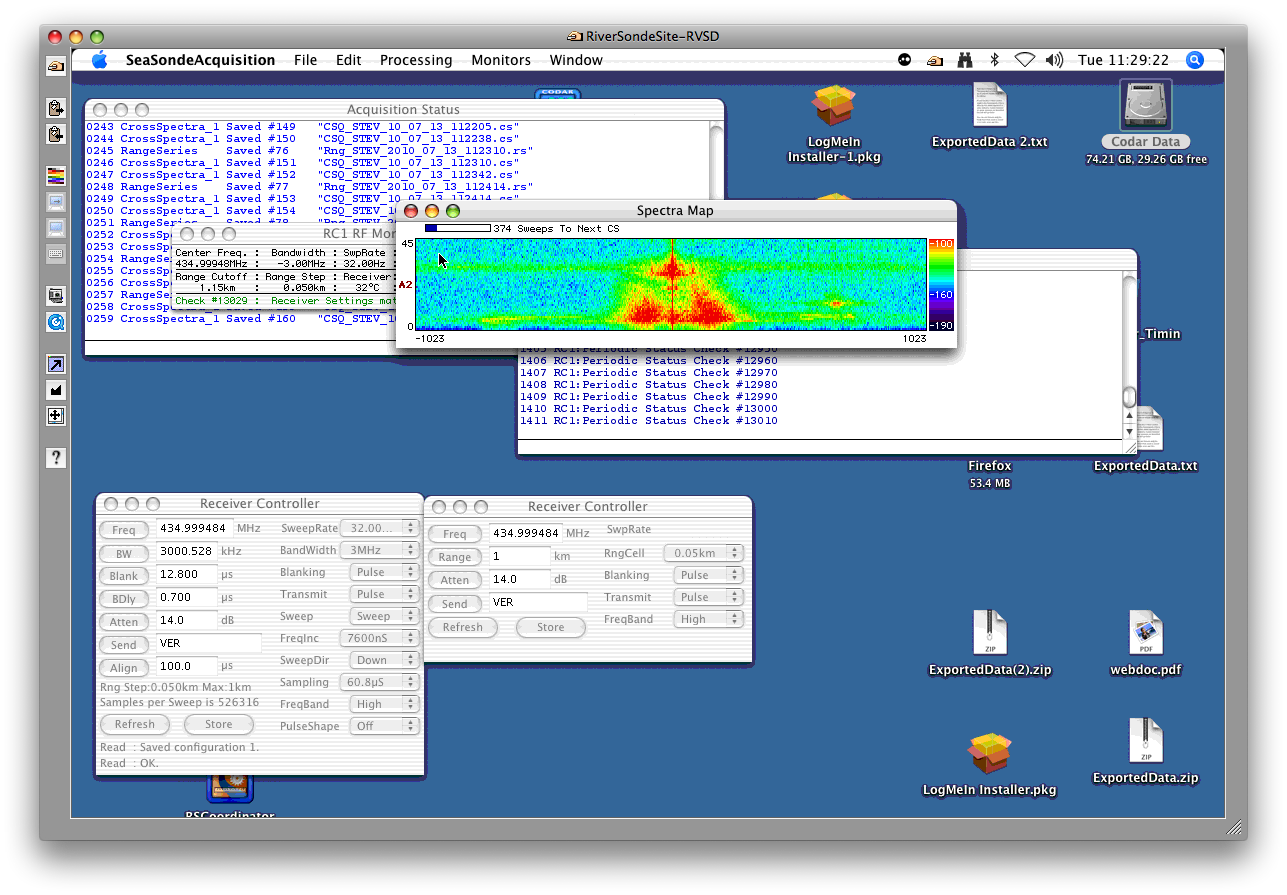 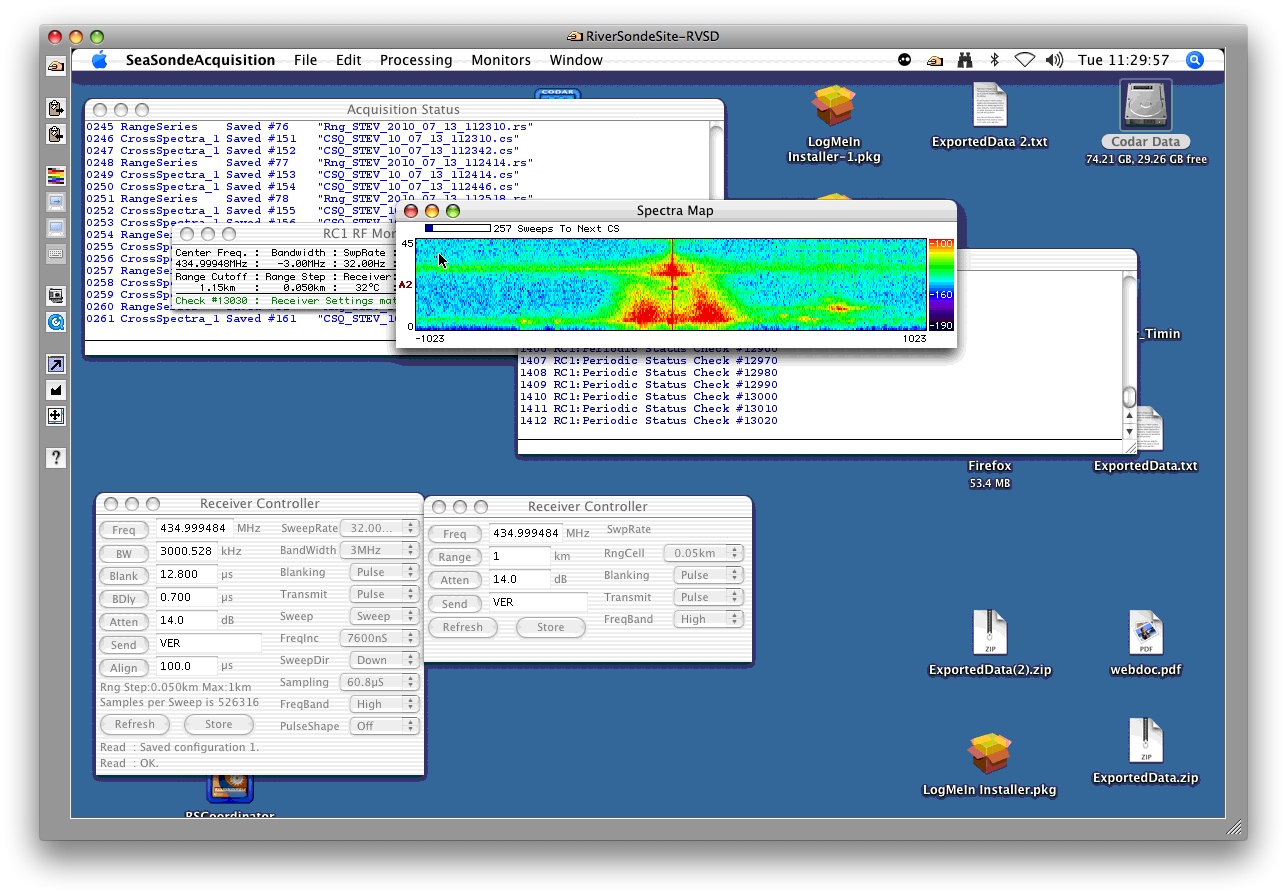 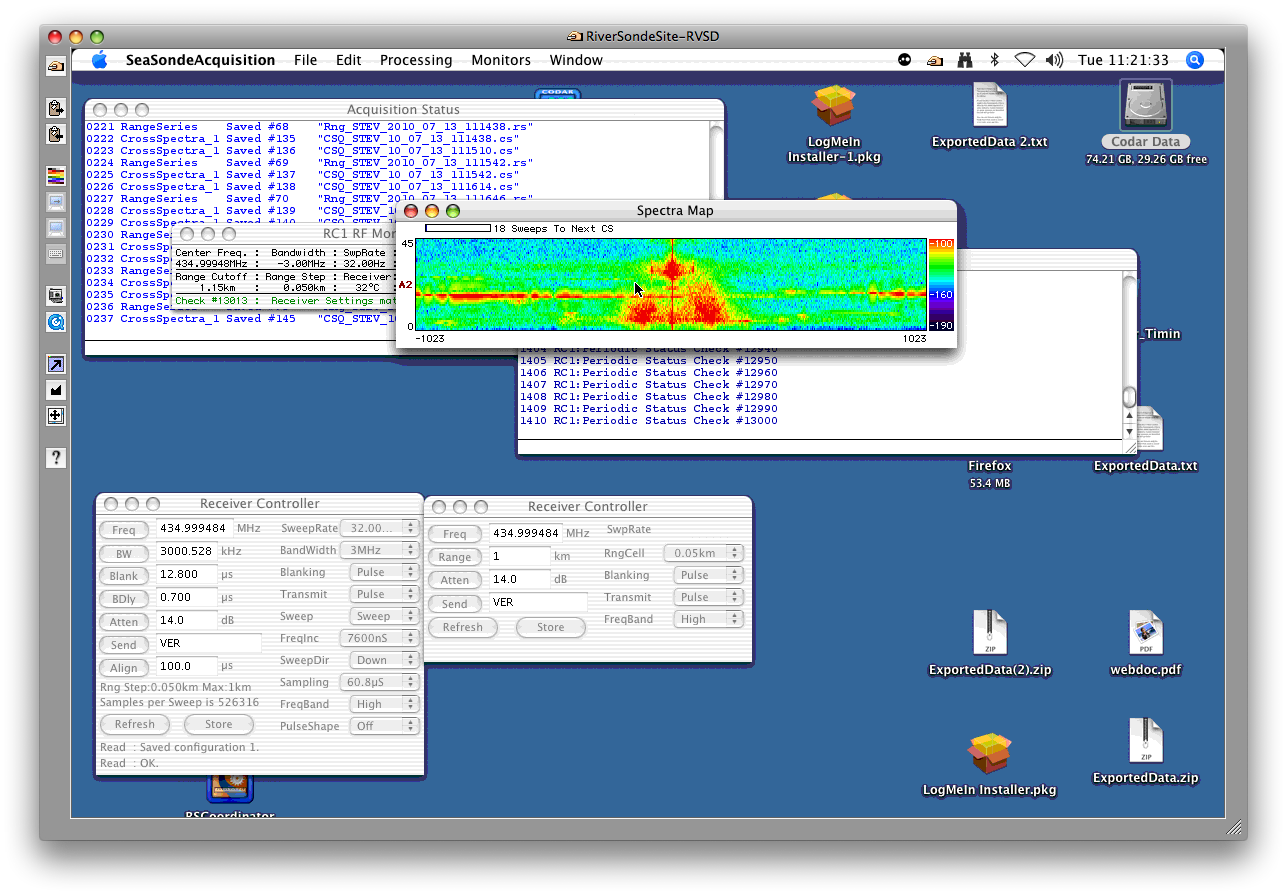 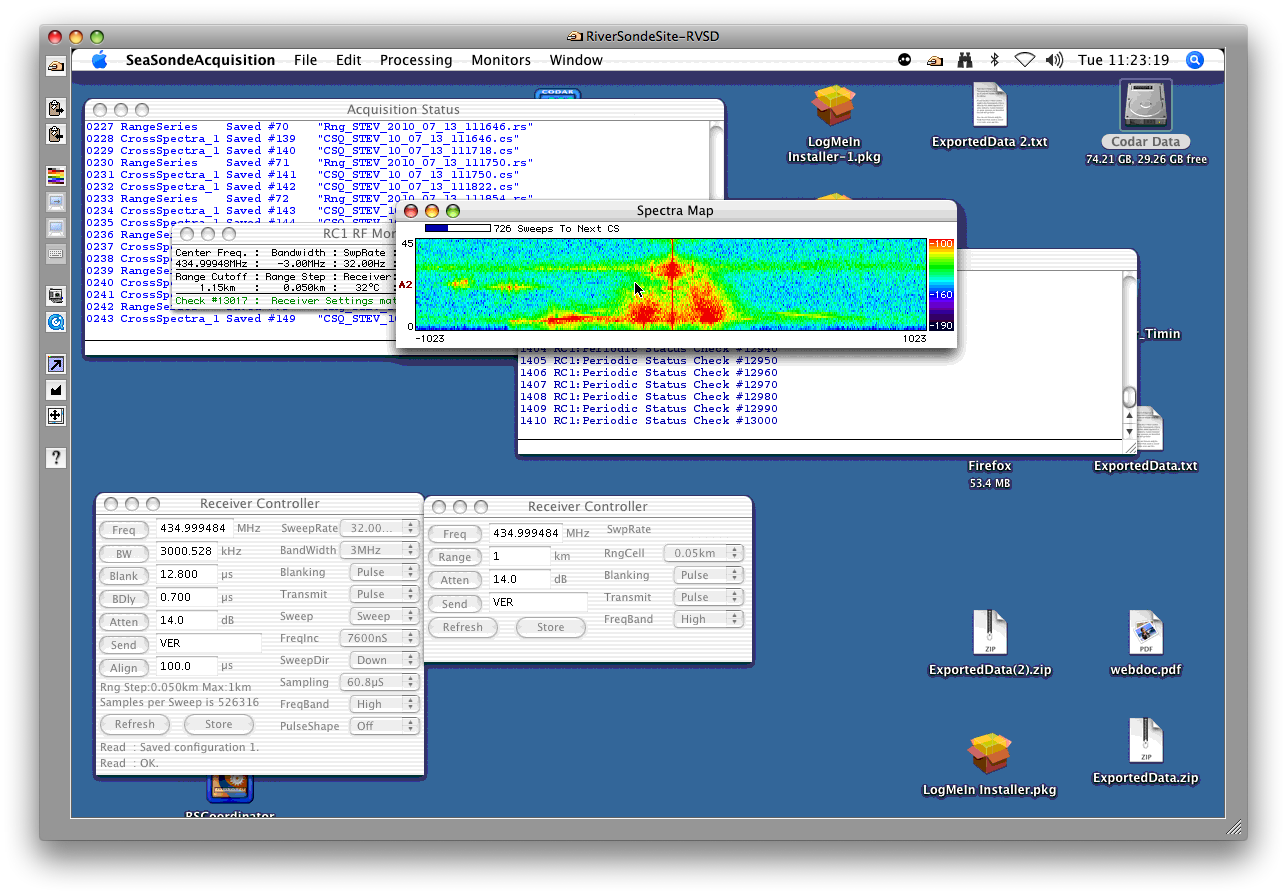 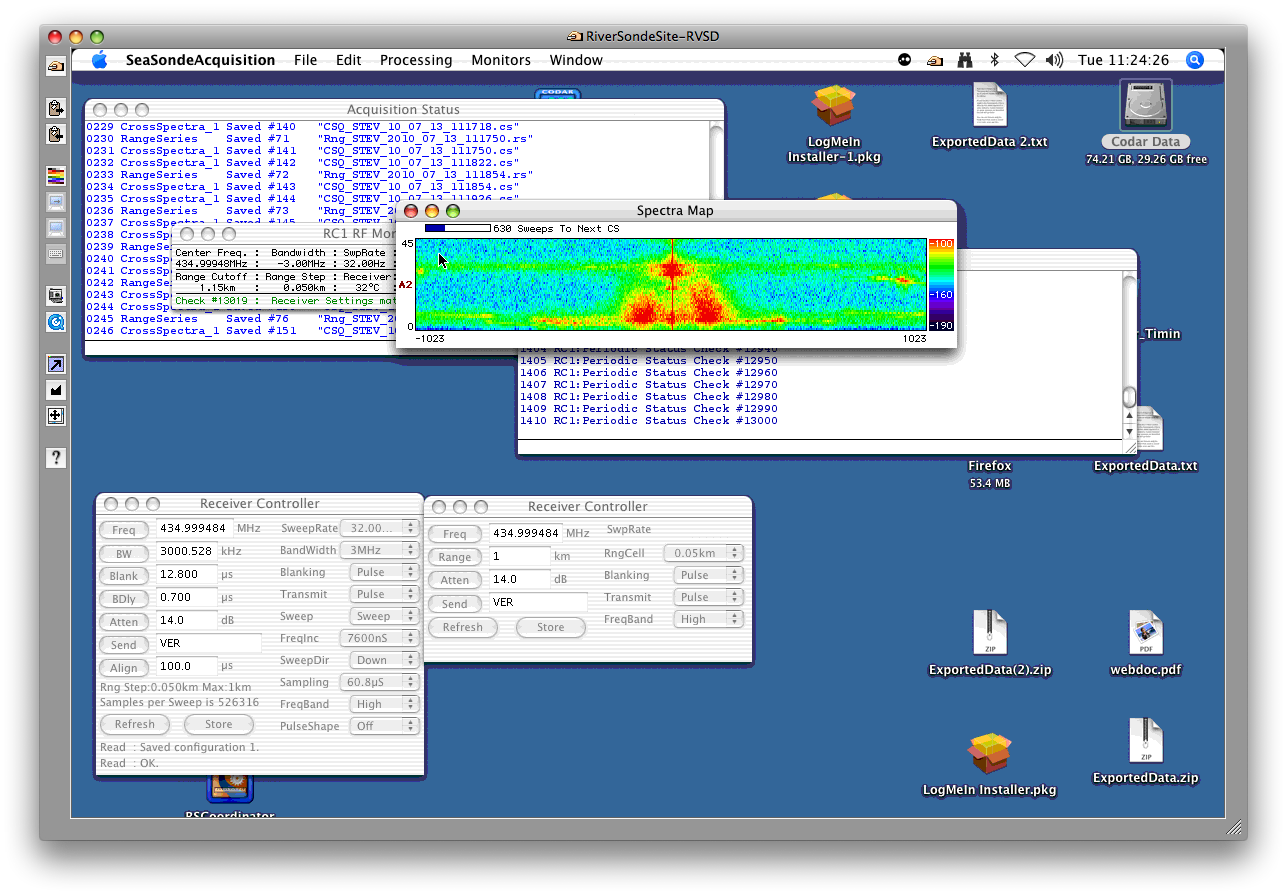 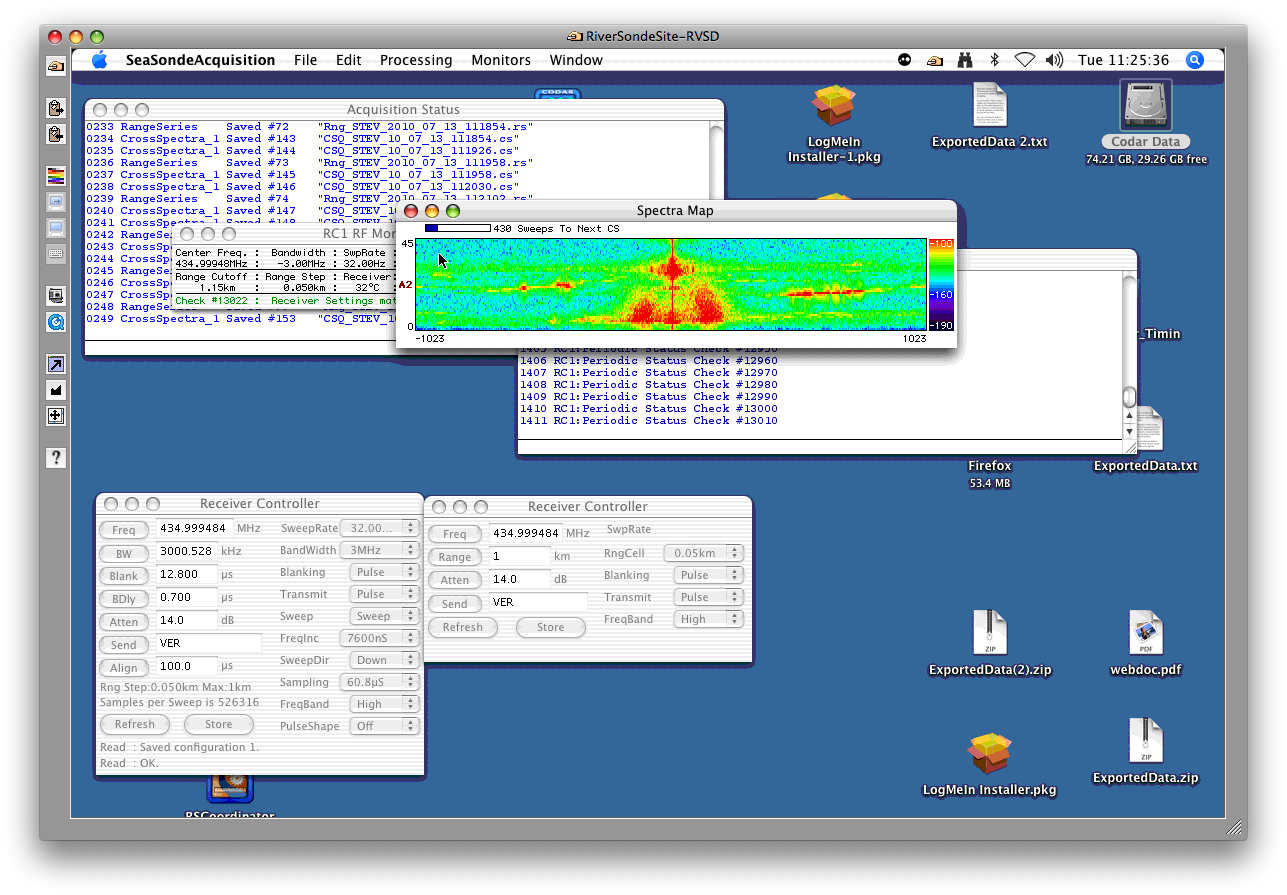 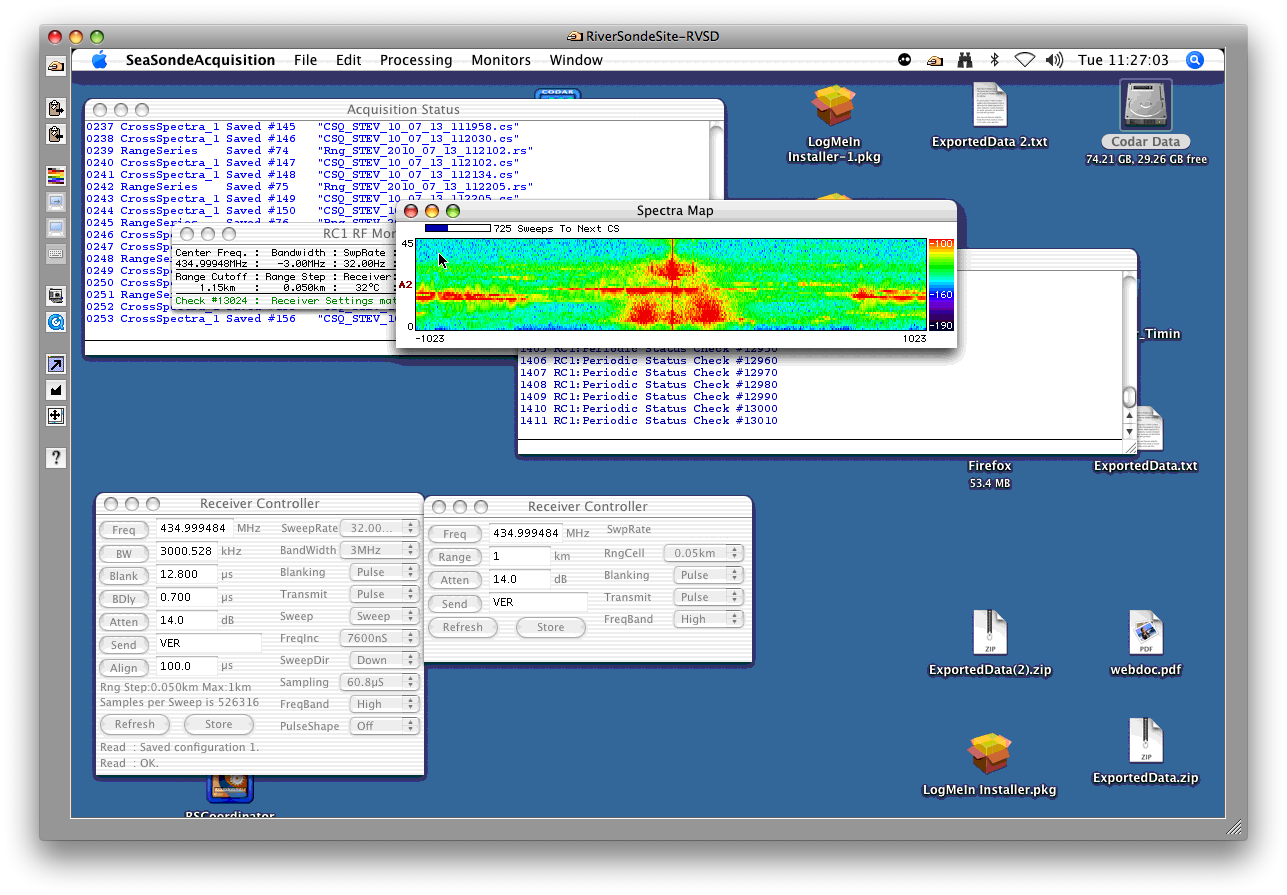 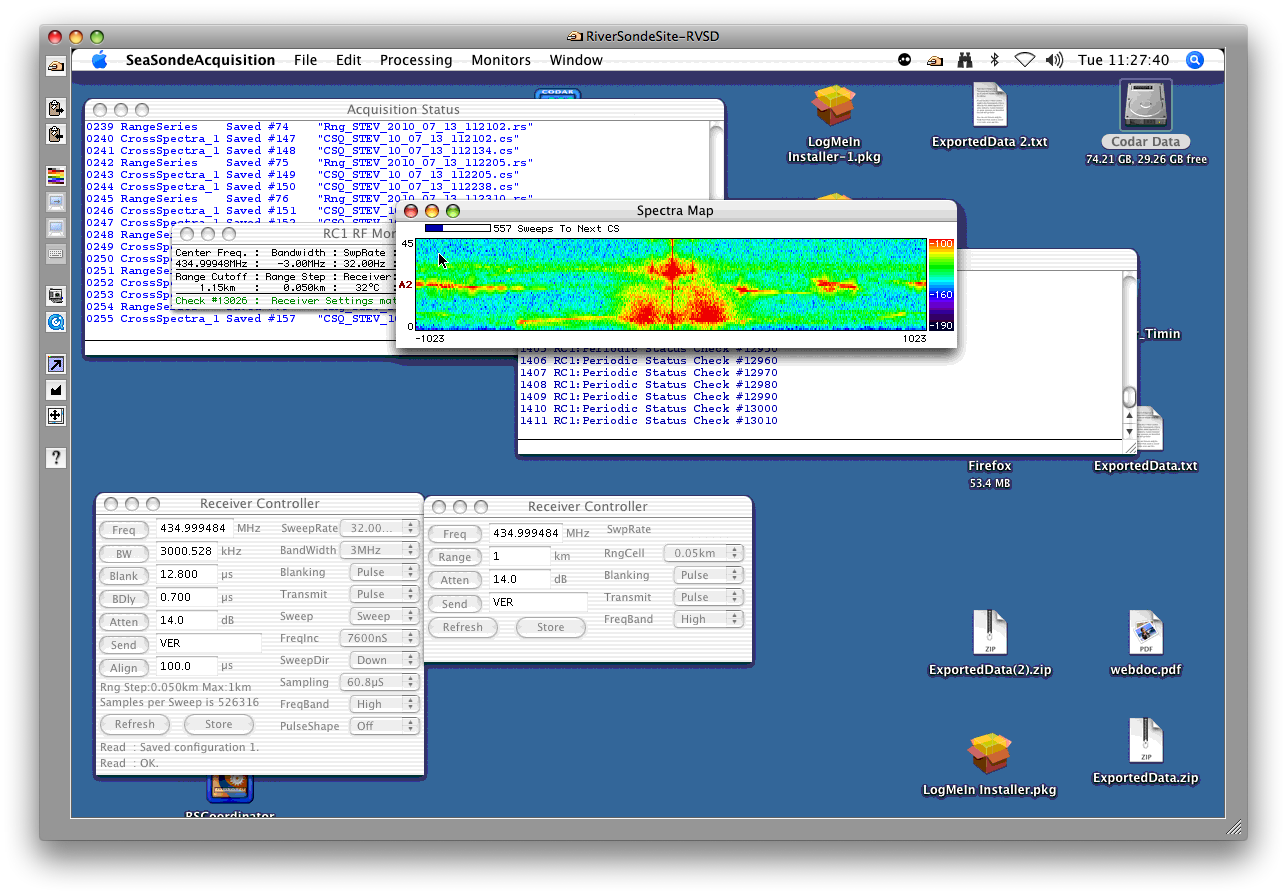 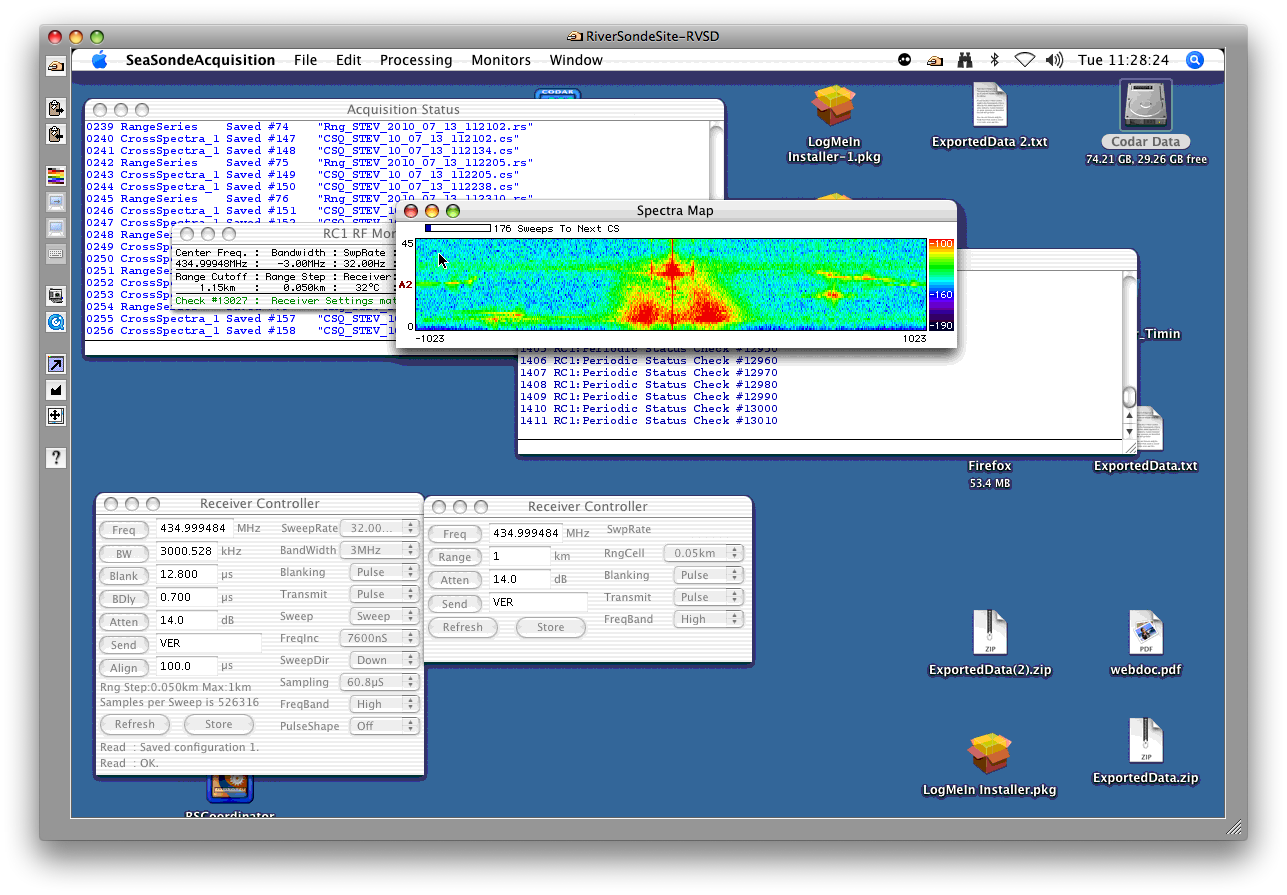 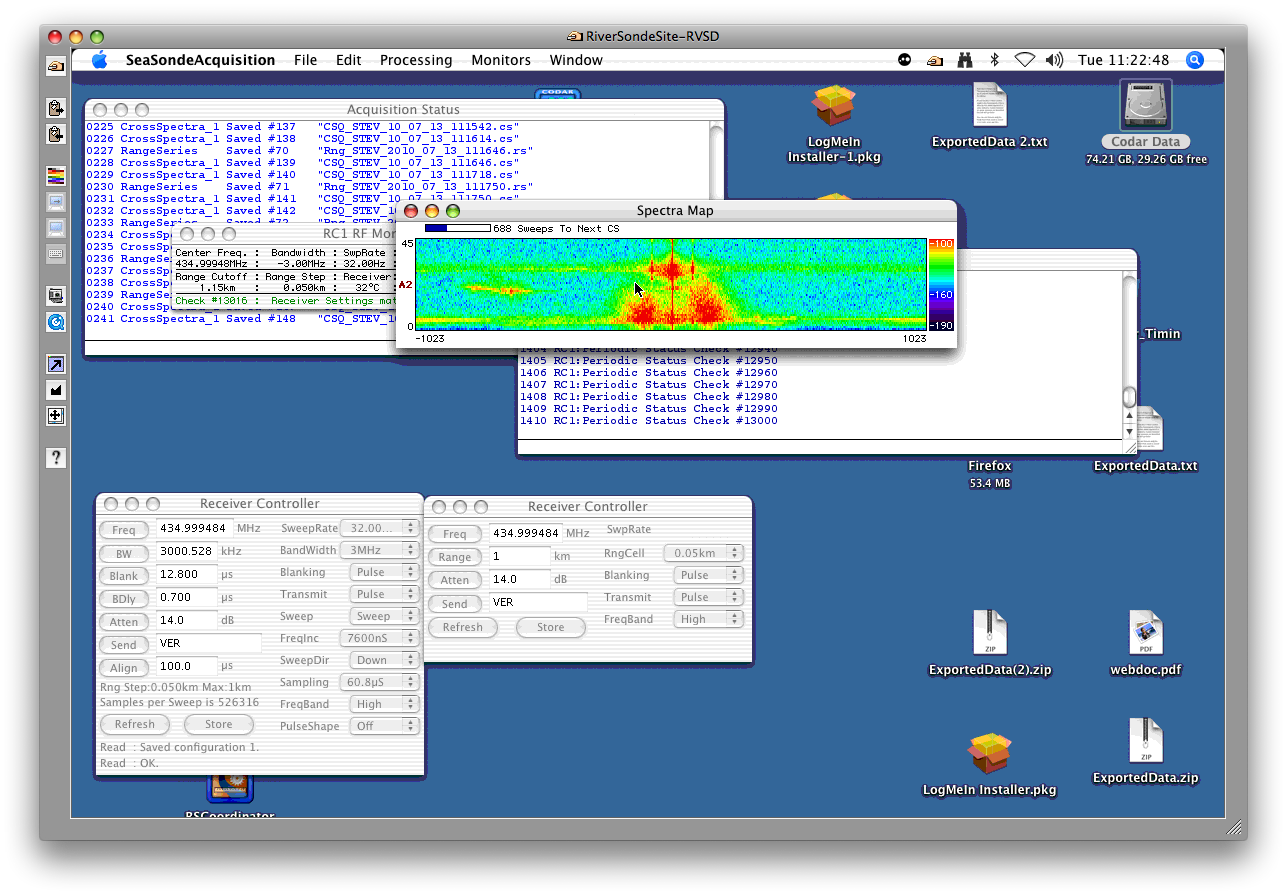 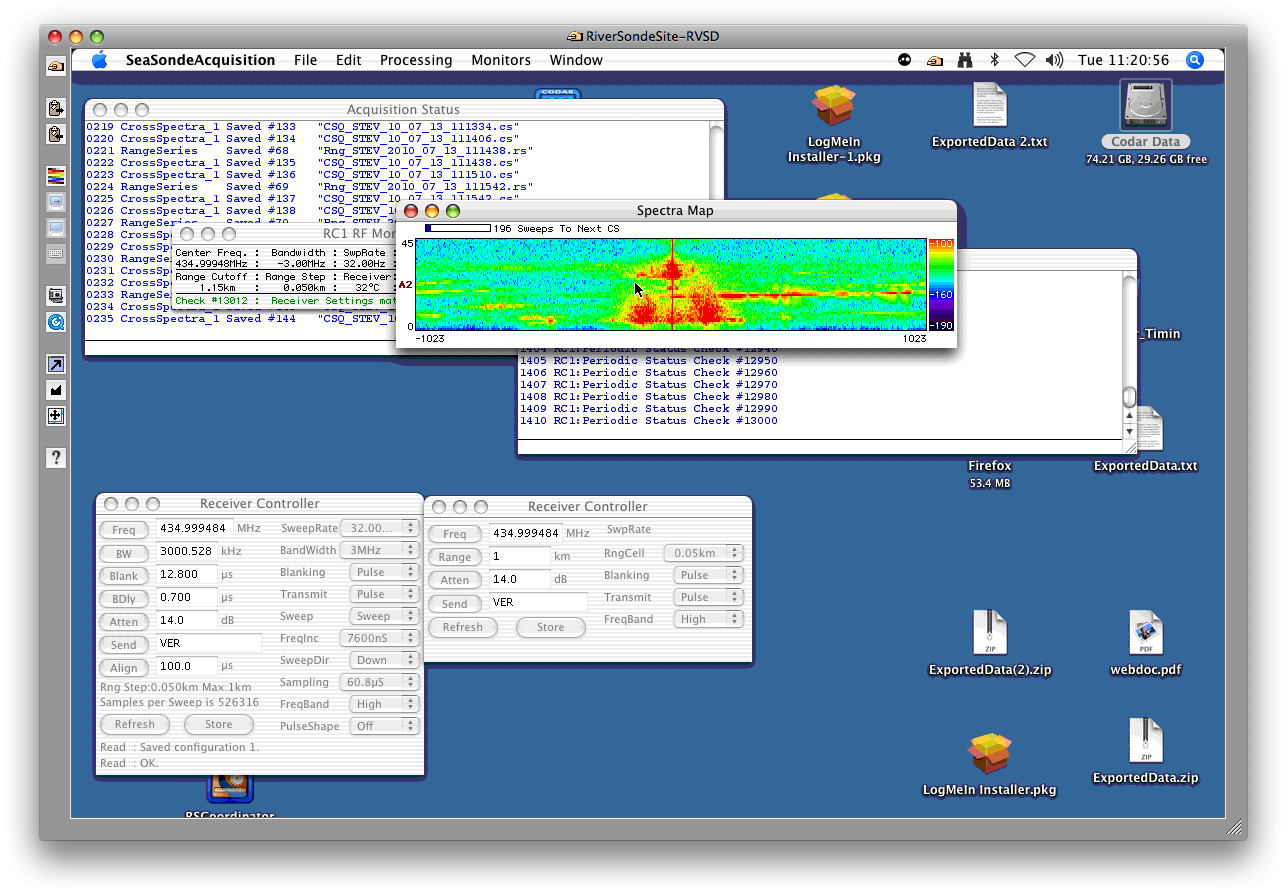 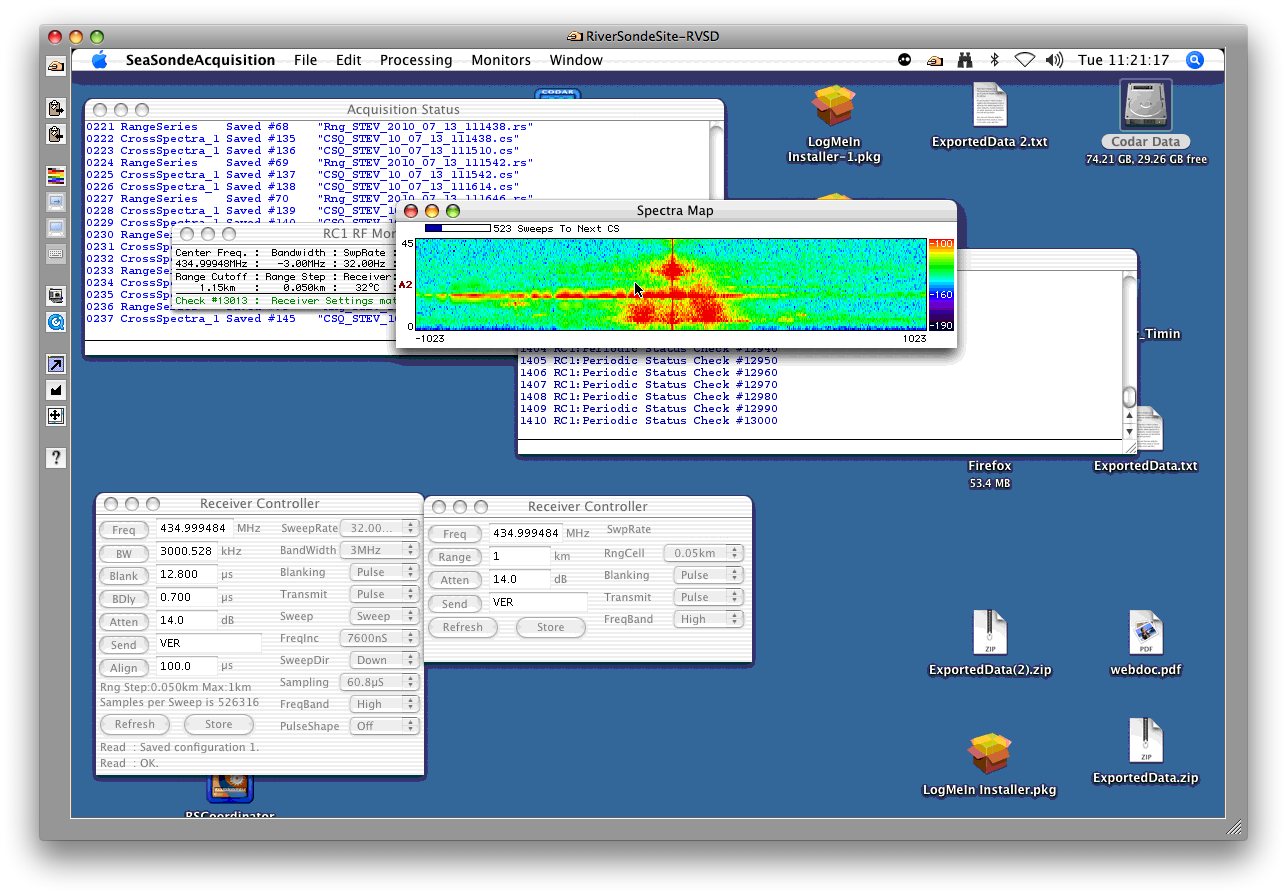 New Boat Path Experiment #2
Track #4 @8 Knot
Finish
Track #3 @6 Knot
Track #2 @4 Knot
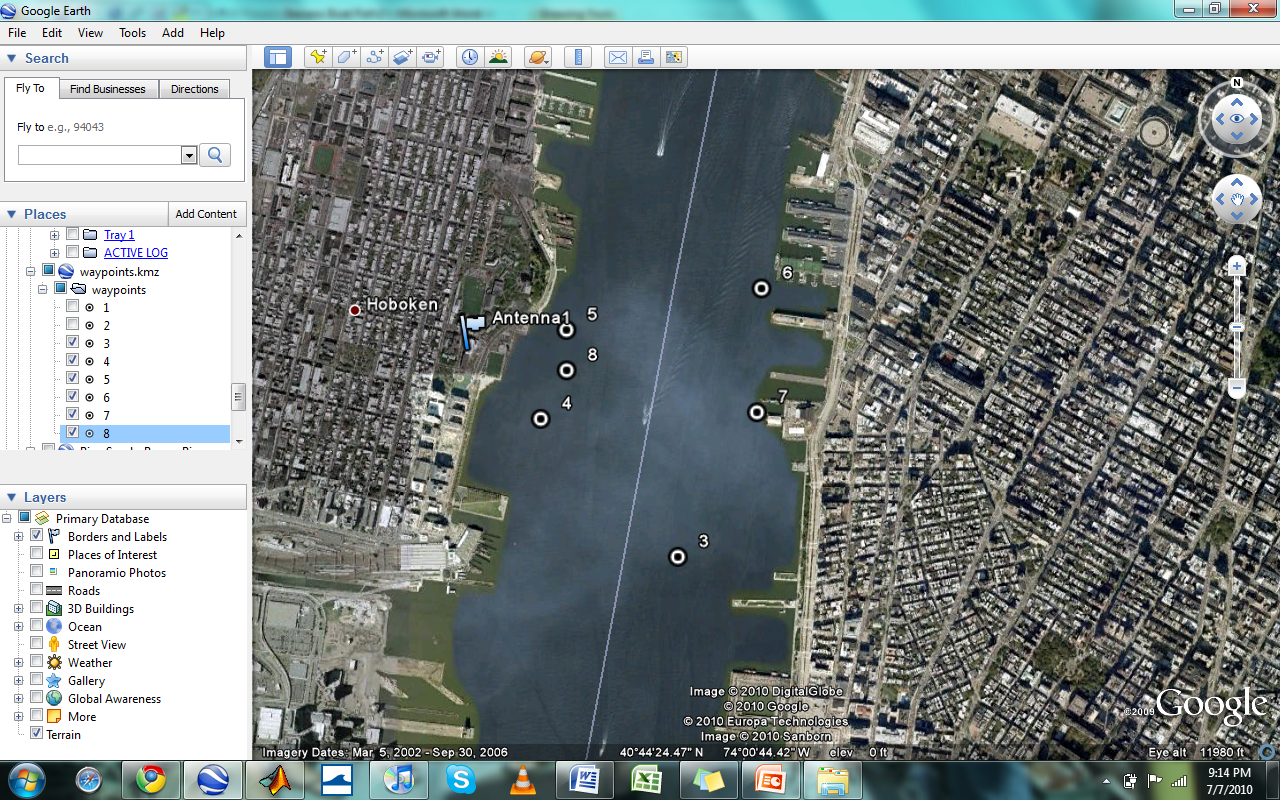 Path home
Start
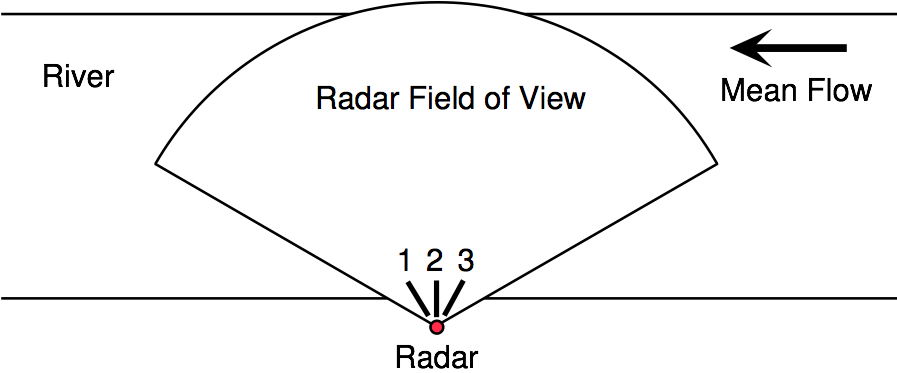 Track 3, antenna 2
Boat travels away with same pattern as track 2. Now with different direction and speed.
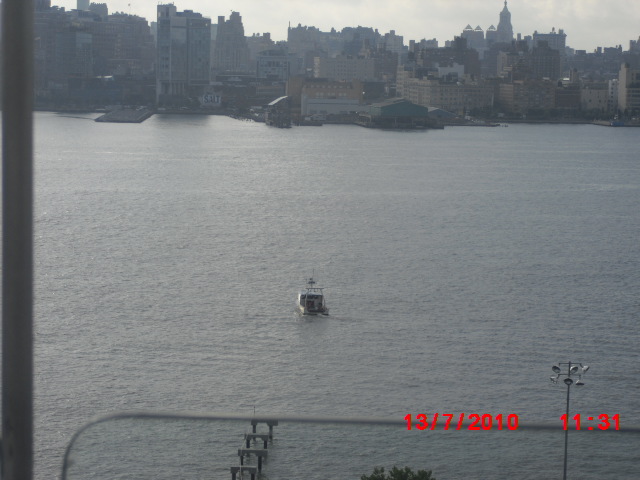 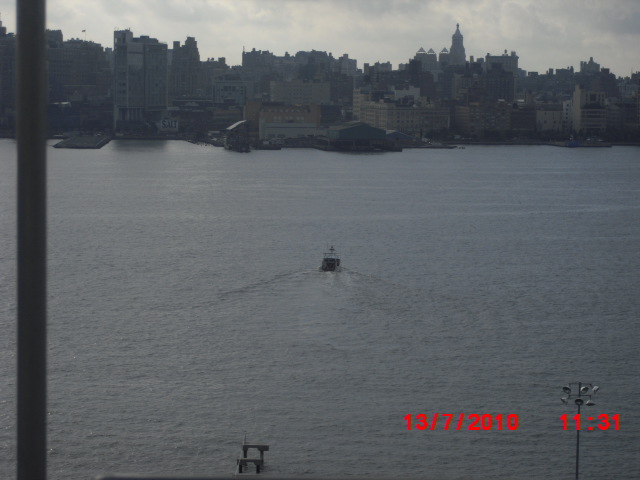 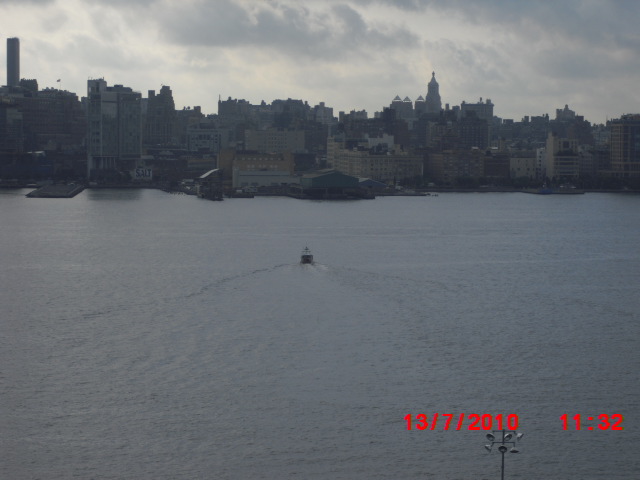 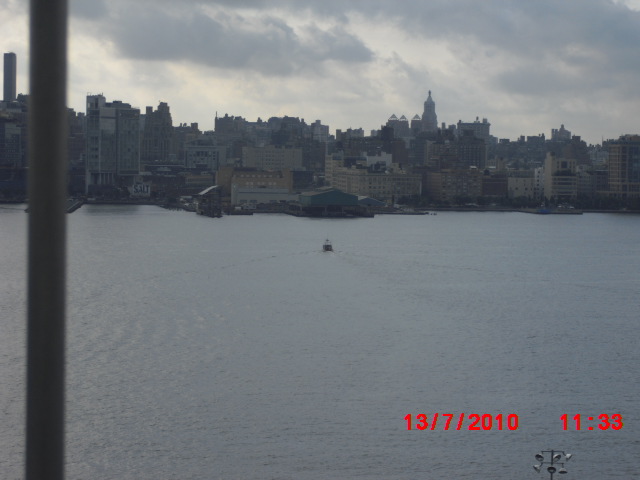 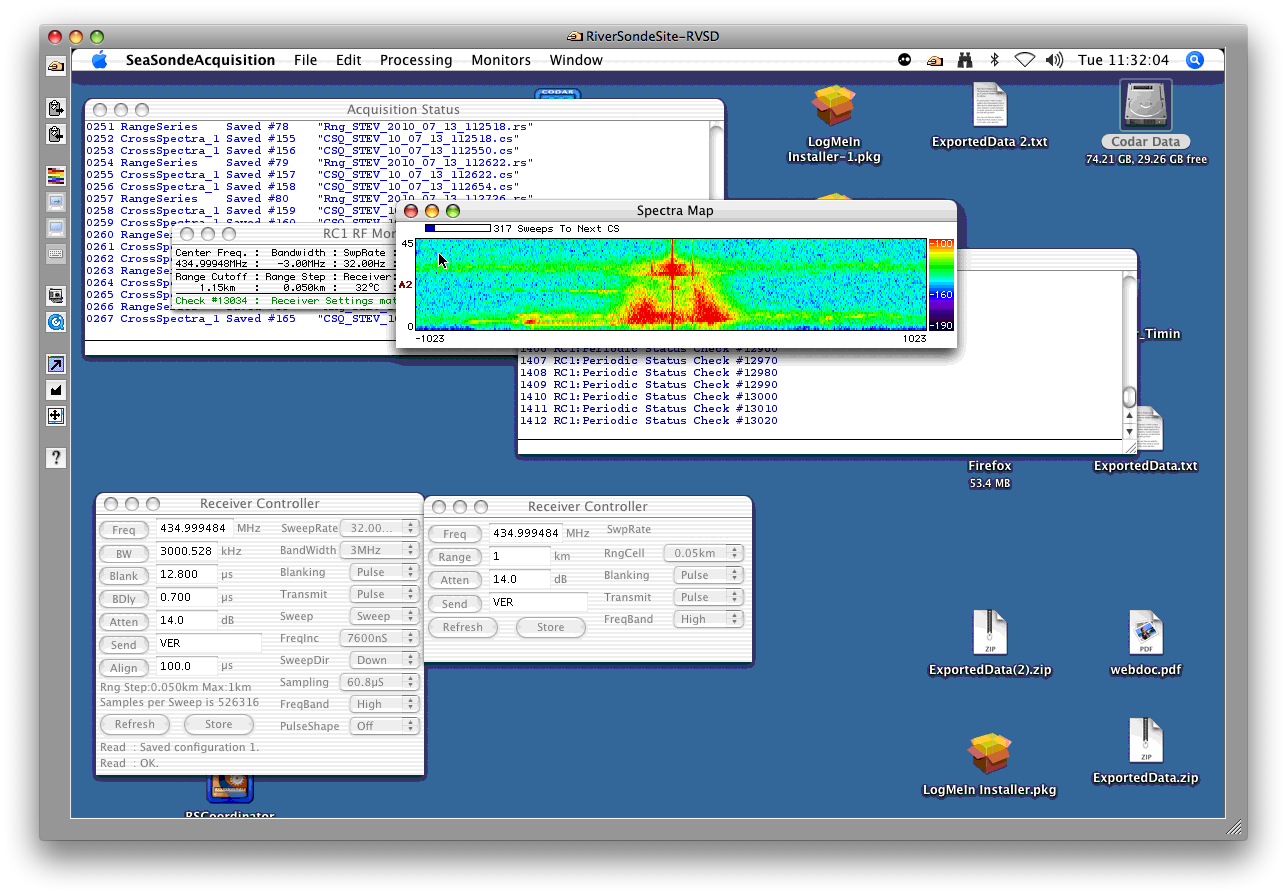 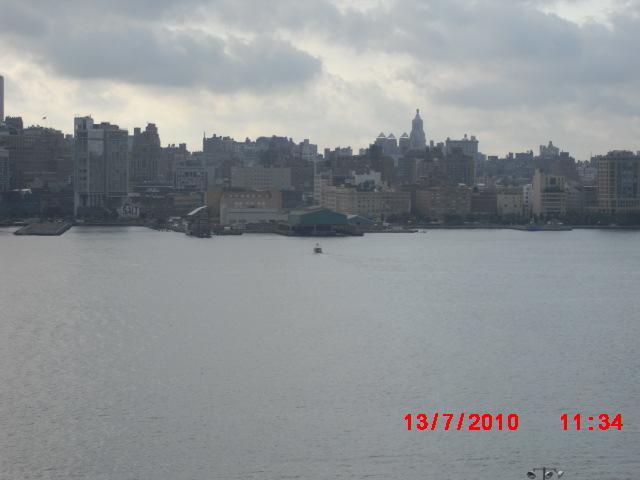 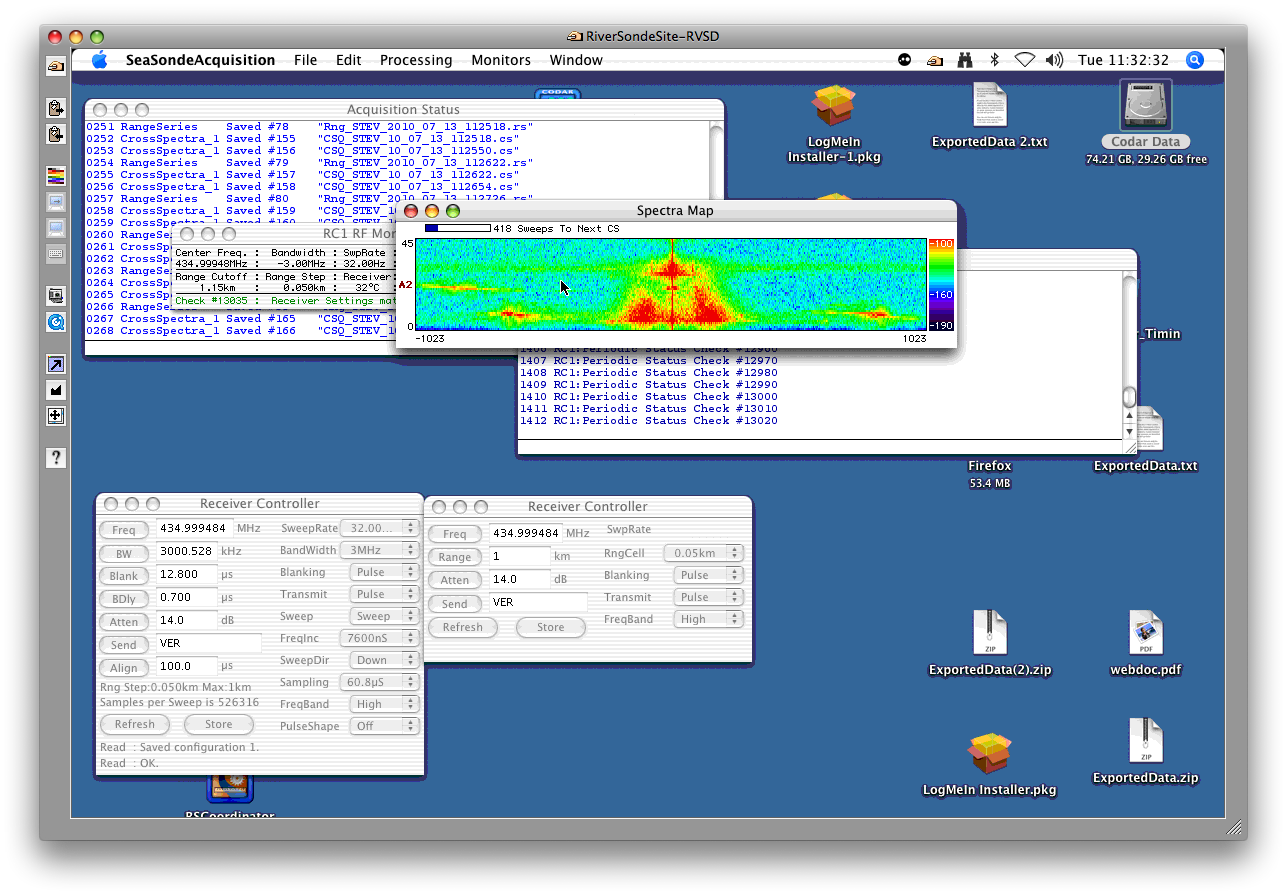 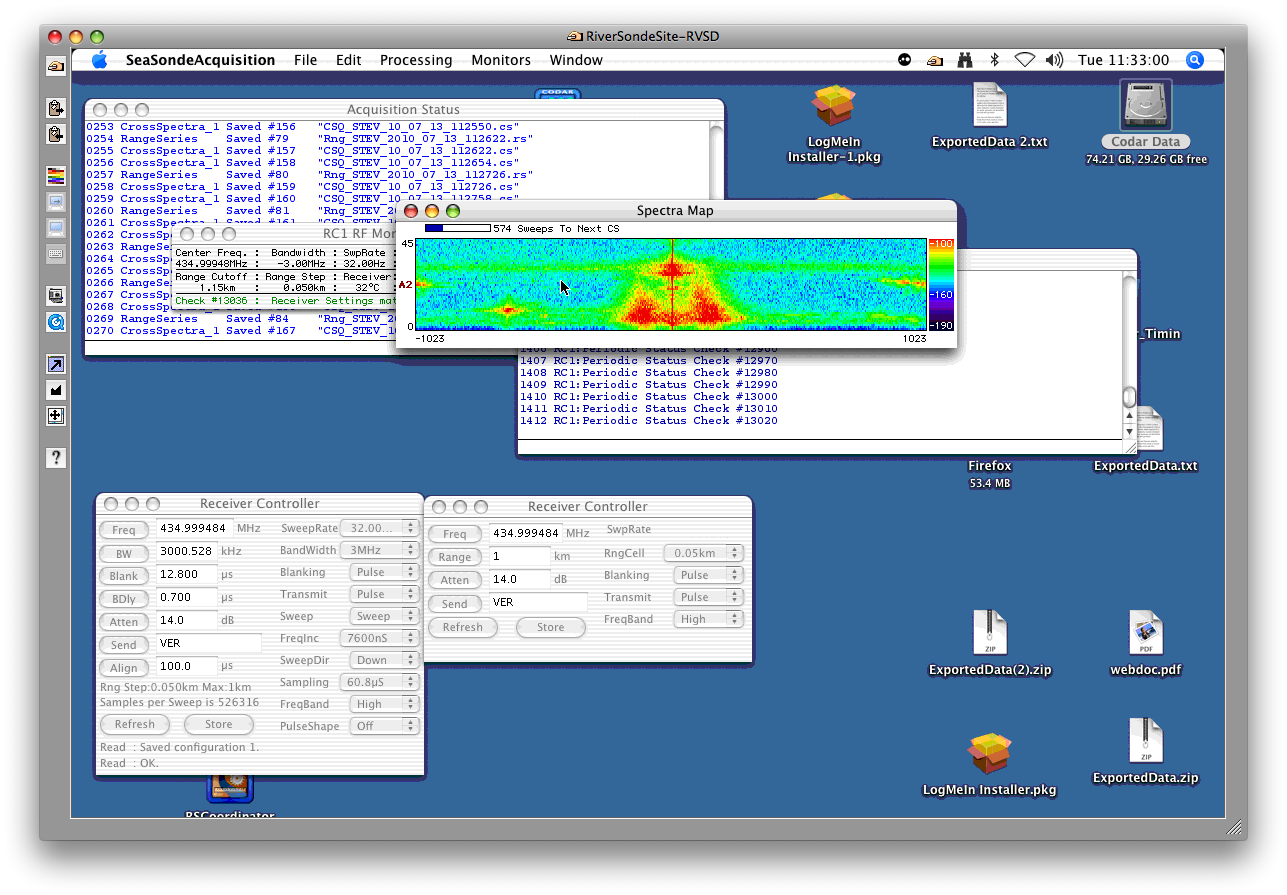 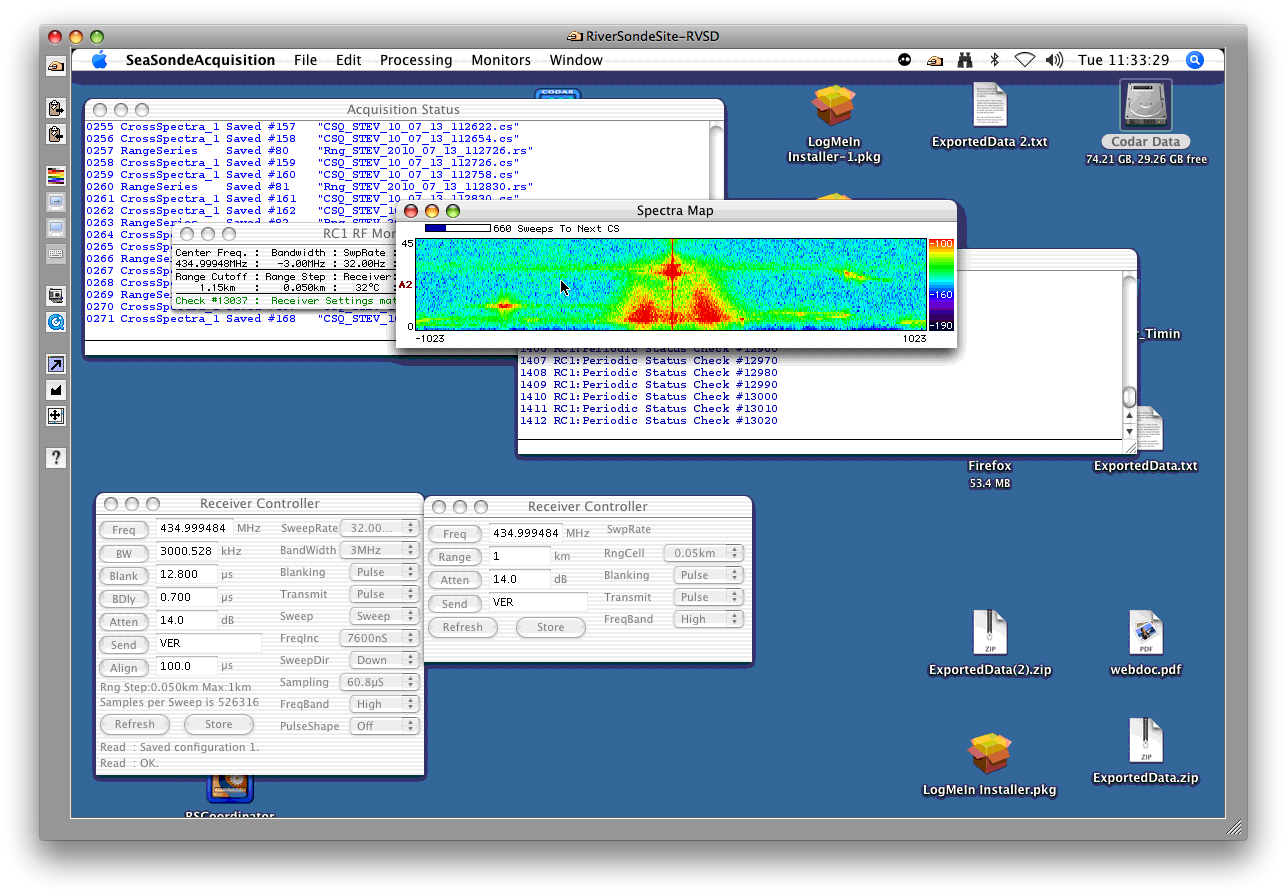 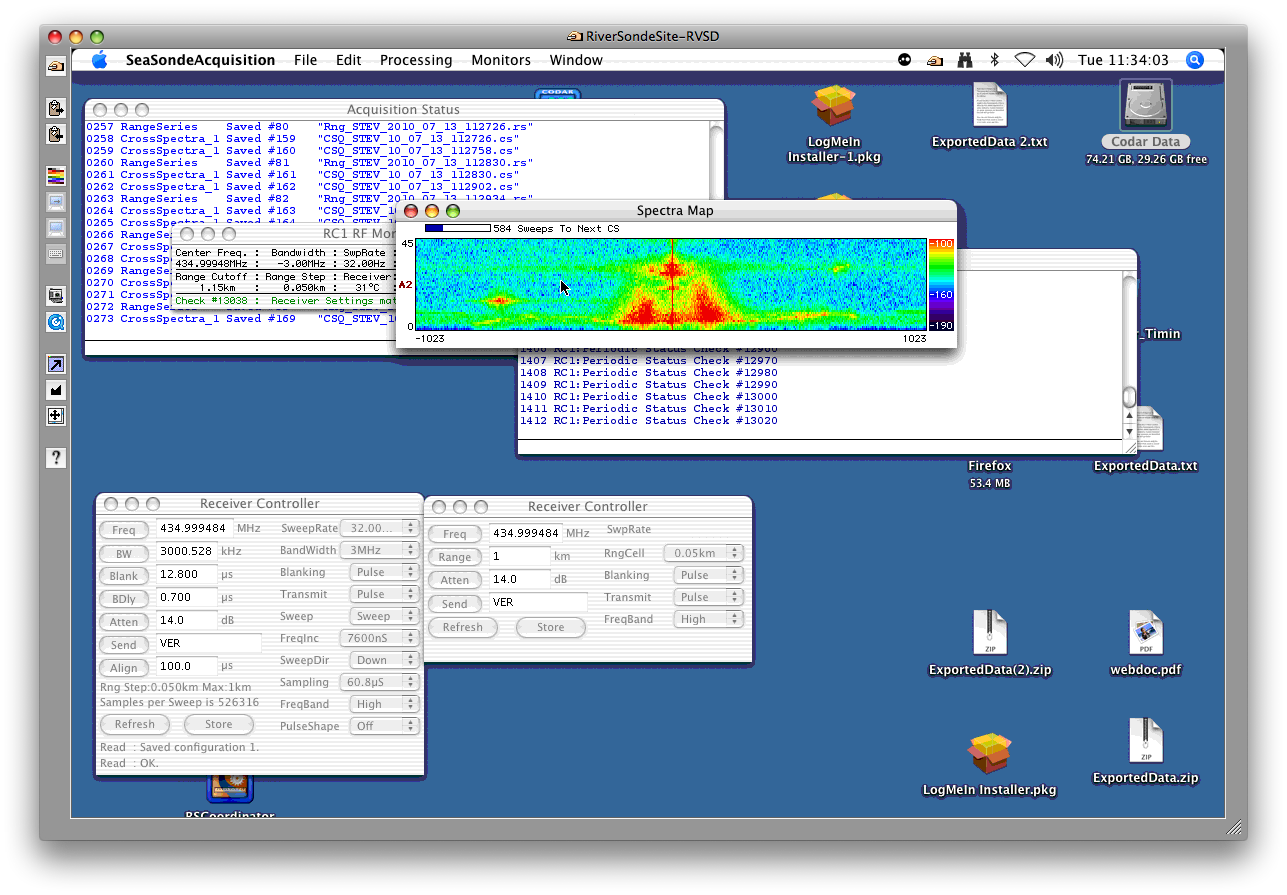 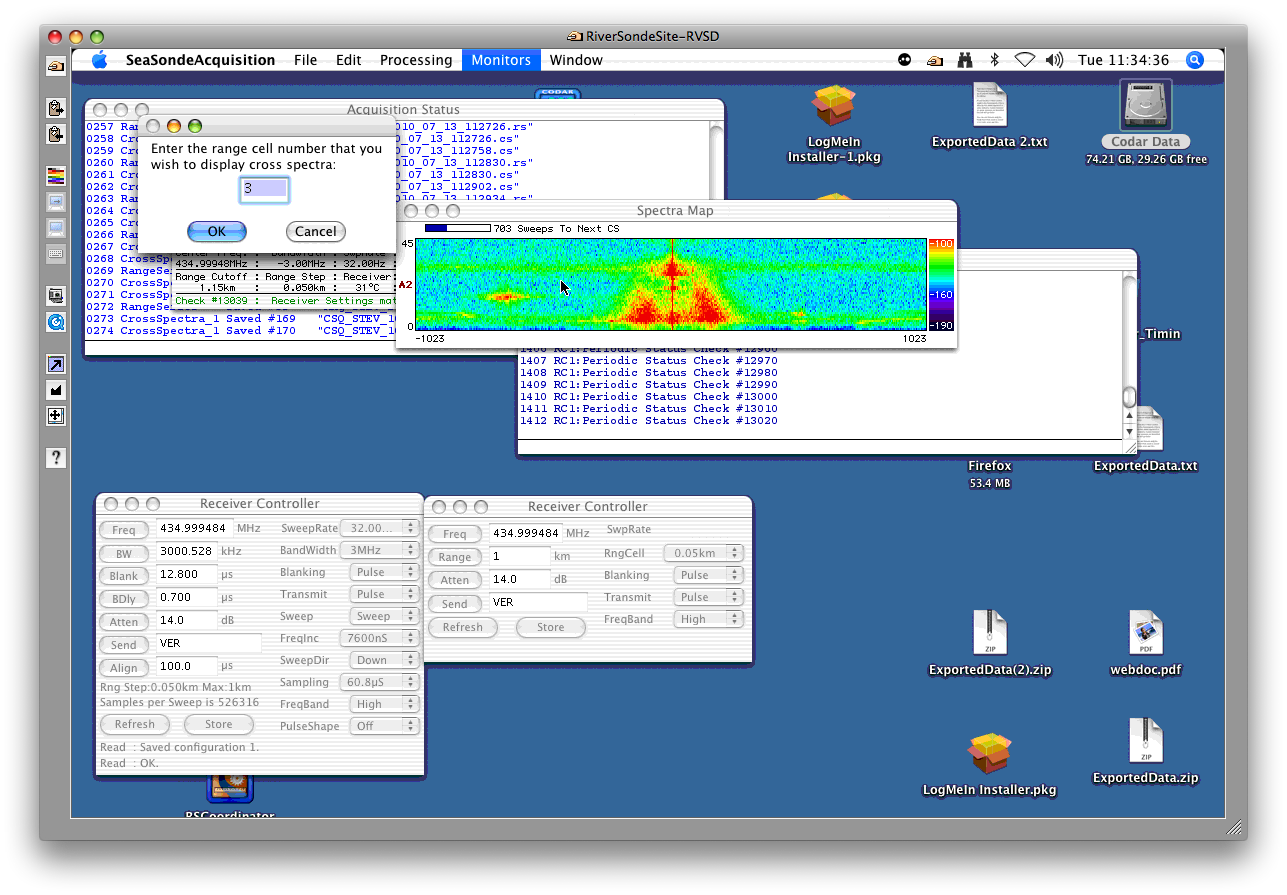 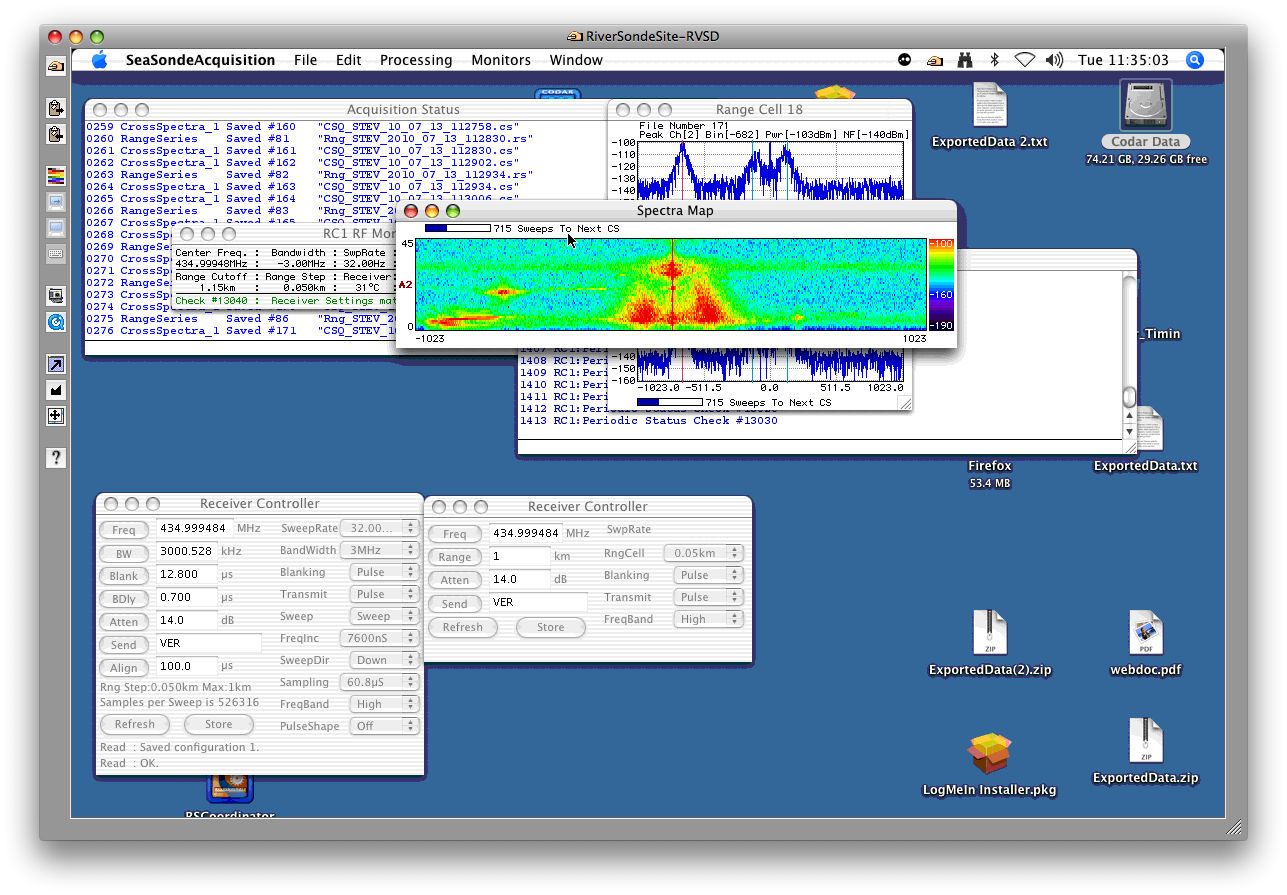 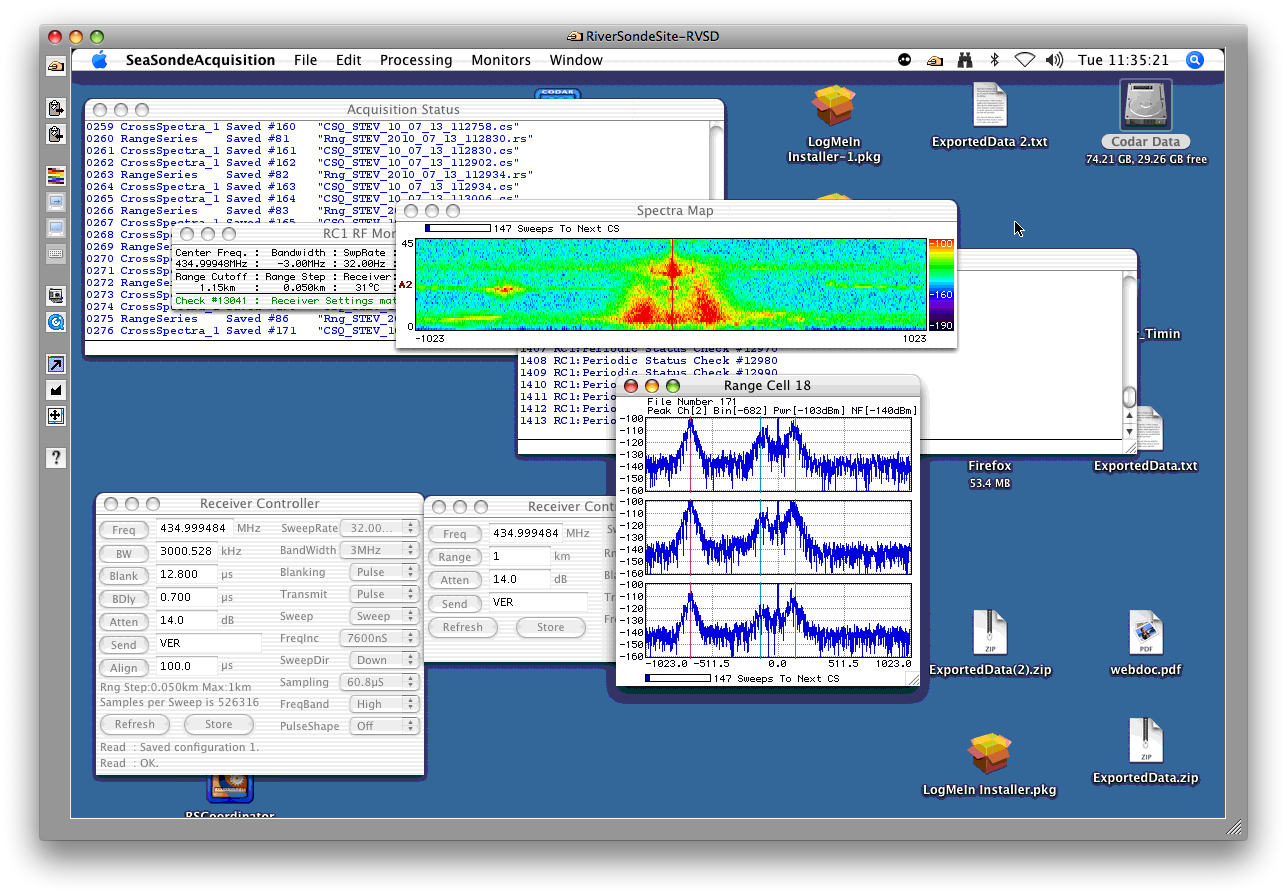 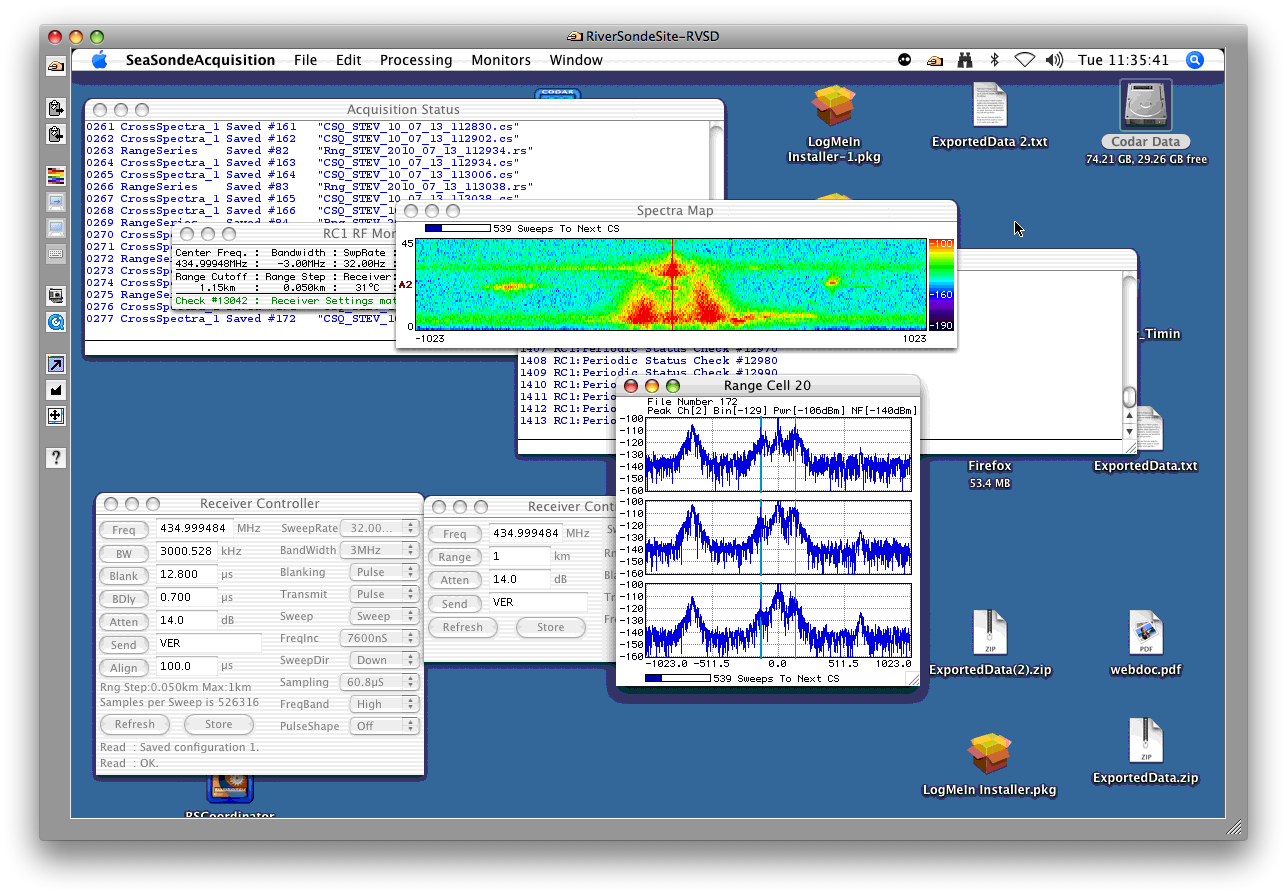 Track 4, antenna 1
The pattern was the same as the other tracks.


Intensity changes from antenna 2 and 3 , too antenna 1
Savitsky Travels Away!
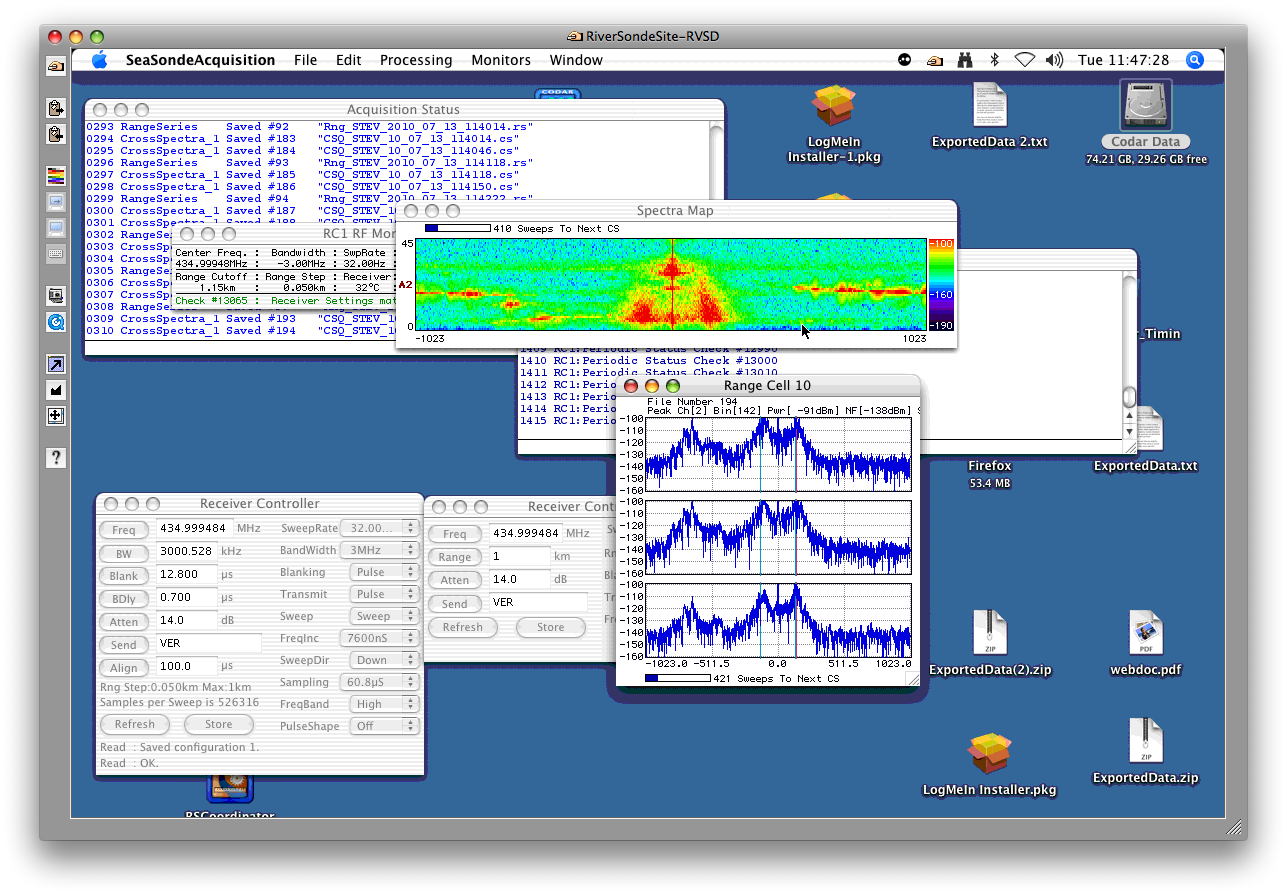 Savitsky Travels Back Towards Antenna!
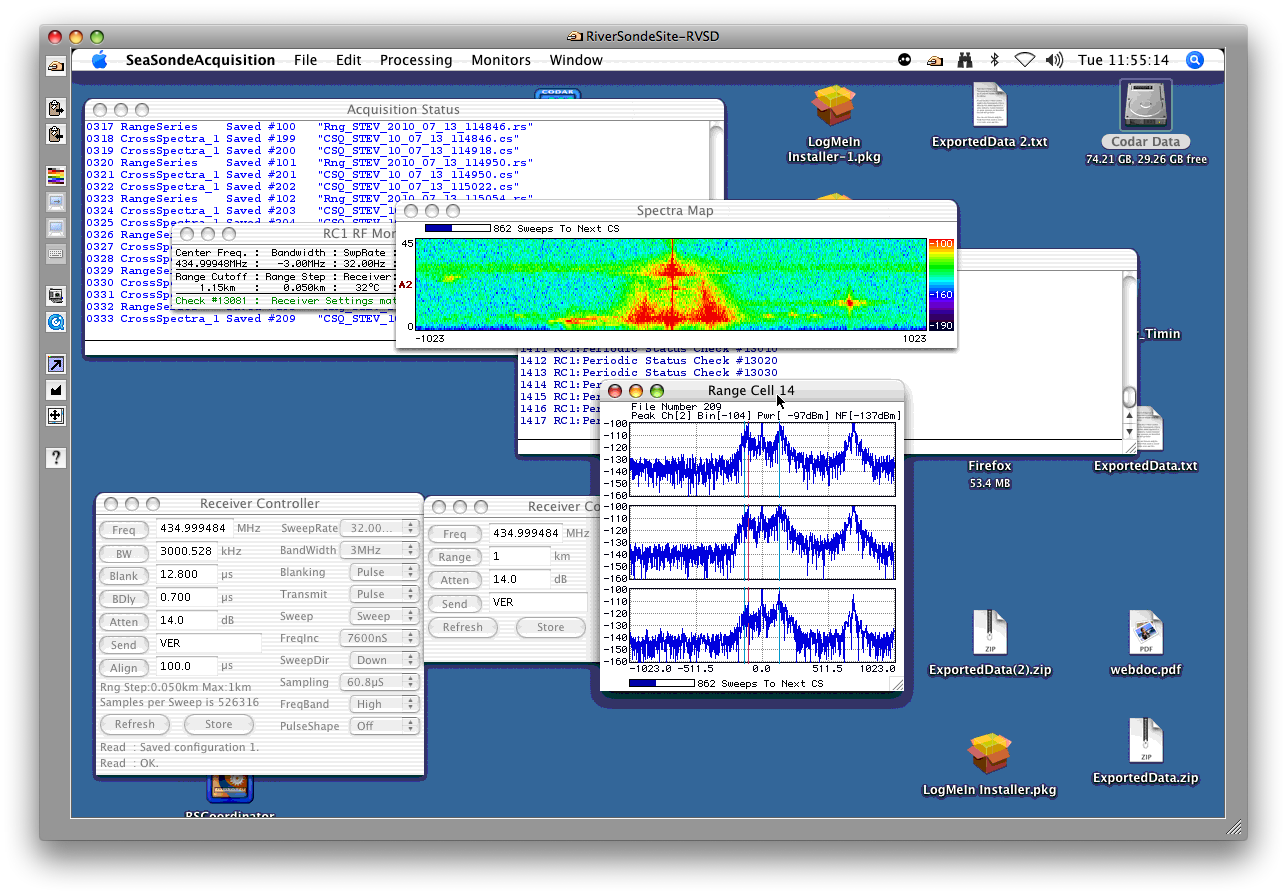 Final Track “along shore path”
Track #4 @8 Knot
Finnish
Track #3 @6 Knot
Track #2 @4 Knot
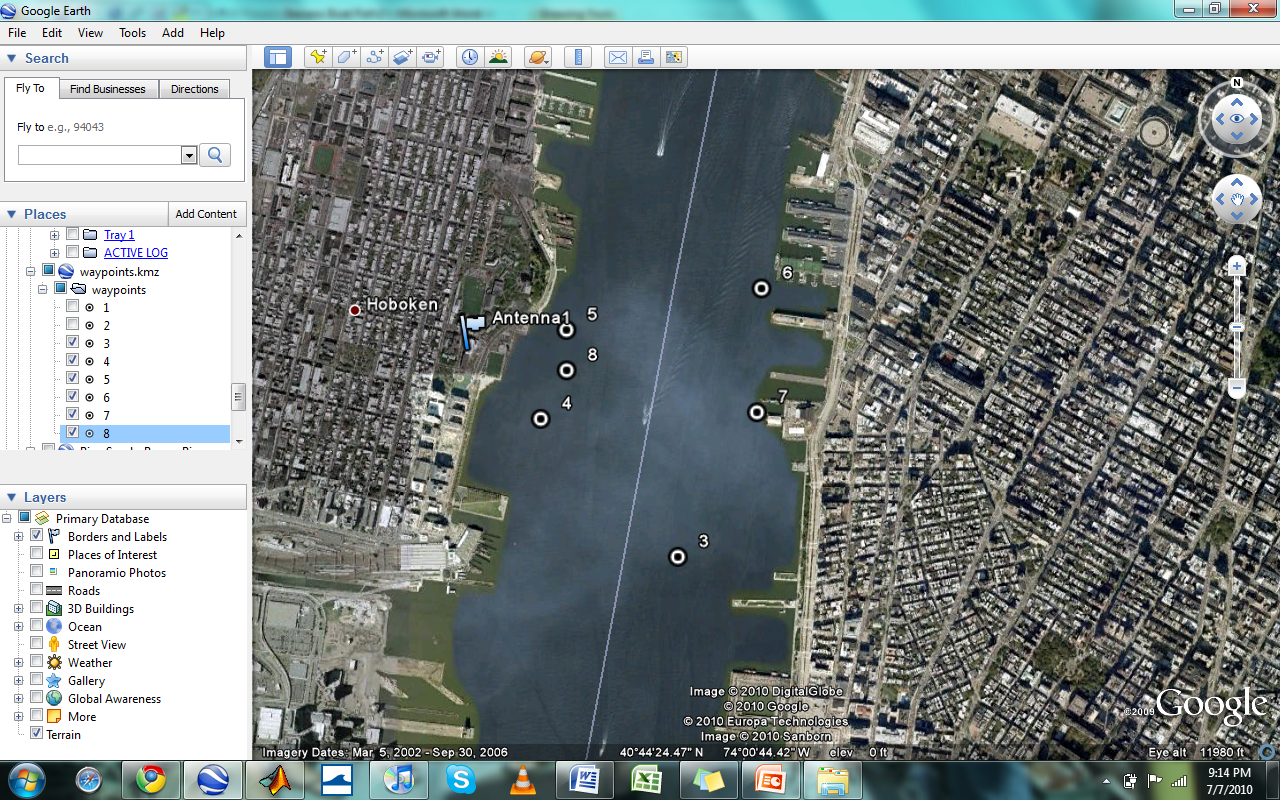 Path home
Start
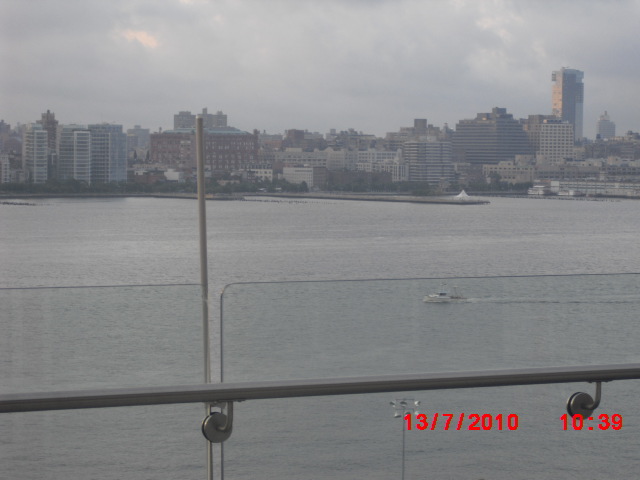 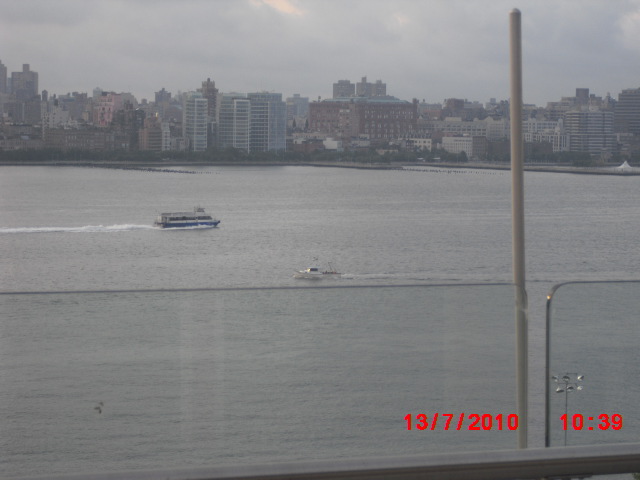 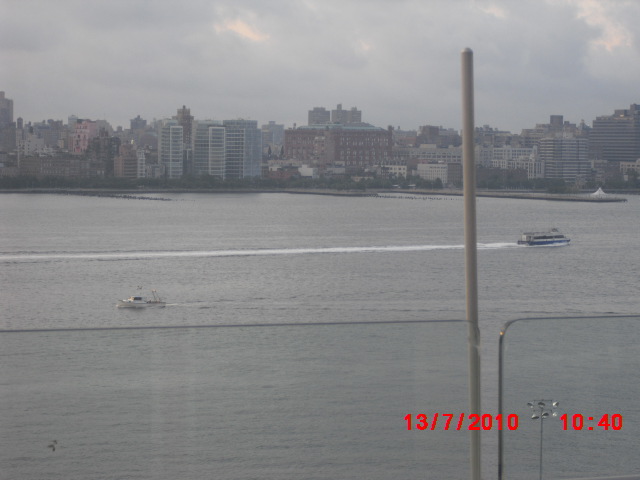 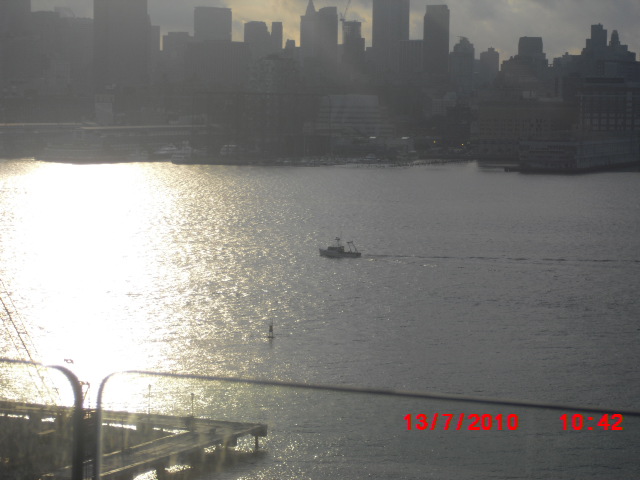 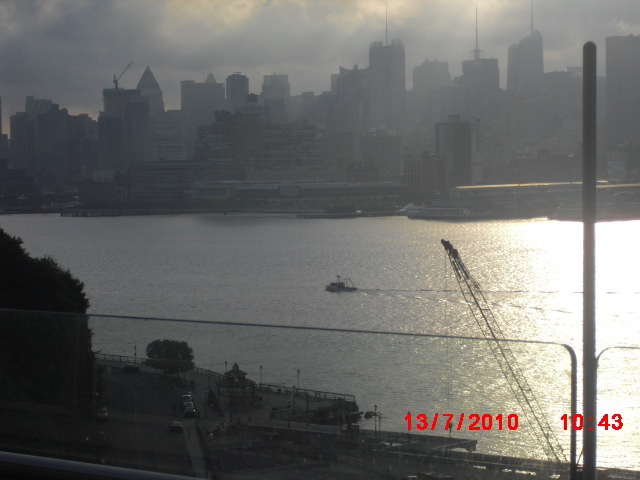 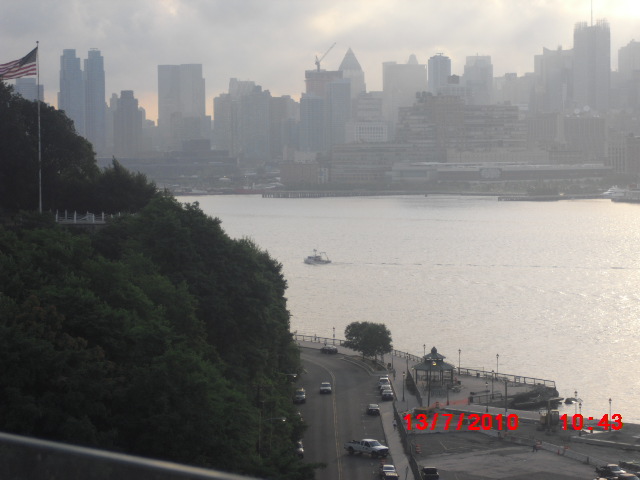 Savitsky Leaving “Moving Along Shore”
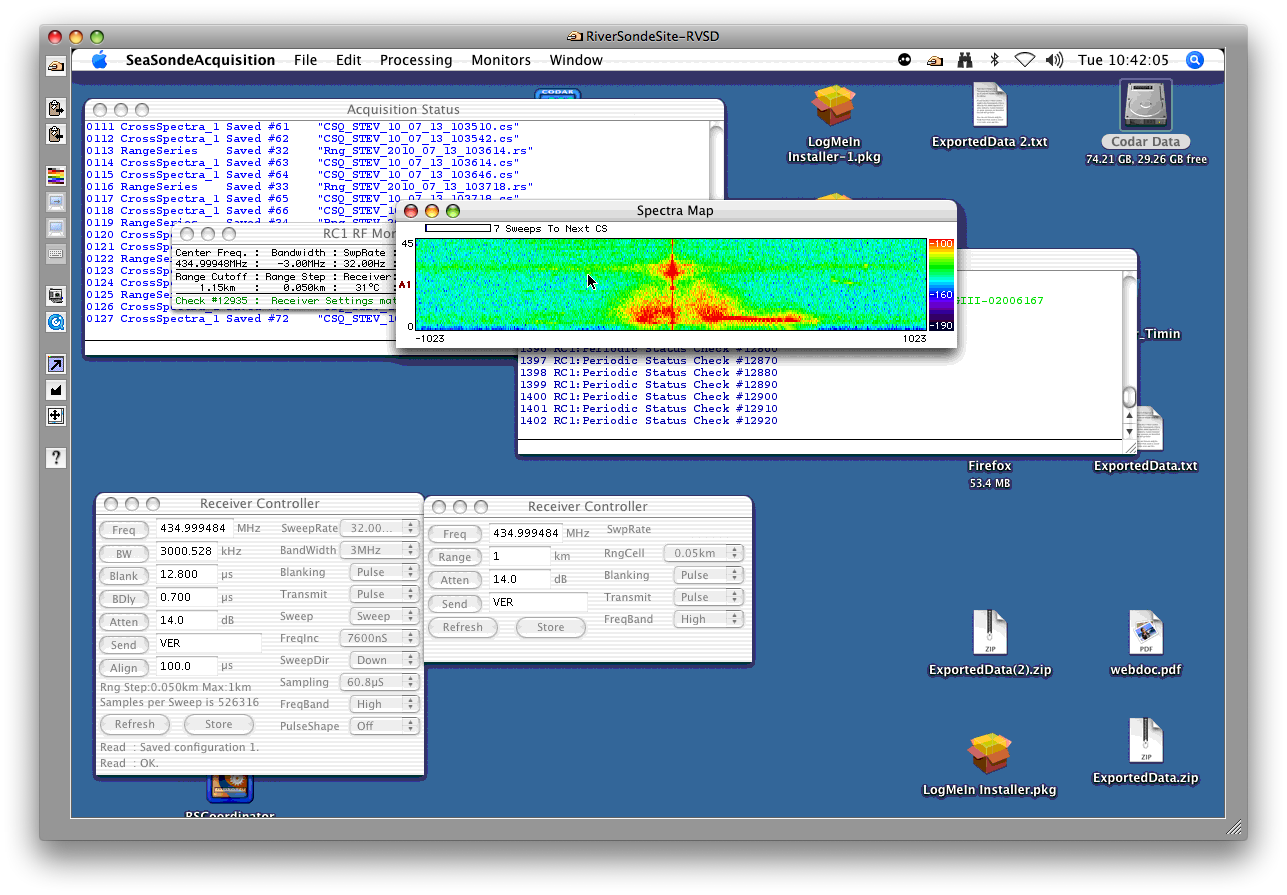 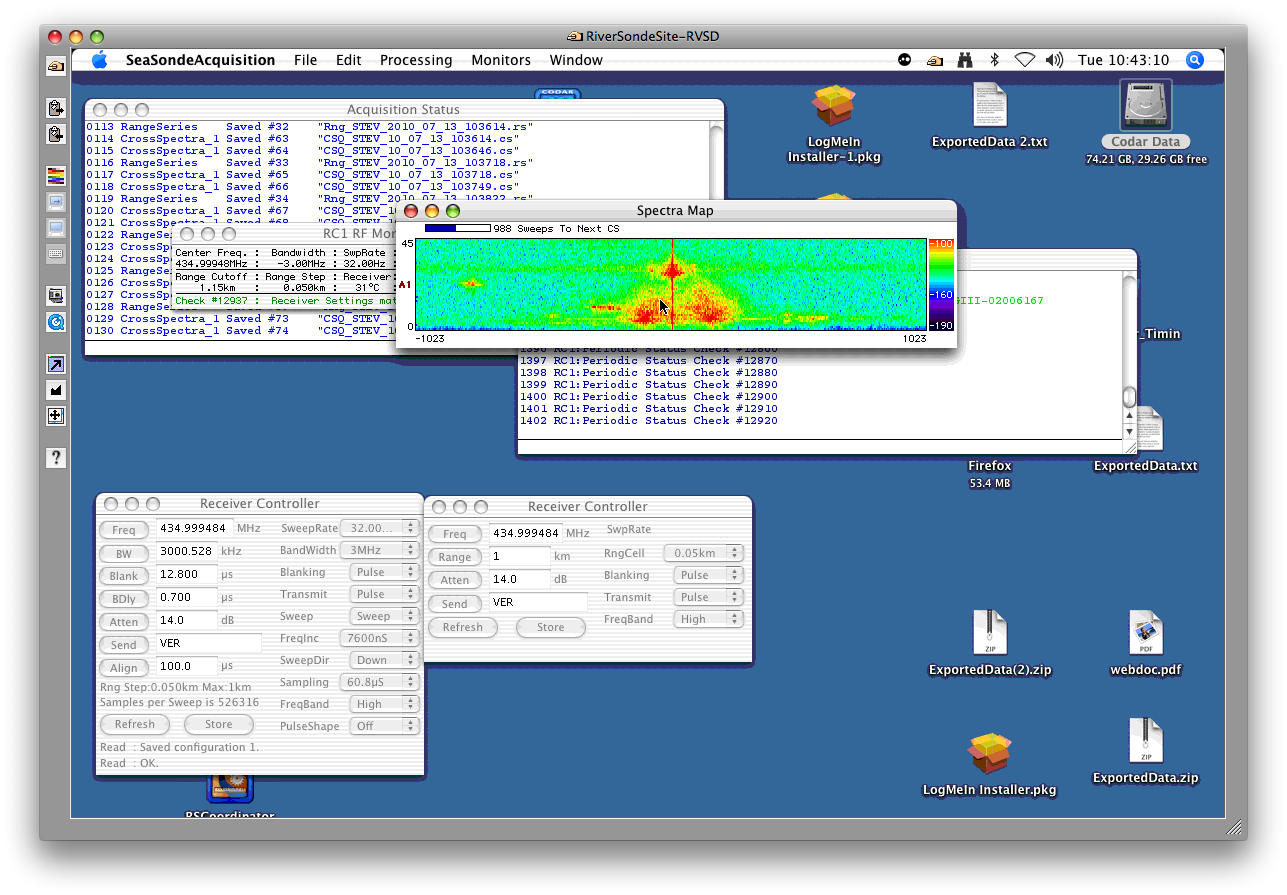 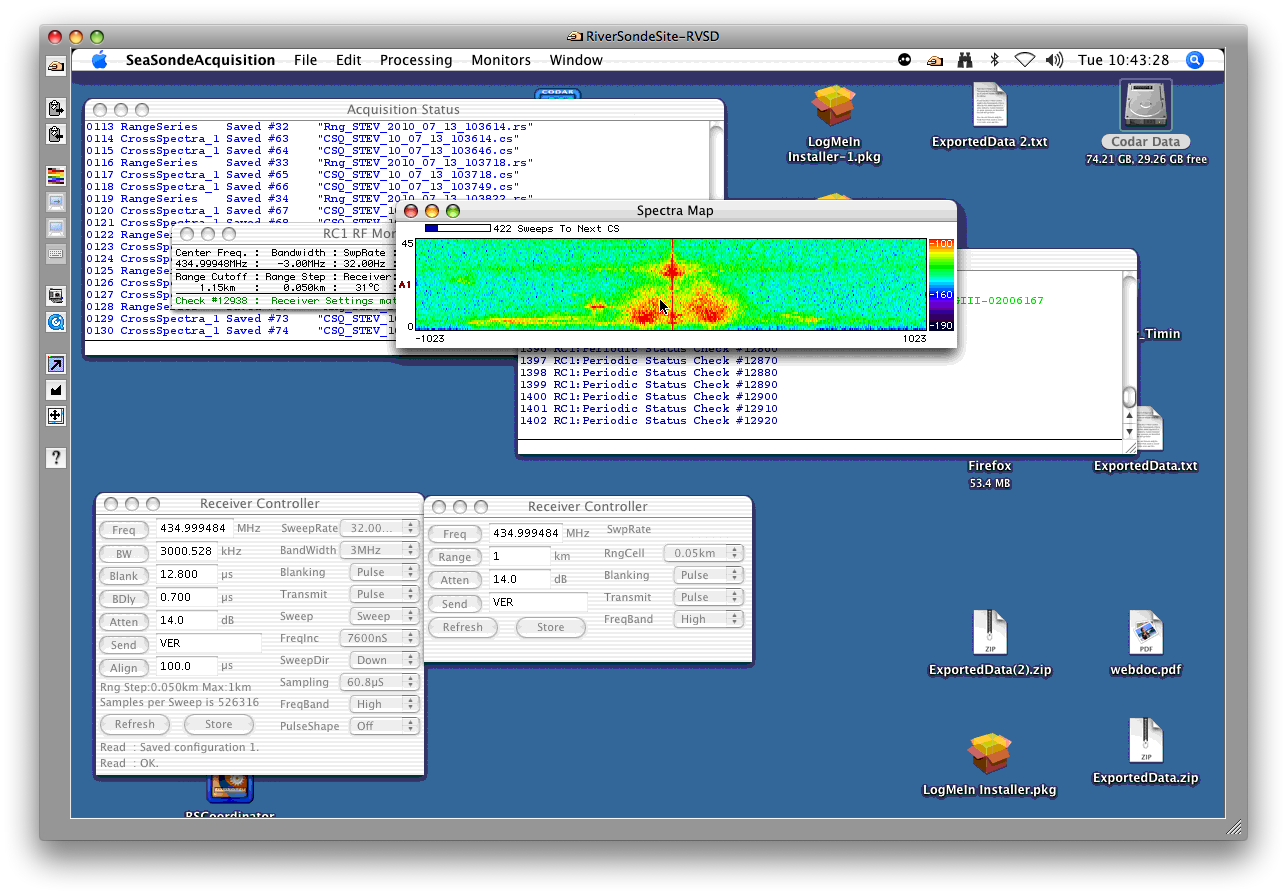 Plots from 2nd experiments
This is the plot of Velocity VS. Time from Savitsky’s GPS boat path on July 13, 2010
Plots from 2nd experiments
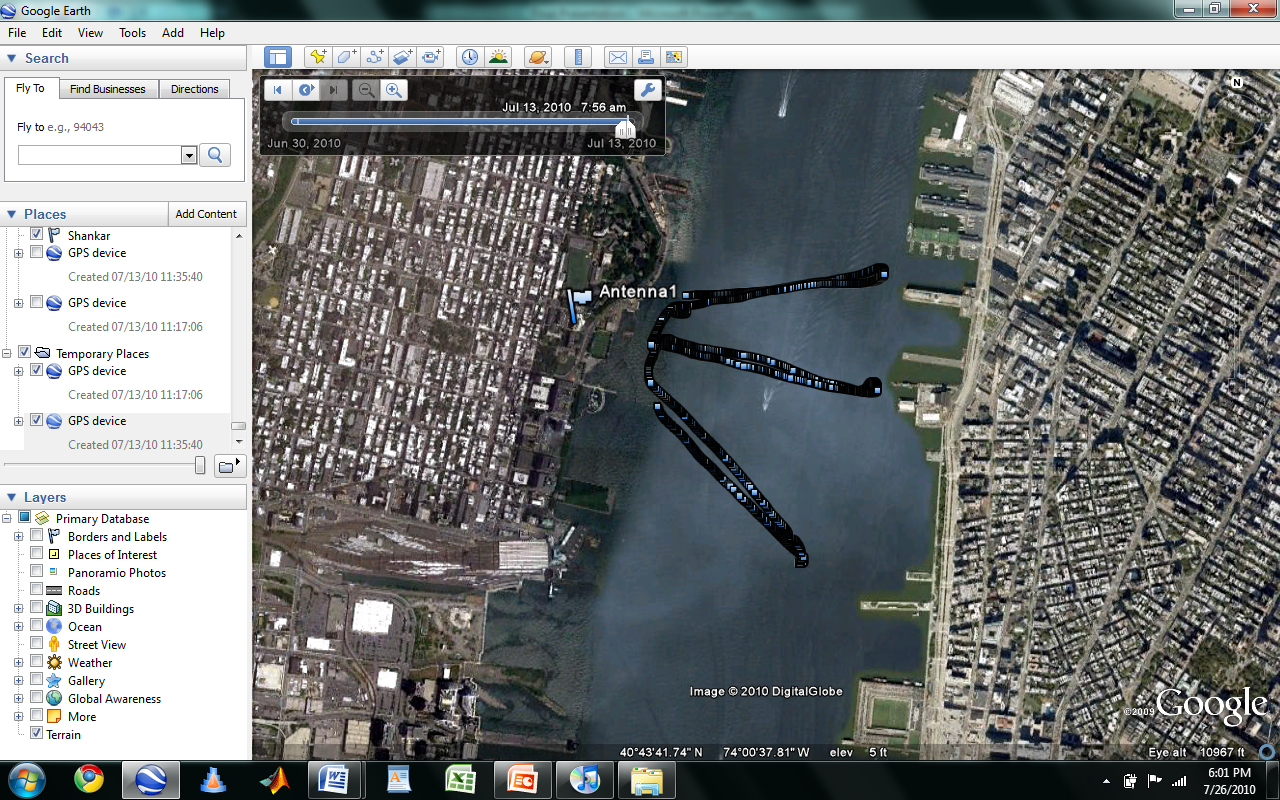 Path for boat experiment on  July 13, 2010
Third experiment: Small boat observations July 15, 2010
Parameters set to observe small boats: 

Bandwidth: 3MHz
# Doppler bins: 2048
# Range Cells: 45
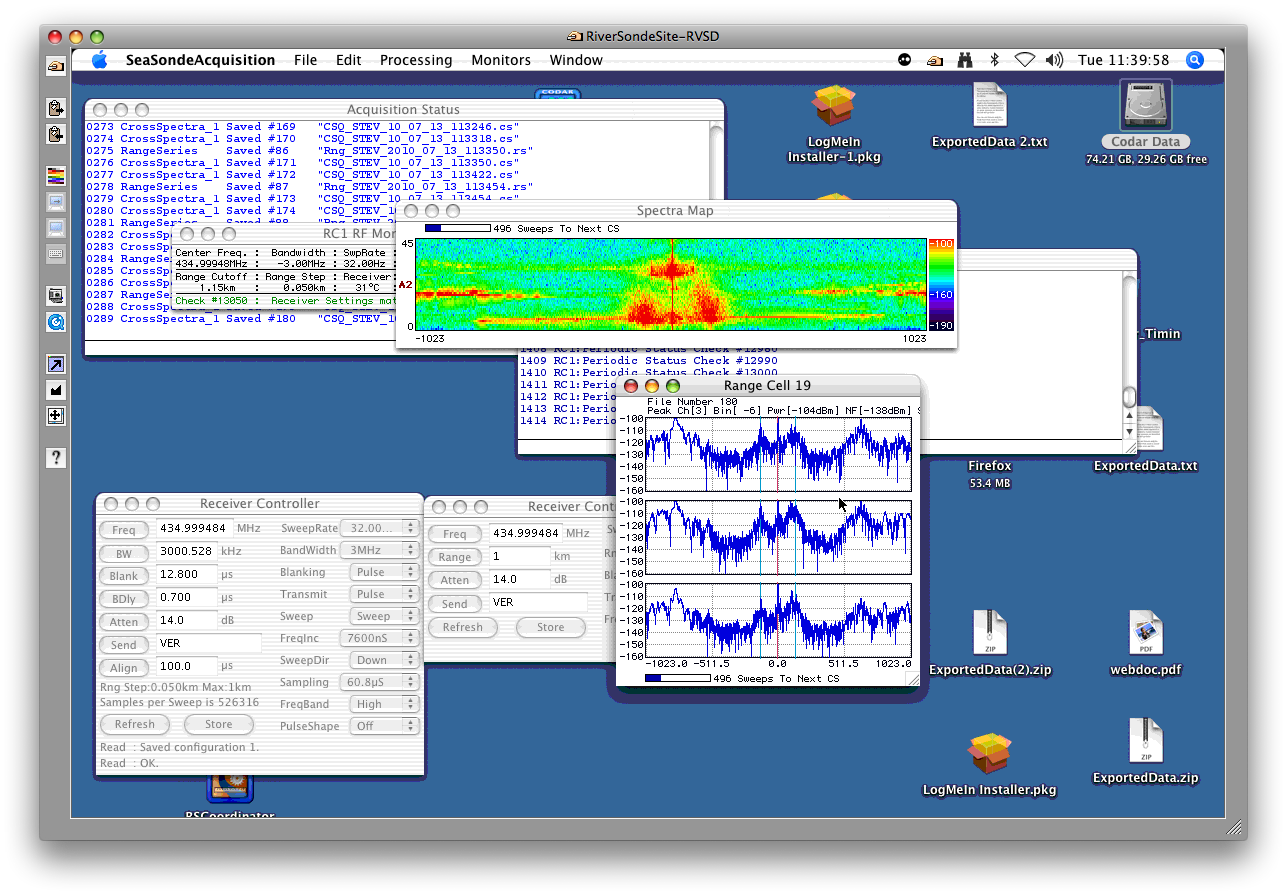 10:51 GMT
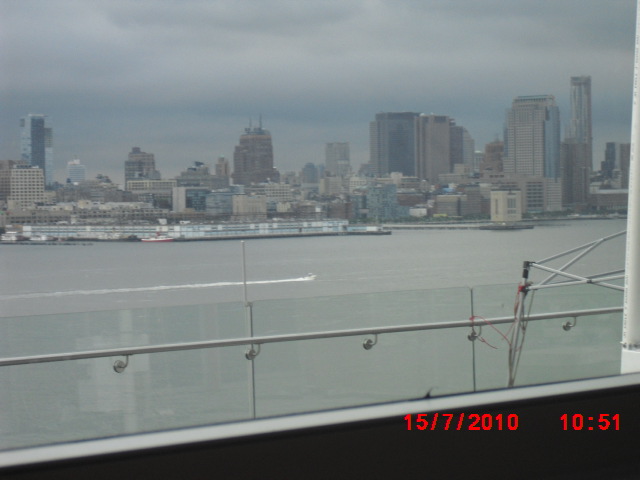 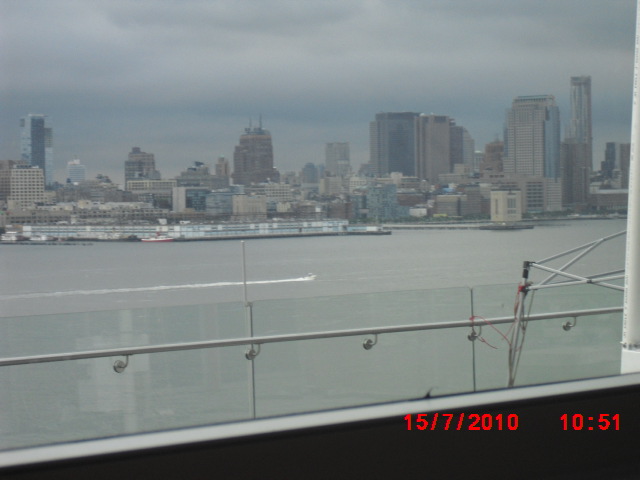 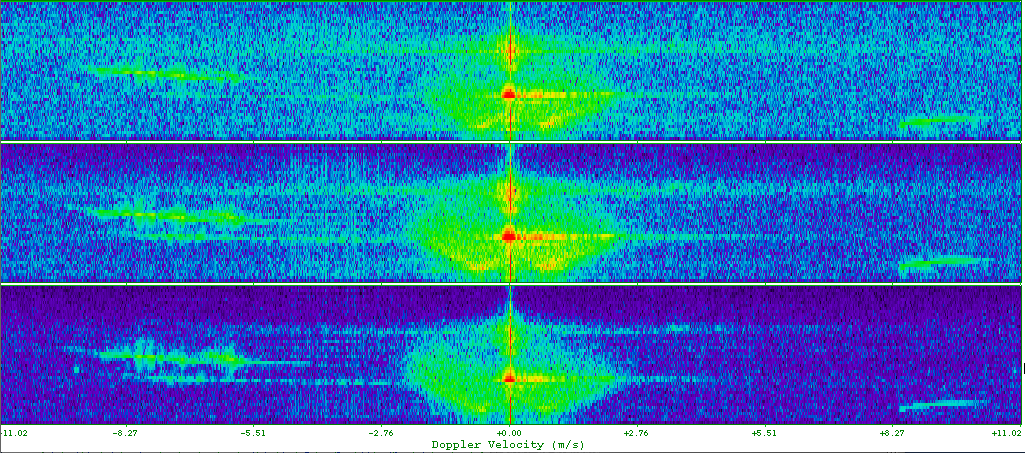 Small sport fishing boat (~25 feet)
Moving away from RiverSonde
Movement appears on spectra
11:11 GMT
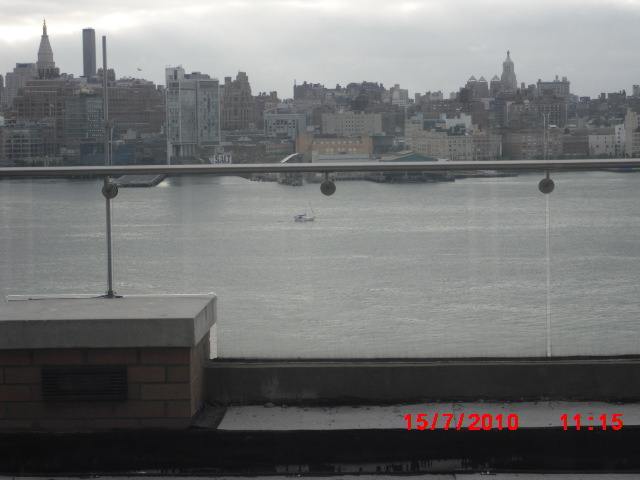 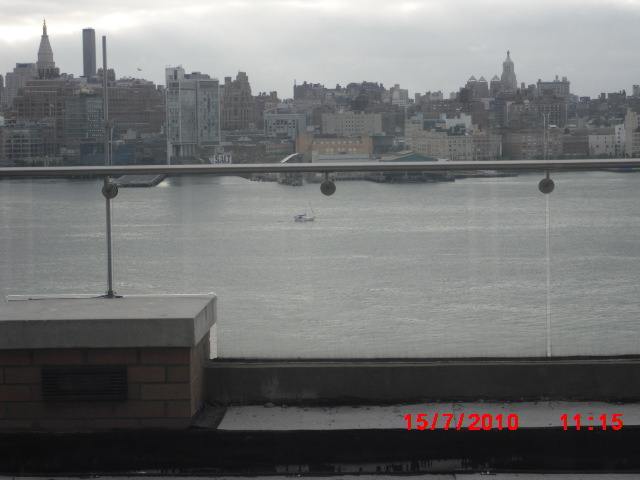 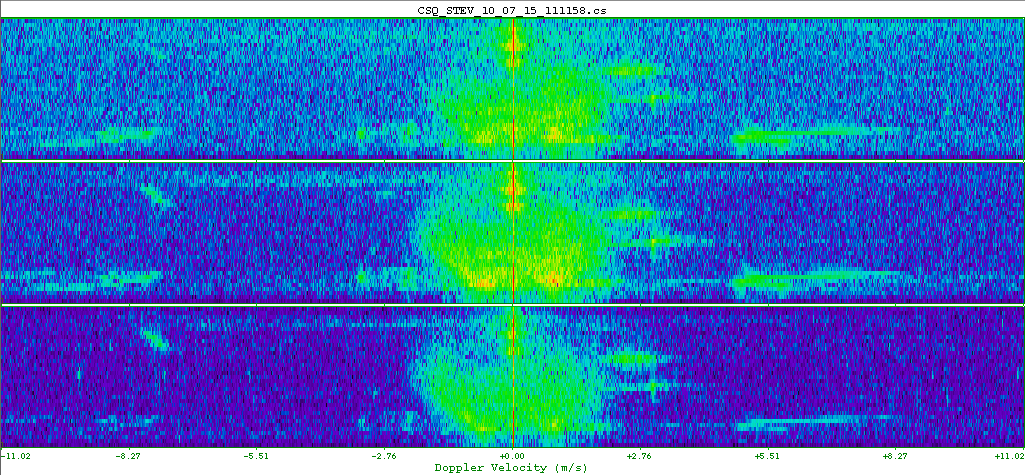 Small sailboat (~25 ft length, 50 ft tall)
Moving towards RiverSonde; drifting
Moderate intensity: yellow
11:15 GMT
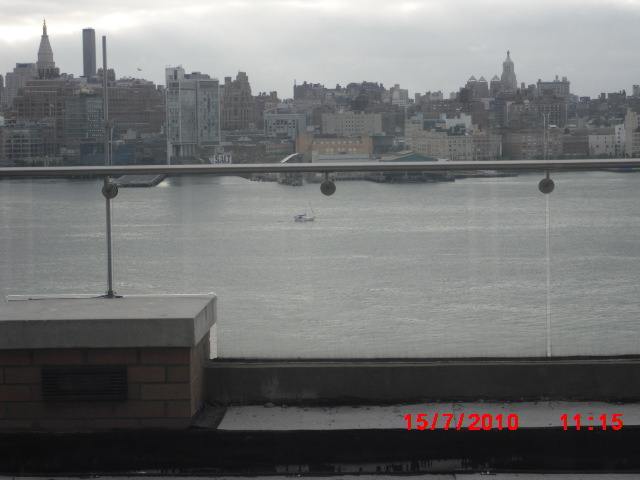 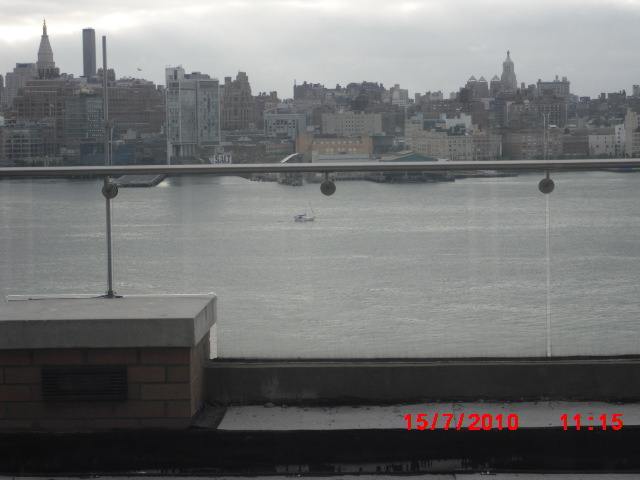 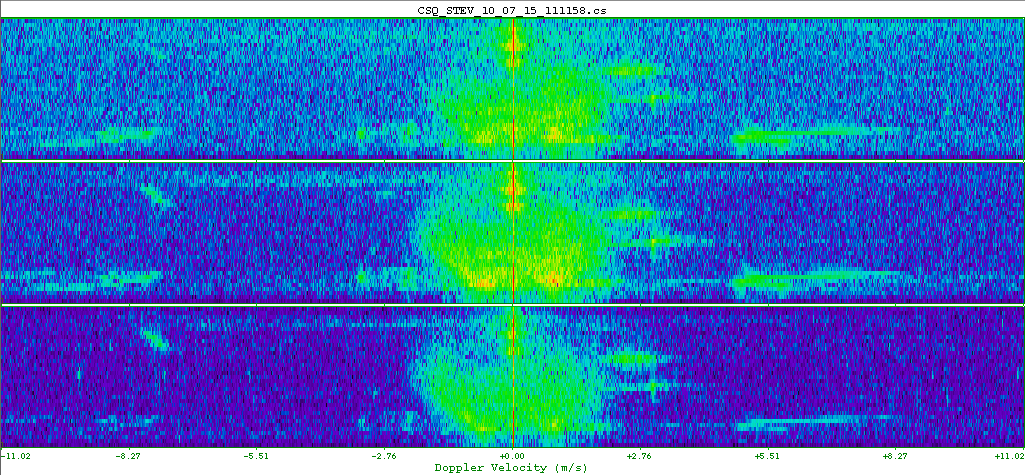 Sailboat drifting; can be seen in zero Doppler
11:21 GMT
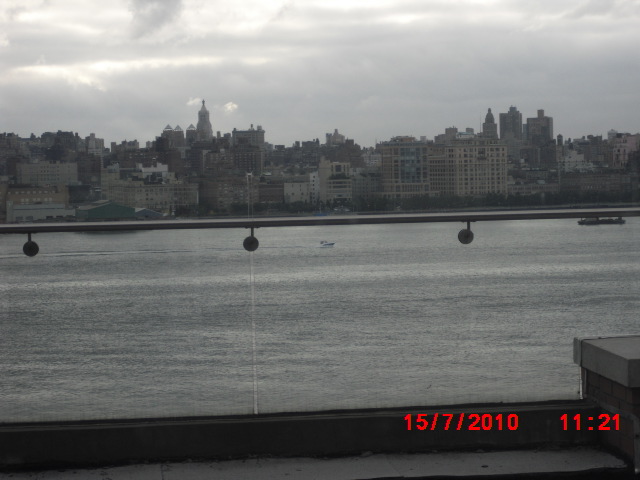 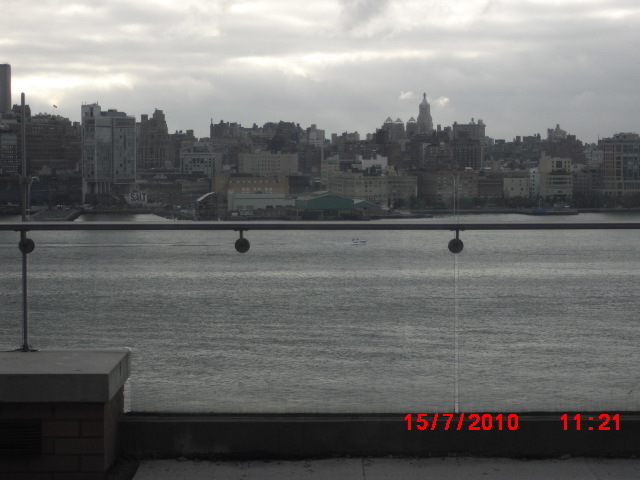 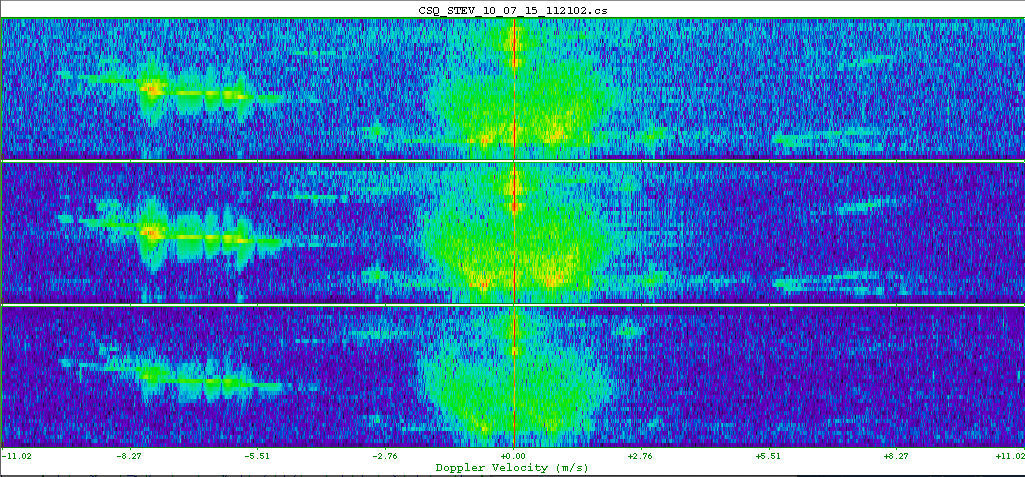 Speed boat is traveling at 8 knots  towards RiverSonde.  Is about 25 feet long, 15 feet tall
11:30 GMT
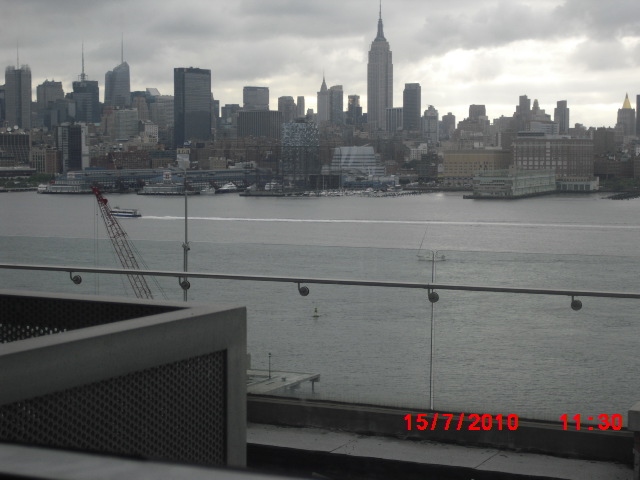 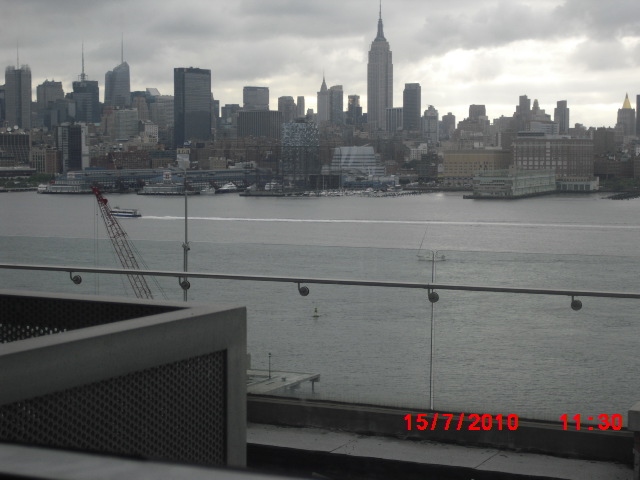 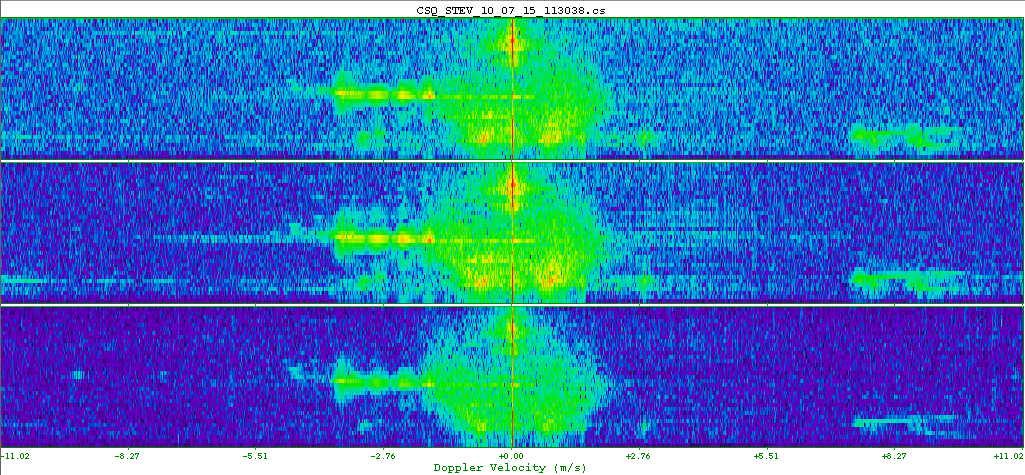 Sail boat is covered by fast moving ferry
~30 ft length, ~50 ft tall
Very slow moving; has weak signal
11:51 GMT
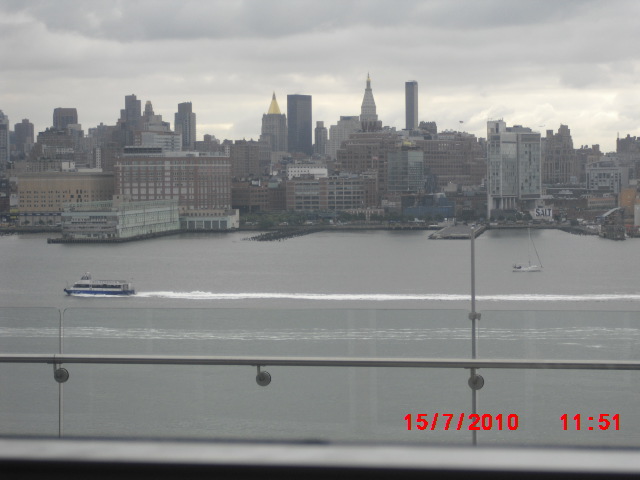 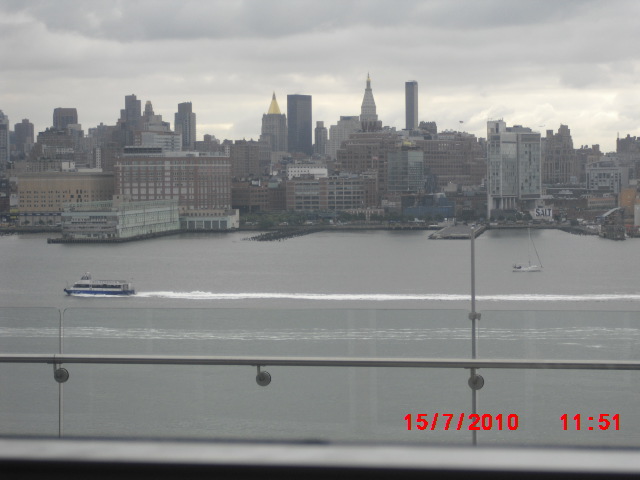 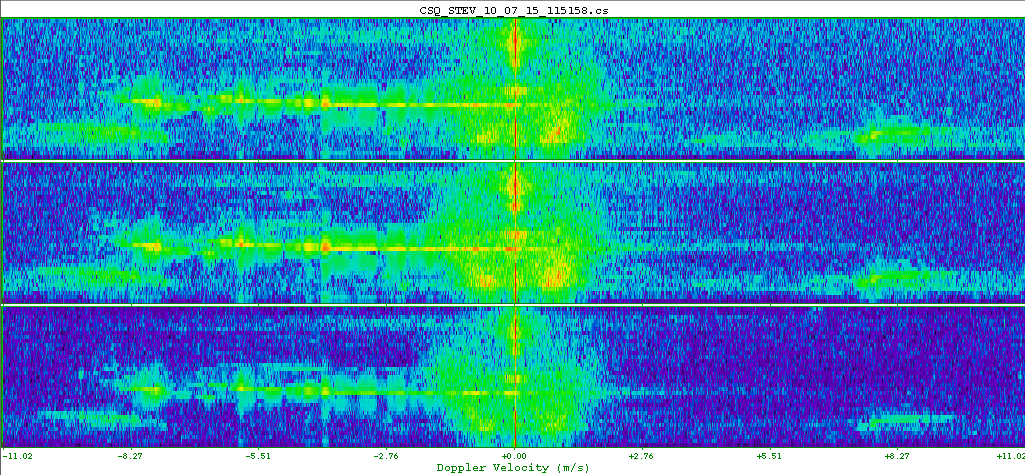 Sail boat is drifting and can be
 seen in zero Doppler
12:24 GMT
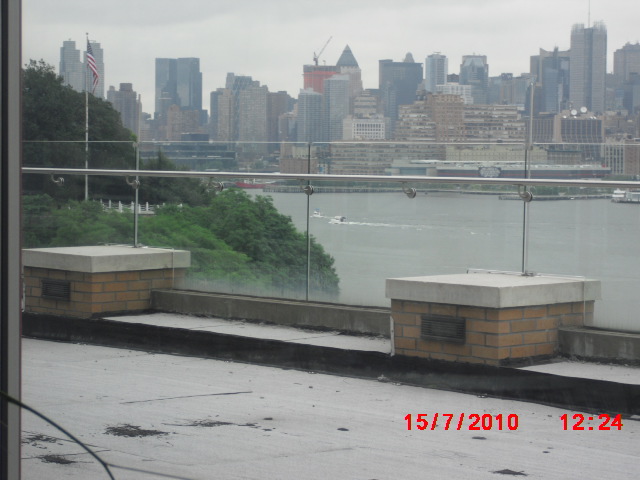 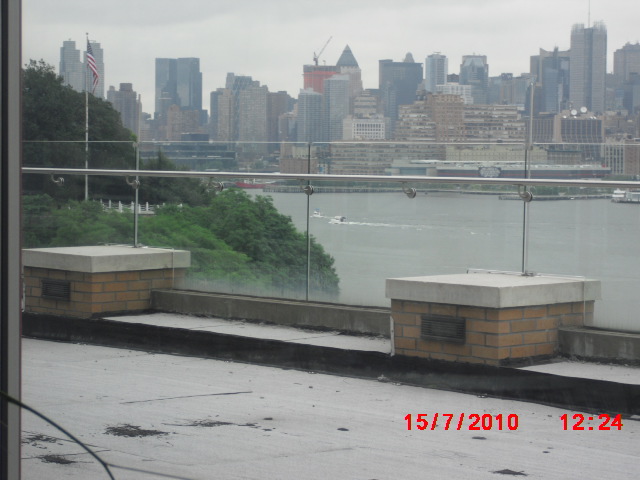 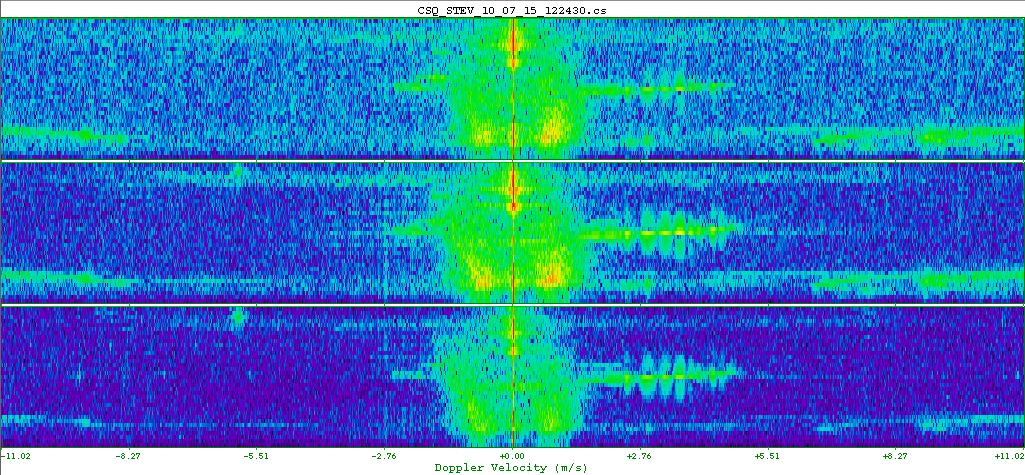 Two small boats; RiverSonde 
Detected two boats as one
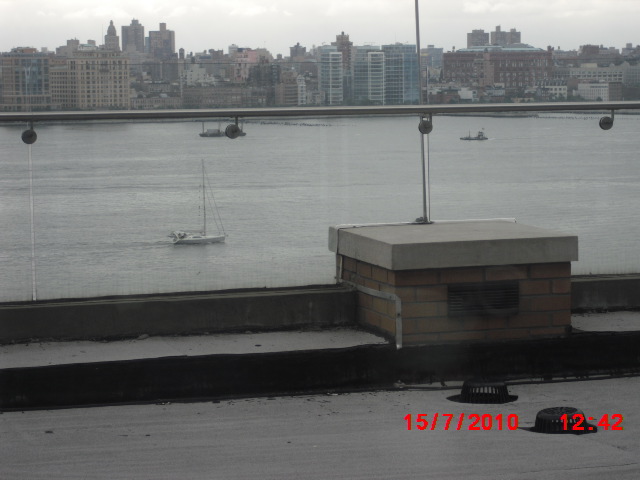 12:42 GMT
Sailboat movement appears on spectra
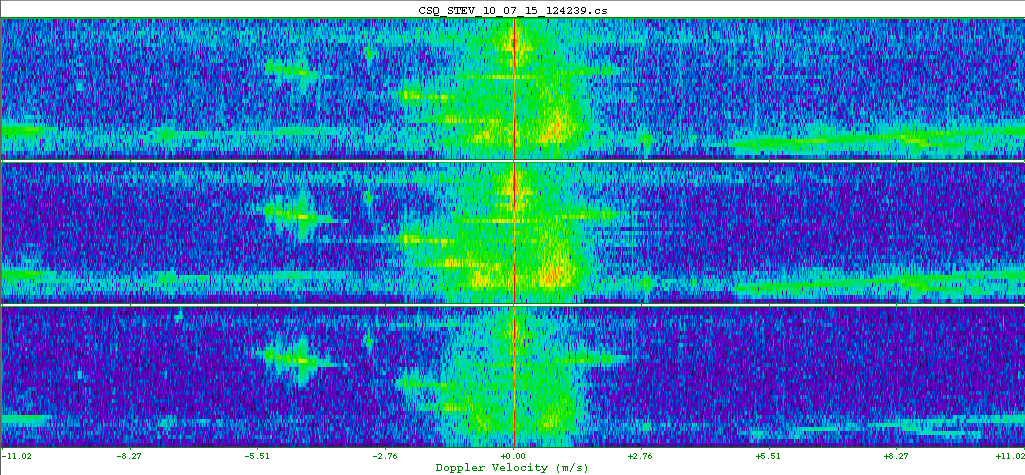 13:51 GMT
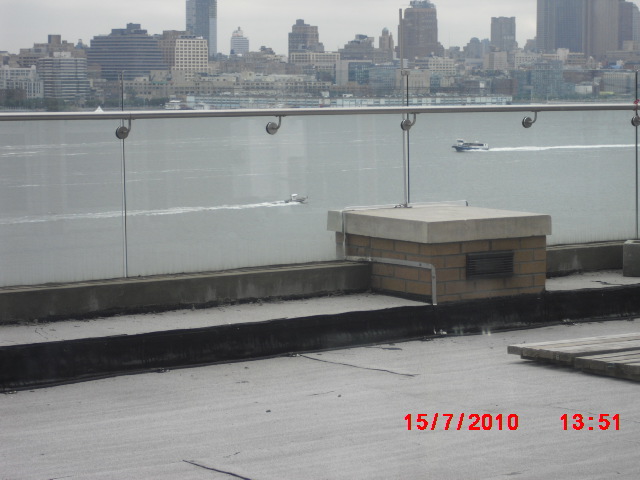 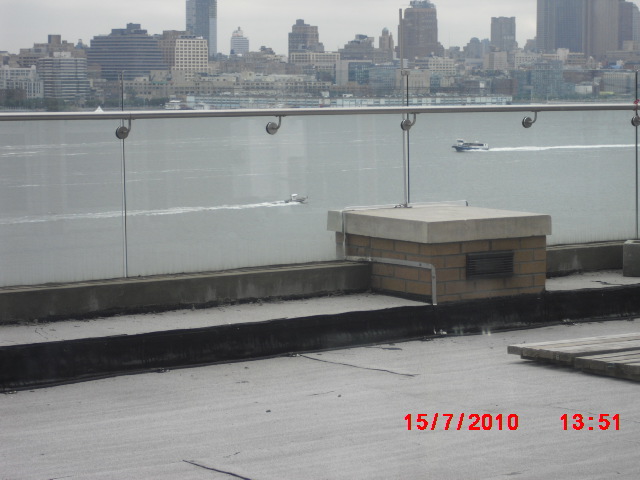 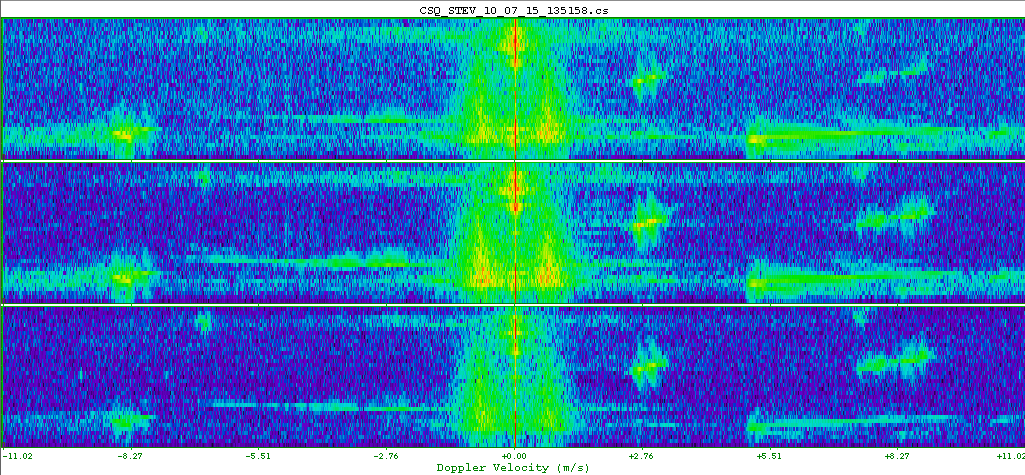 Fishing boat movement away from RiverSonde appears on spectra
Conclusions from July 15
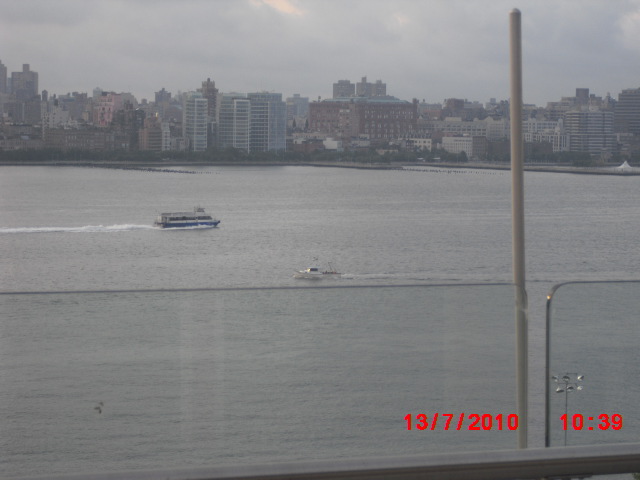 The main factor in detecting small vessels is not just size
Must consider boat movement and materials on the boat
Boats with a larger surface area appear more intense on spectra because RiverSonde receives more signal wave feedback
CONCLUSION
RiverSonde can be used effectively in the following areas
     -  Vessel Detection 
     -  Surface current measurements 
Current measurements compared well with the NYHOPS model
Could be  a valuable tool in search and rescue operation
VESSEL DETECTION
RiverSonde could detect boats  of size  ~ 15 feet high

Test Boat, Savitsky, was tracked at different paths and  different velocities 

Unidentified vessels were also tracked at different directions and velocities

Exact bearing could not be extracted at the moment
VESSEL DETECTION
Radial velocity of boat determined using Spectrogram
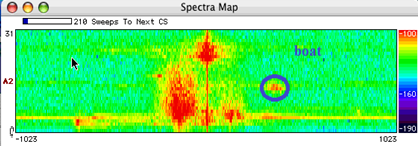 HOW SMALL IS TOO SMALL
THEORETICAL

Any conductor  at a height of  λ/4 can reflect considerable amount of signal back to the radar

		      λ – Signal Wavelength(60 cm)
Smallest boat height = 15 cm (?)
LIMITATIONS
Spatial resolution  
	Boats travelling close together at the same velocity at adjacent range cells might be too difficult to differentiate
Resolving large array of boats in the spectrogram was difficult 
One RiverSonde system not sufficient to locate the position of boat in river
Building for the future
Building a network of radars to track and monitor the movement of the ships and triangulate position in the Hudson river.

Developing a dual use capability system for both vessel and current detection

Cognitive methods(like Spectrum Sensing techniques) to vary system parameters with environmental conditions
OUR SINCERE THANKS
CODAR Ocean Sensors Ltd.


Jeremy Turner, Research Engineer, Stevens   Institute of Technology


All faculty mentors and DHS
THANK YOU FOR YOUR PATIENCE!!